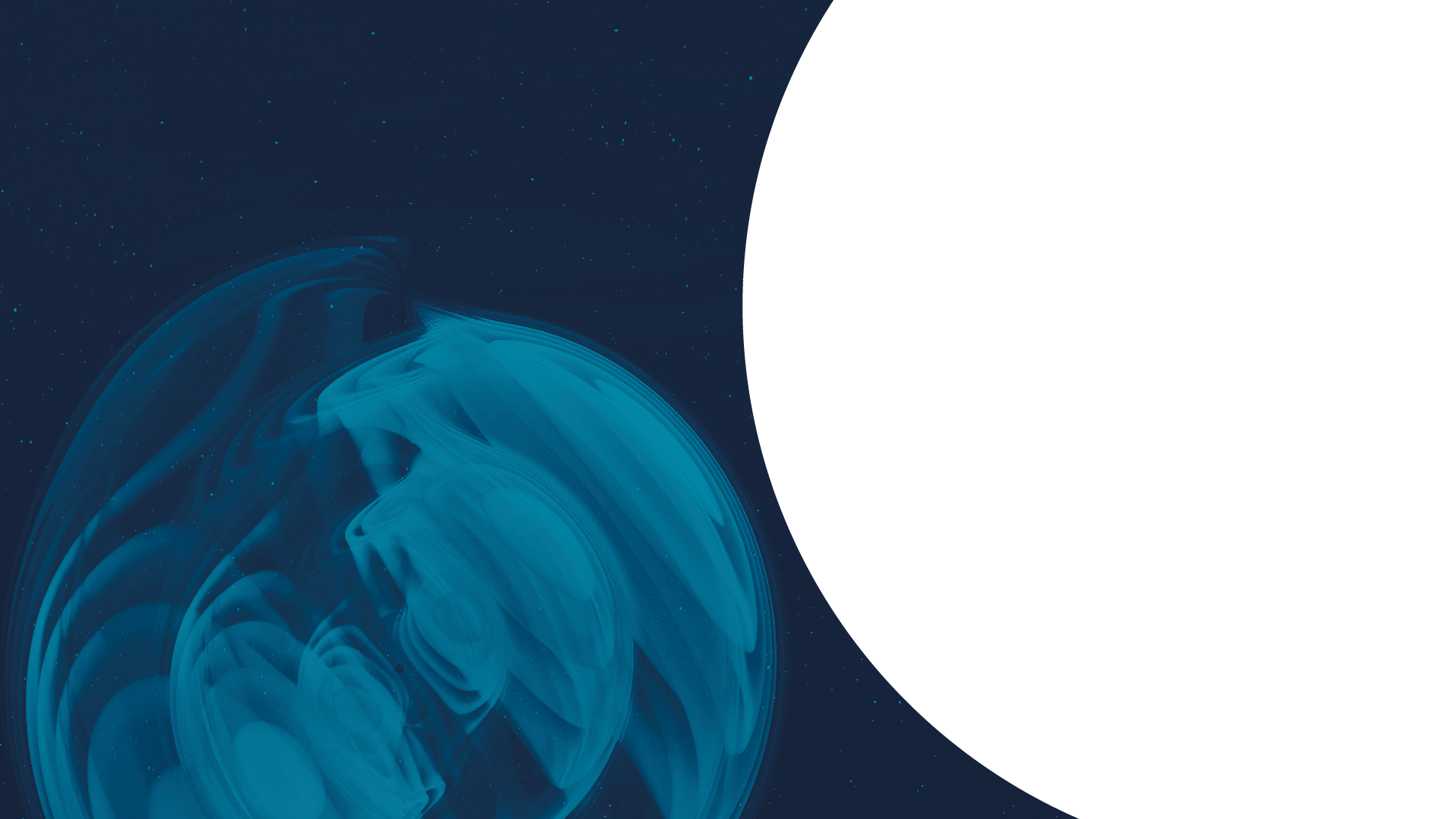 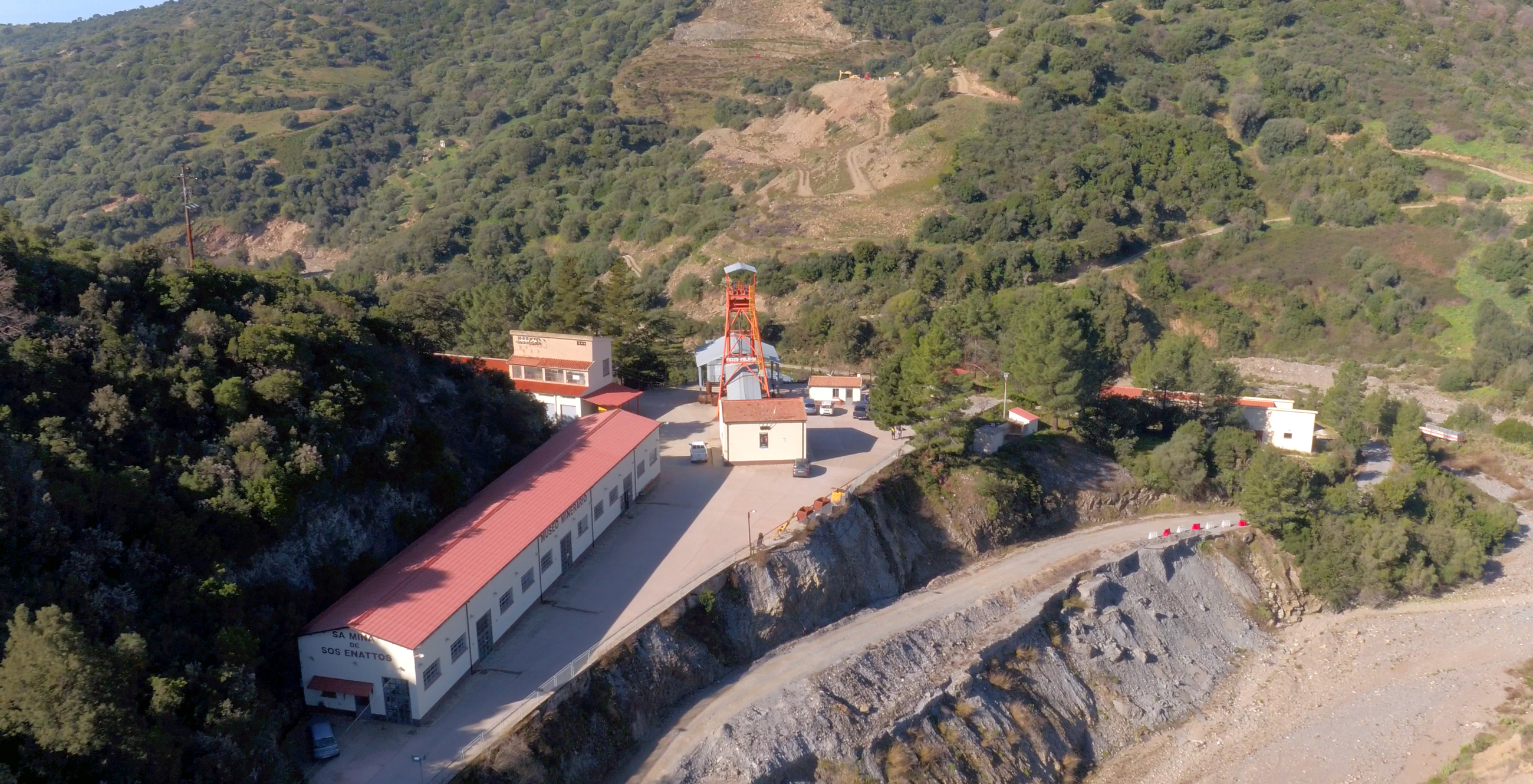 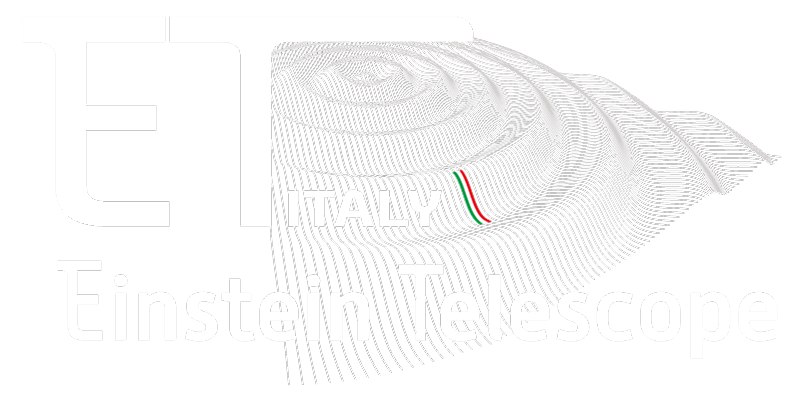 ET: scienza e tecnologia in Italia, Assisi, 21 febbraio 2024
Comunicare ET
Matteo Serra
INFN
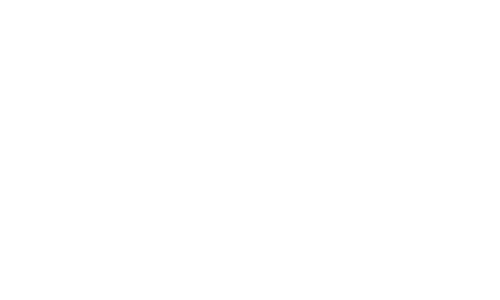 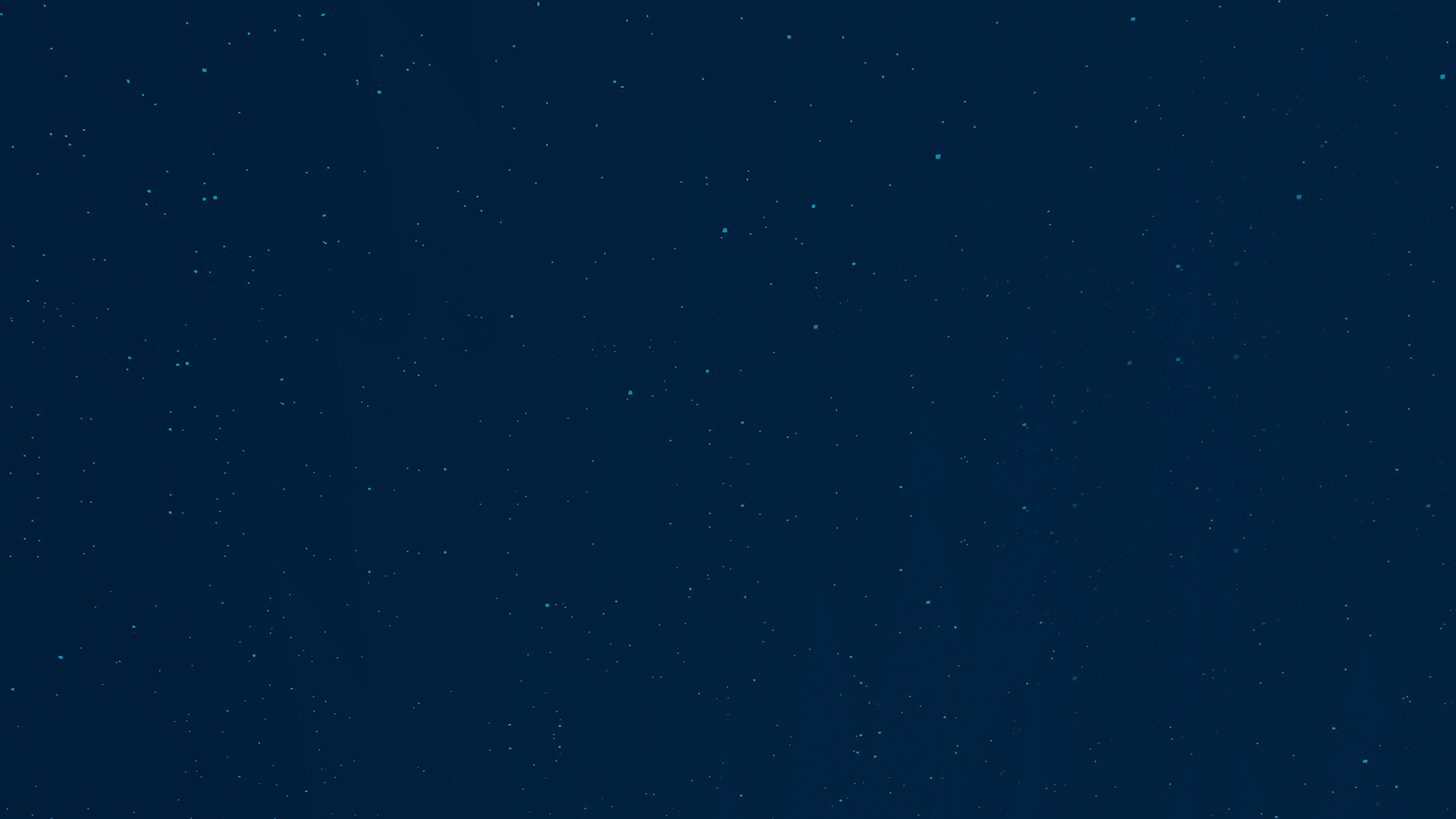 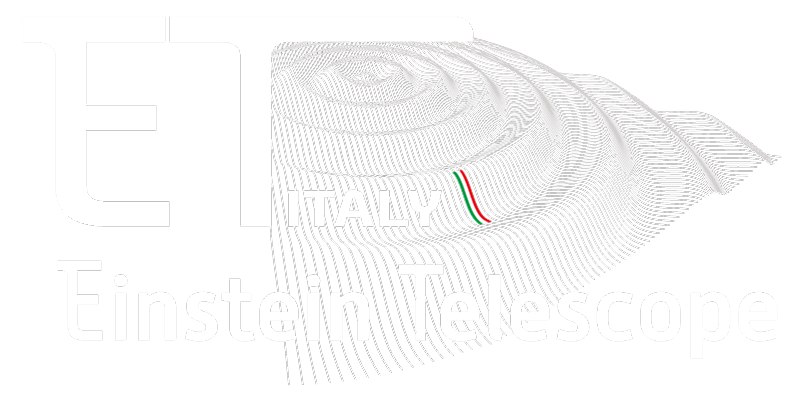 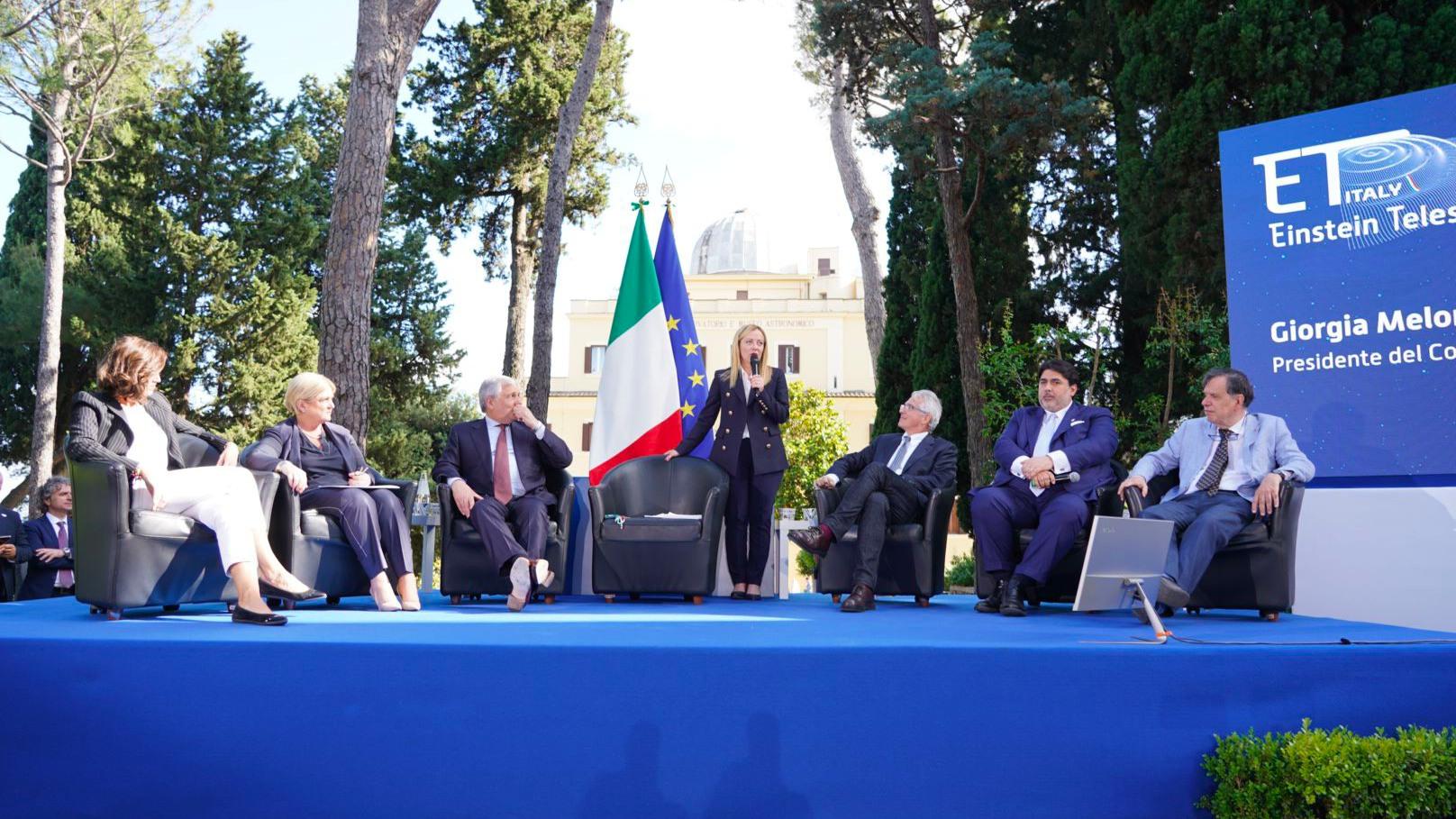 6 giugno 2023
Punto di partenza ufficiale per la comunicazione della candidatura italiana
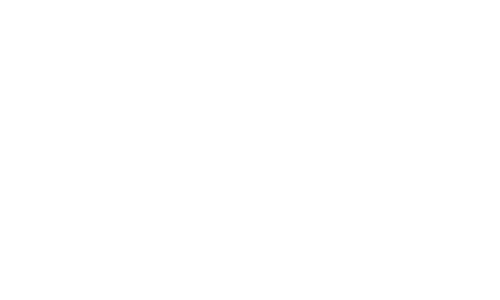 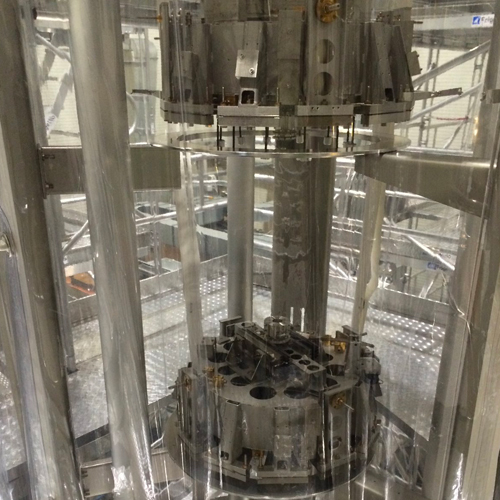 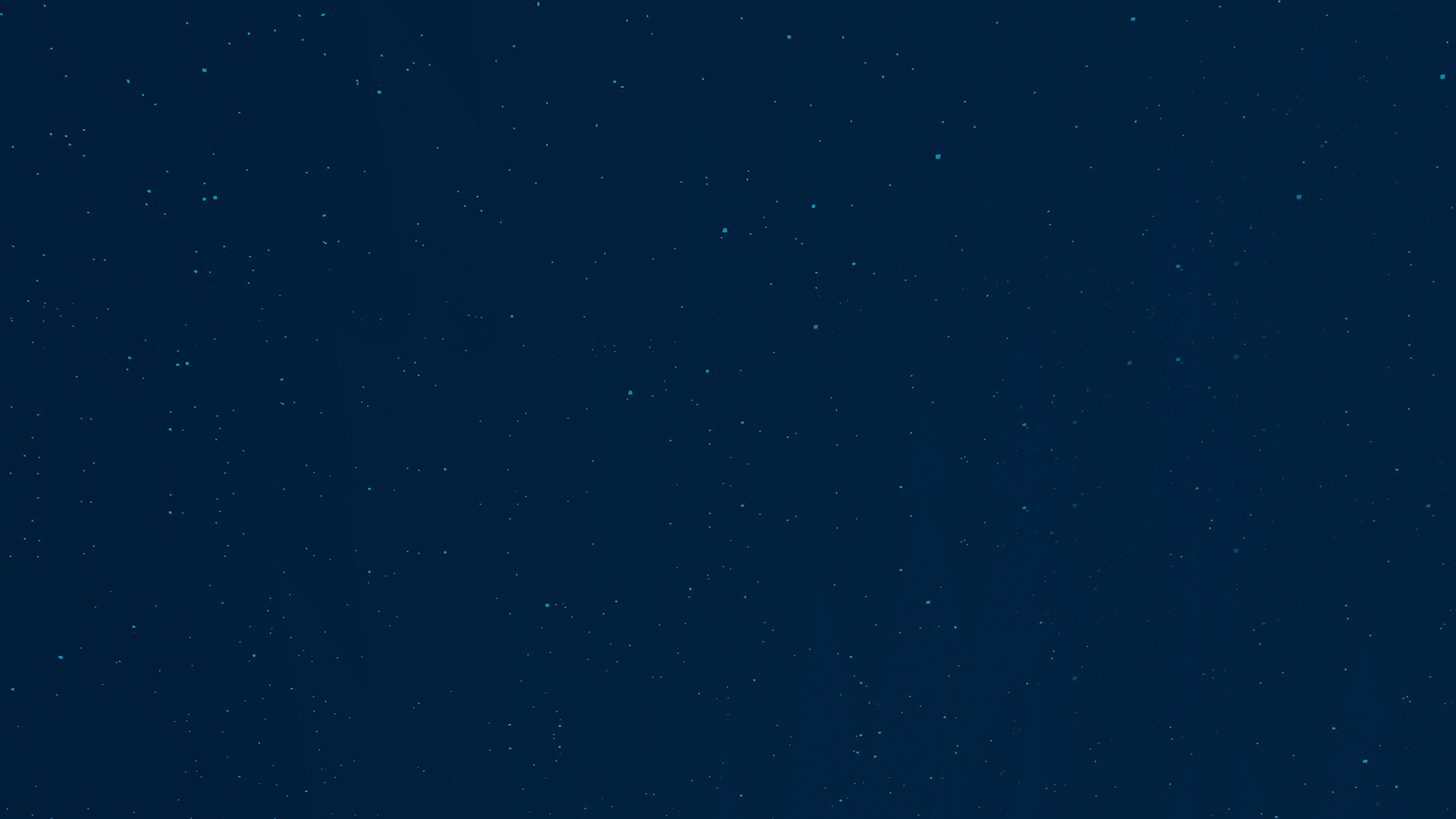 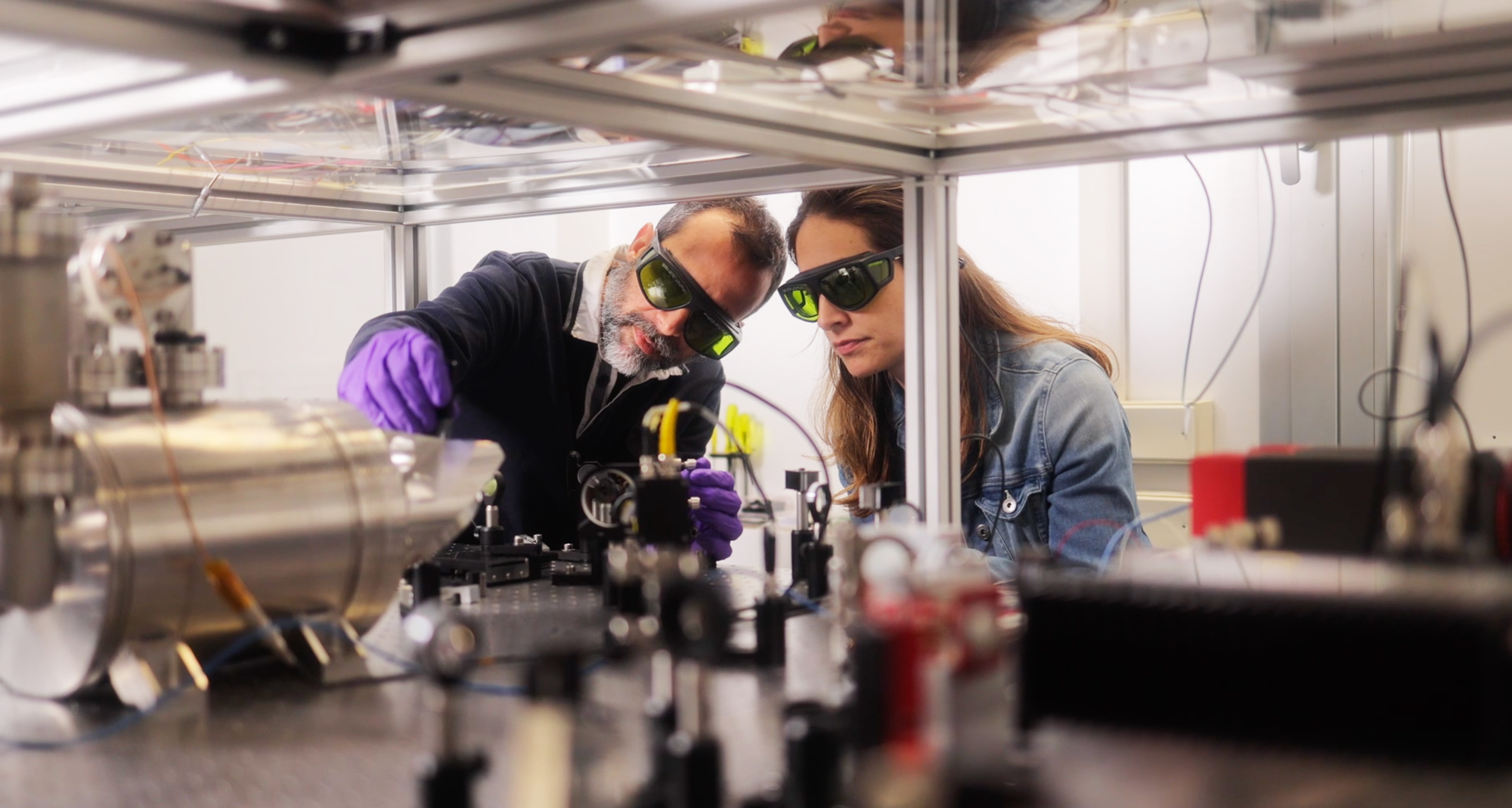 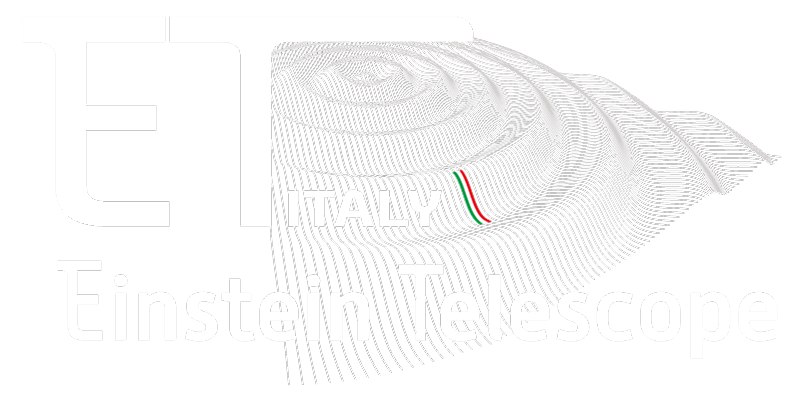 Attività di comunicazione e
divulgazione avviate già nel periodo precedente, soprattutto in occasione di eventi specifici
ETIC Industry Day
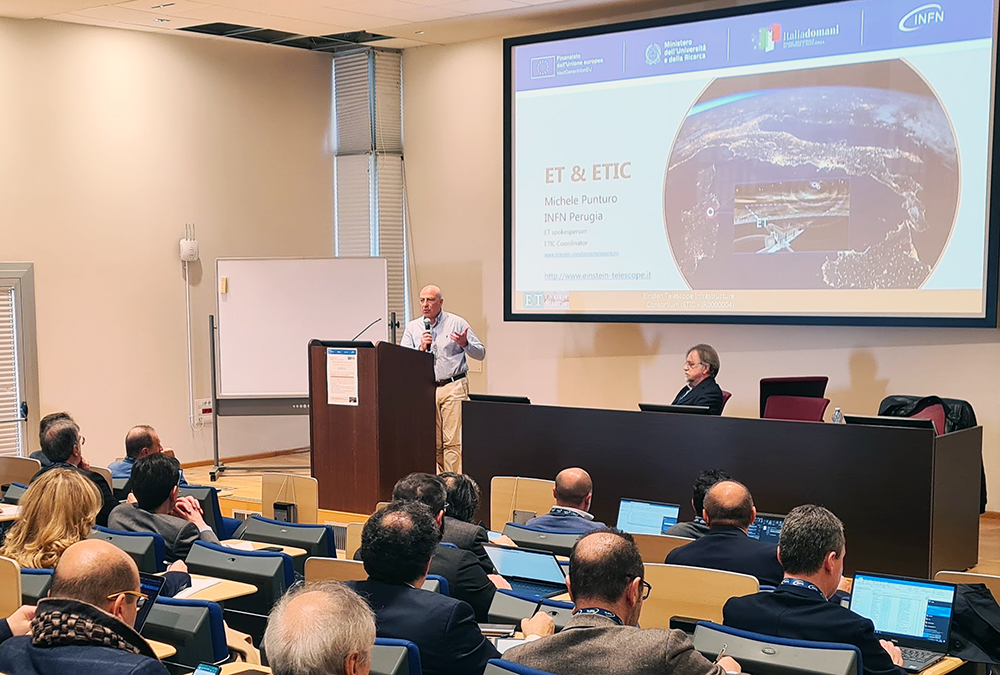 16.02.23
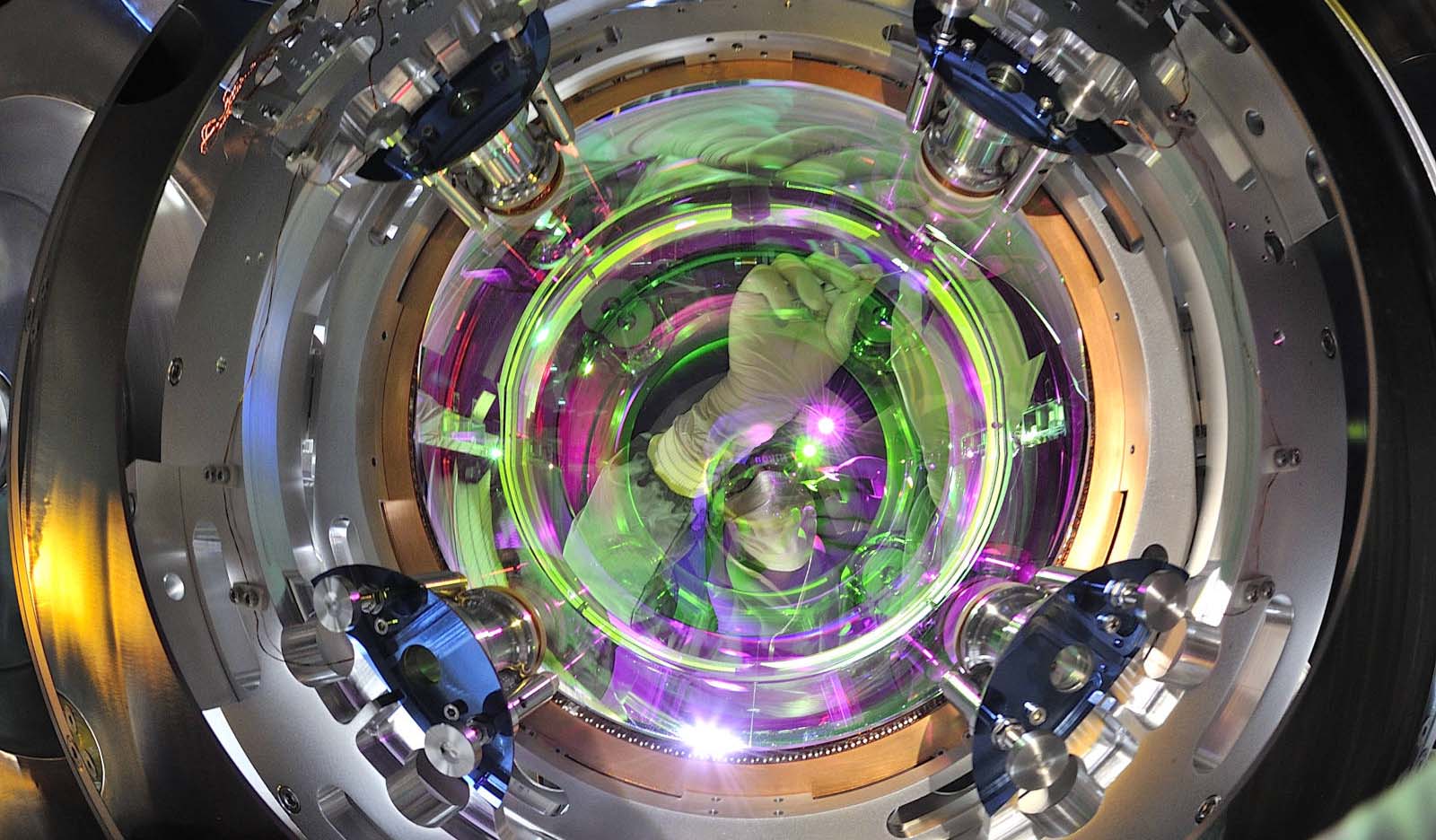 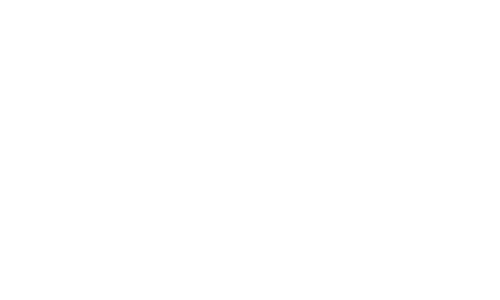 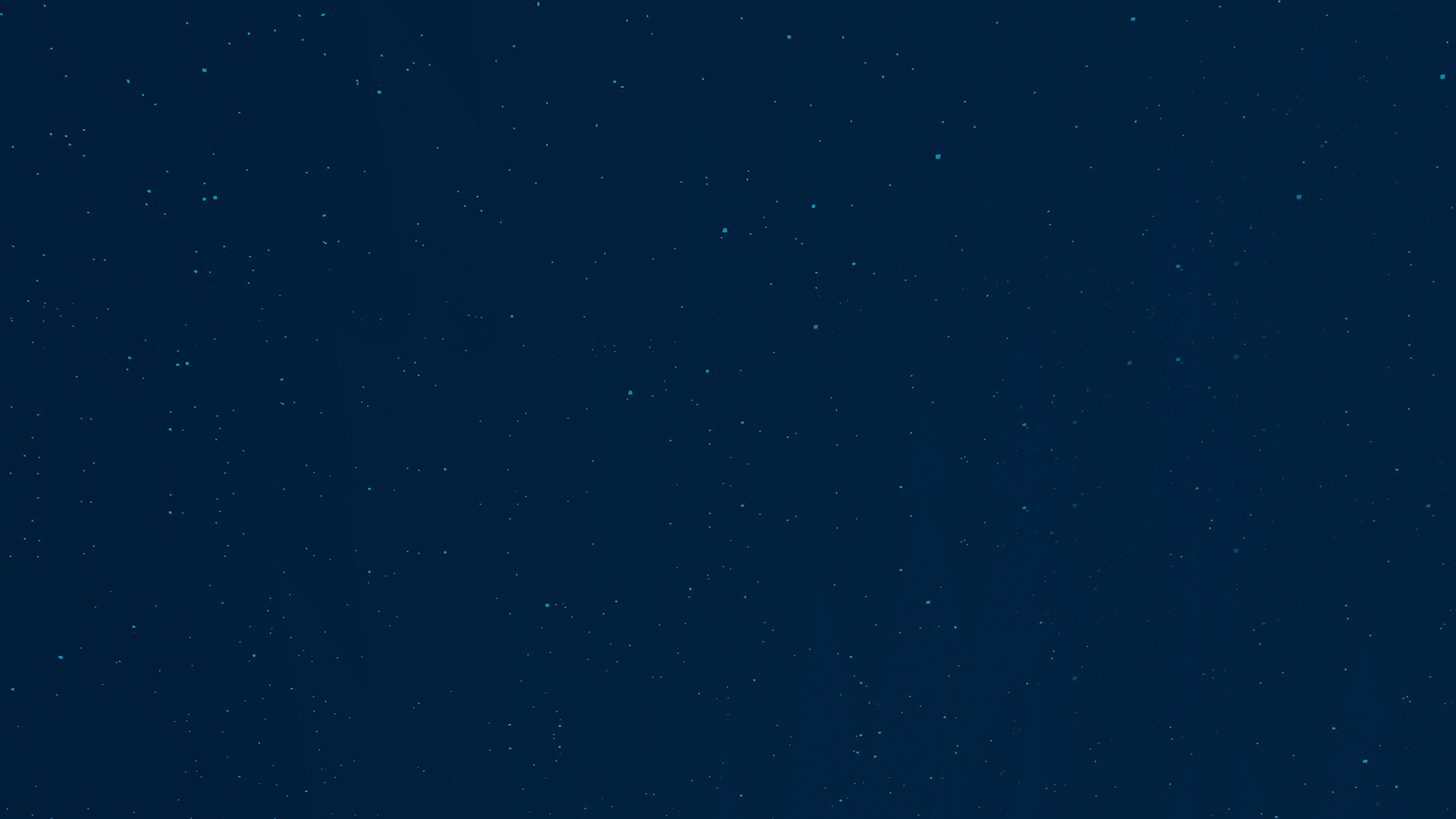 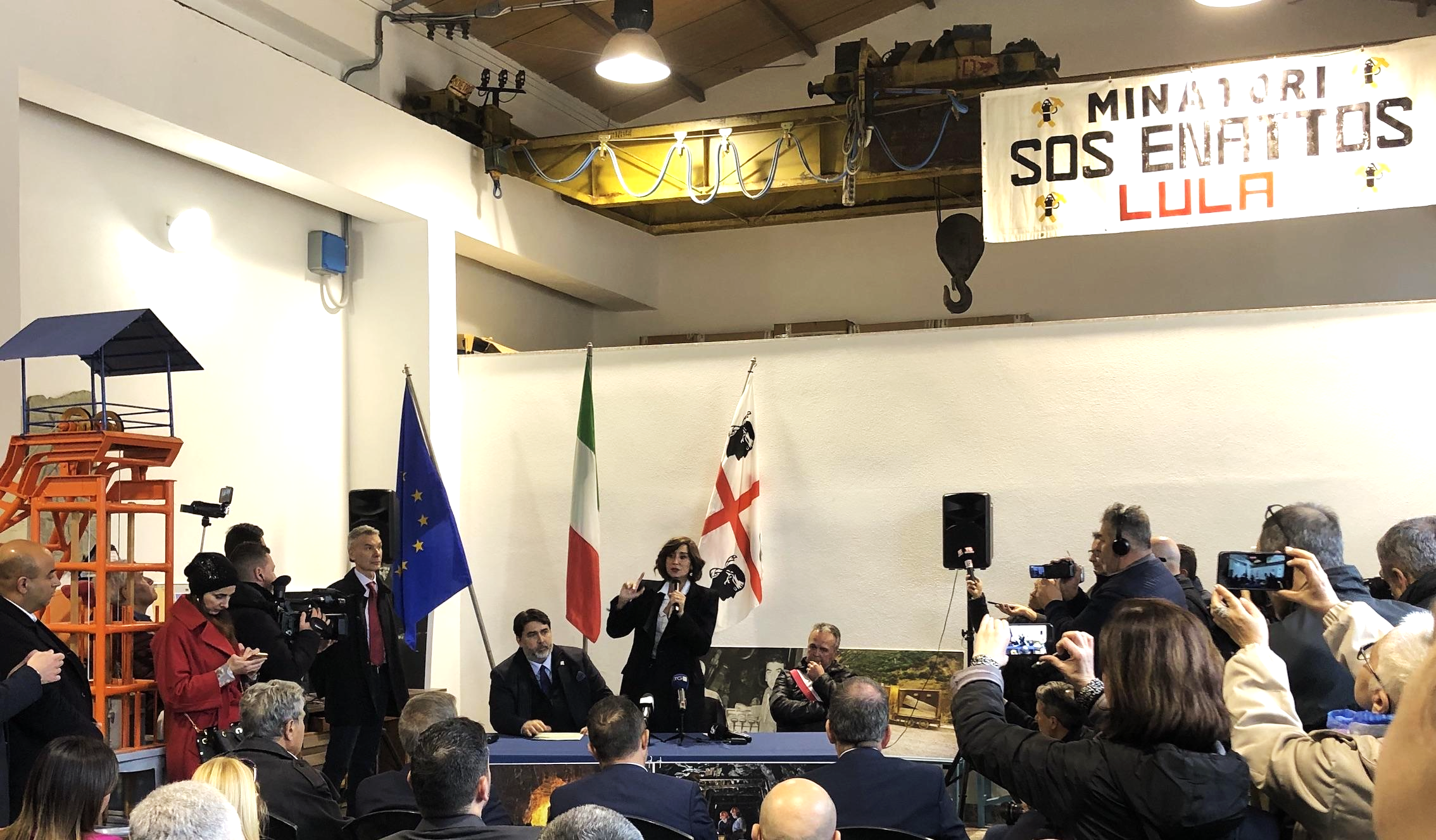 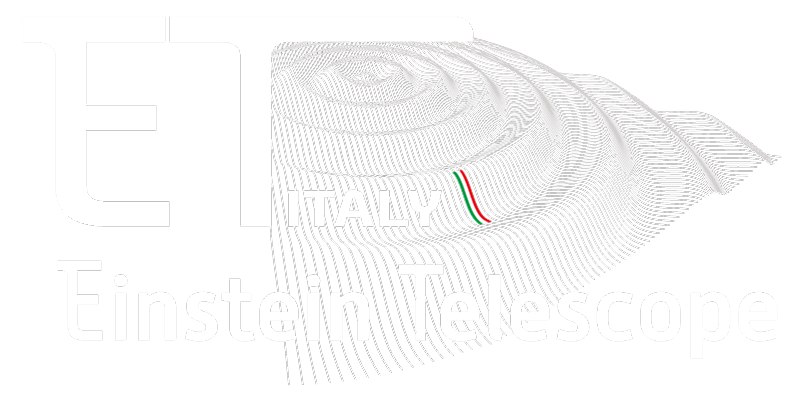 20 marzo 2023
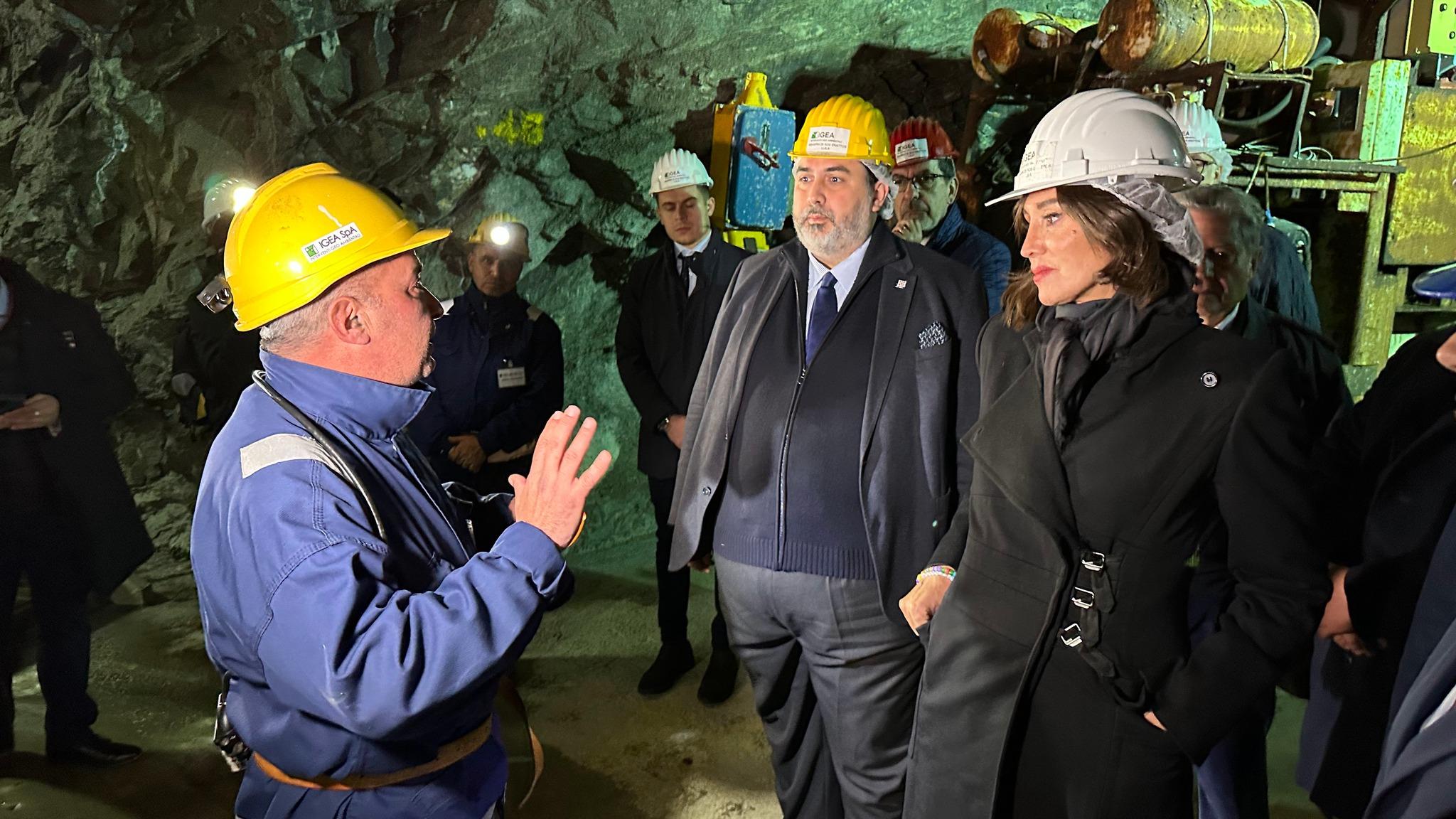 Visita a Sos Enattos del Ministro  
Anna Maria Bernini
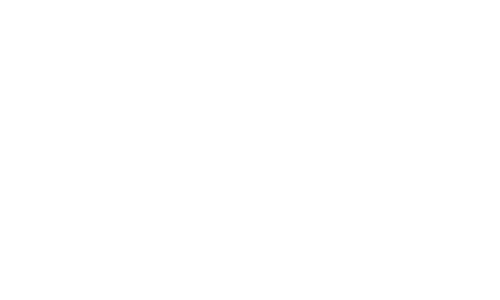 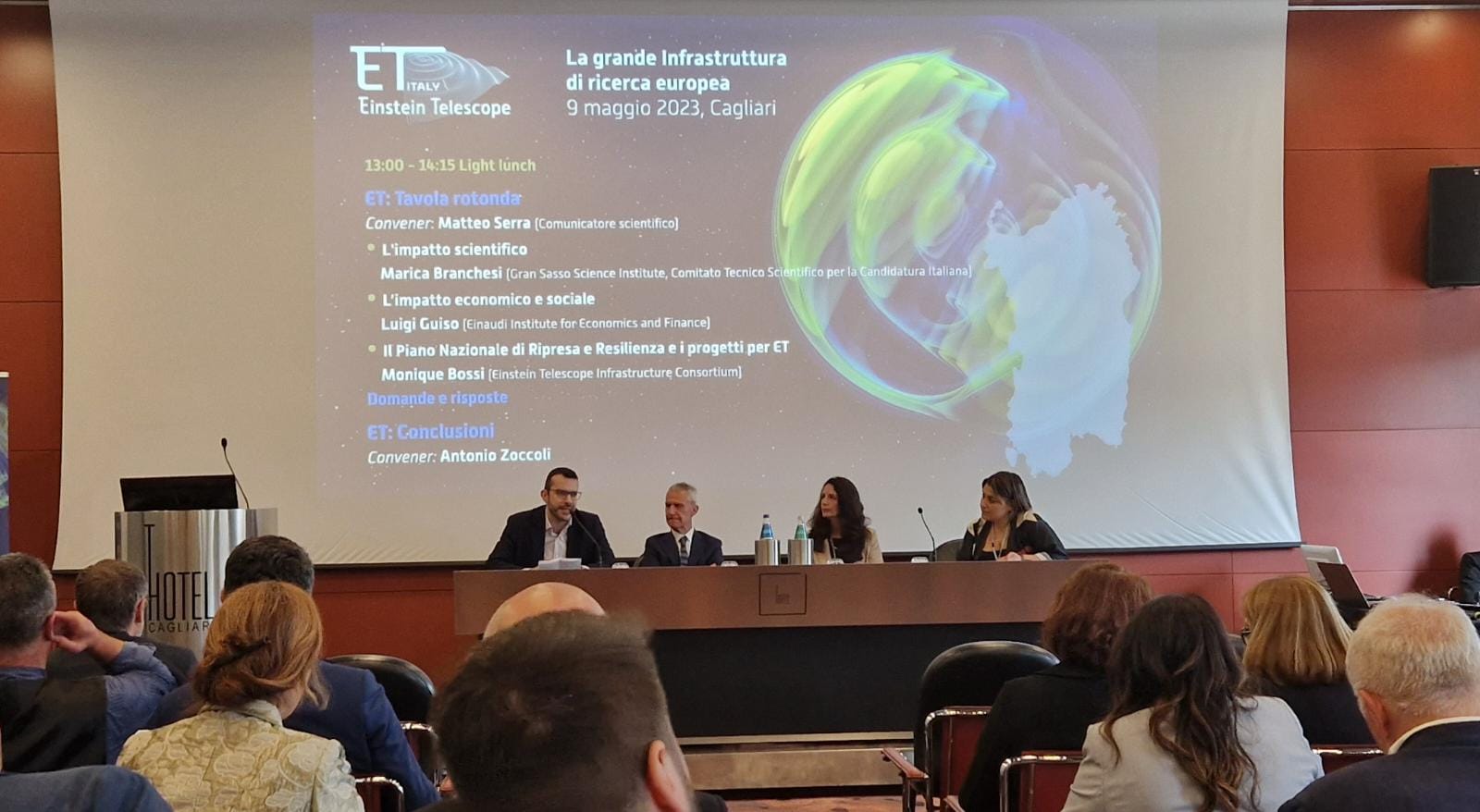 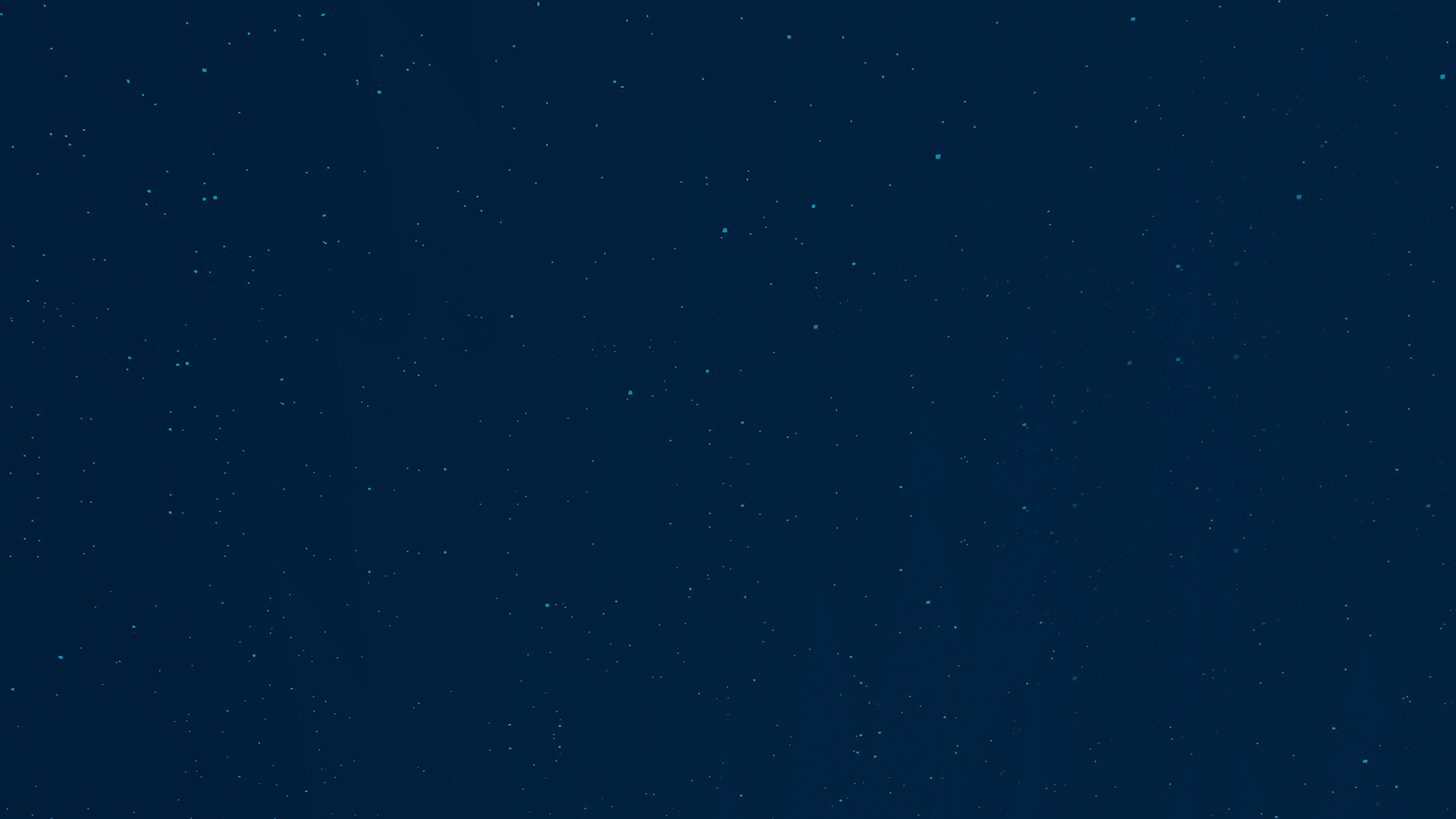 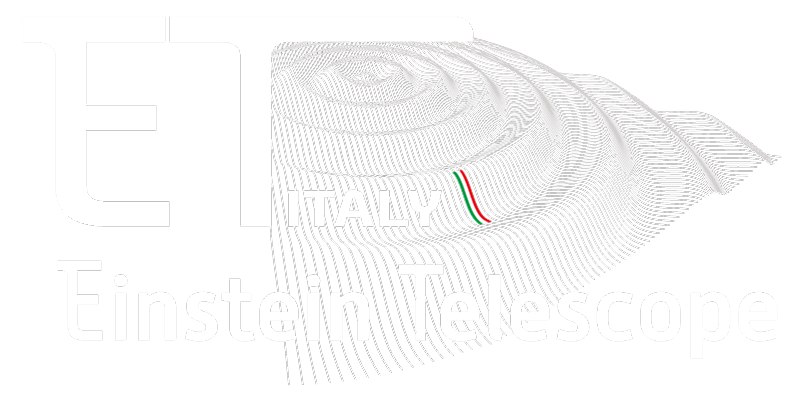 XIII ET SYMPOSIUM
Tavola rotonda - Cagliari - 09.05.23
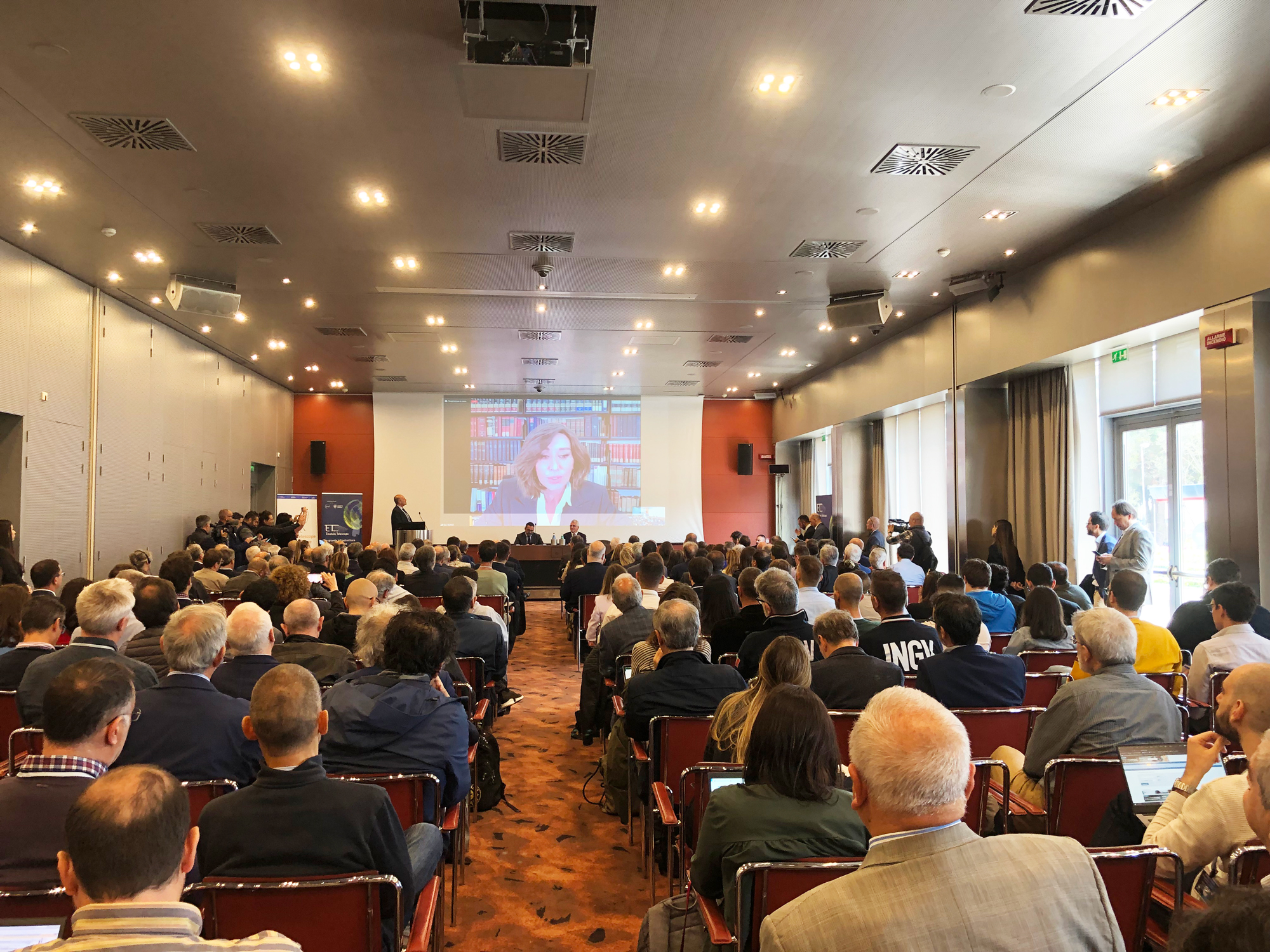 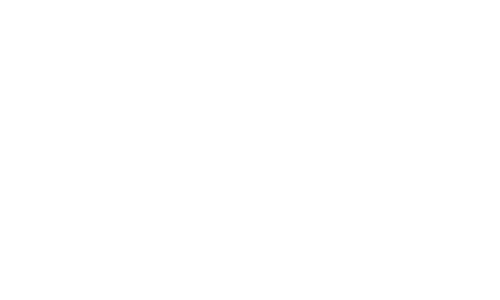 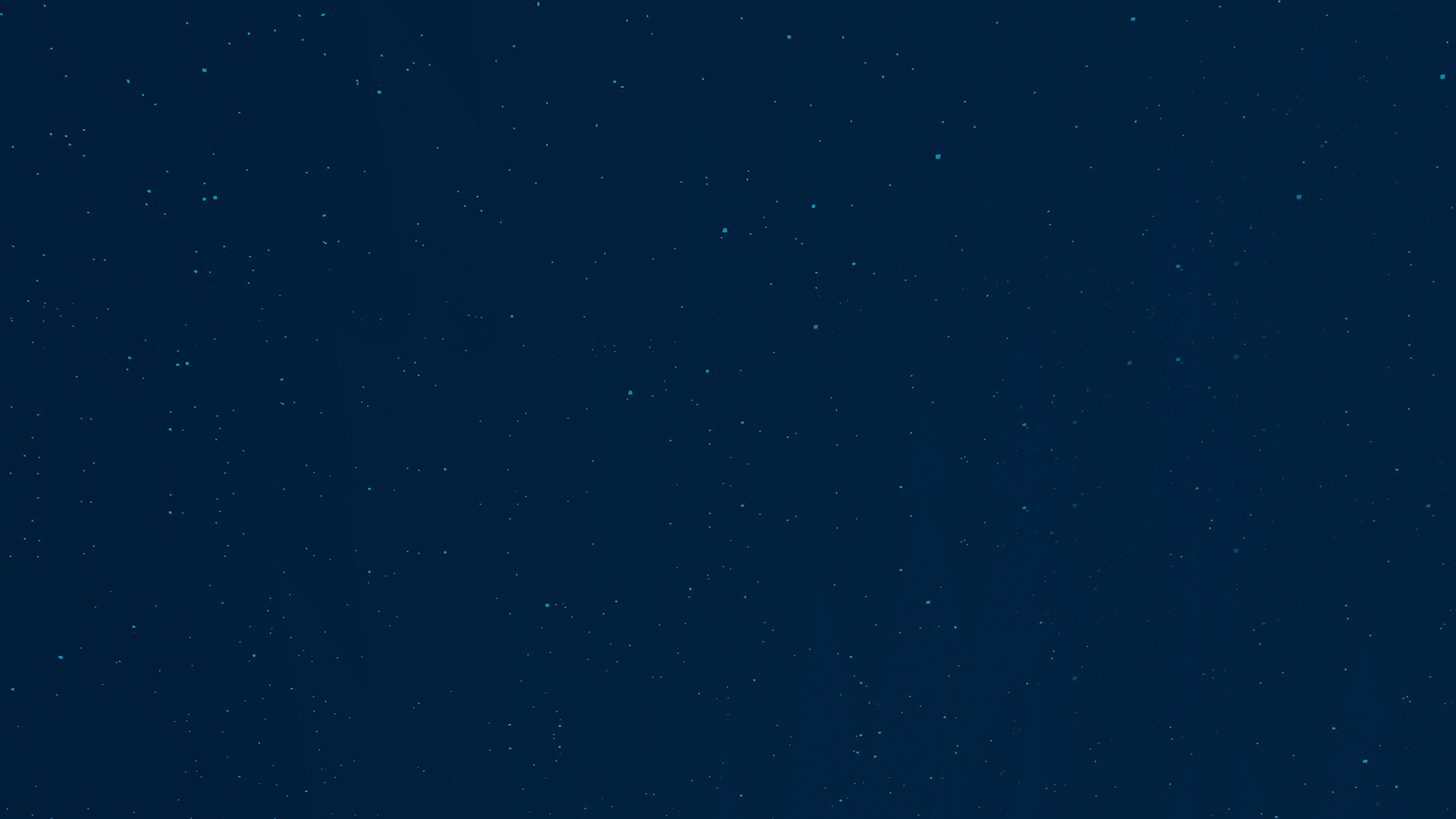 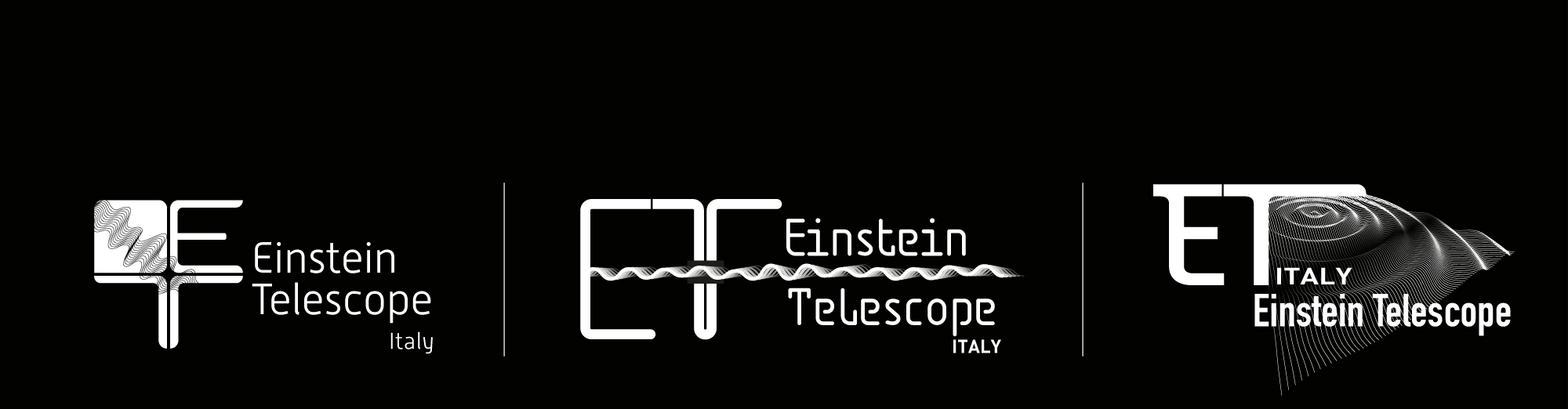 Logo ET Italy – Evoluzione dello studio preliminare
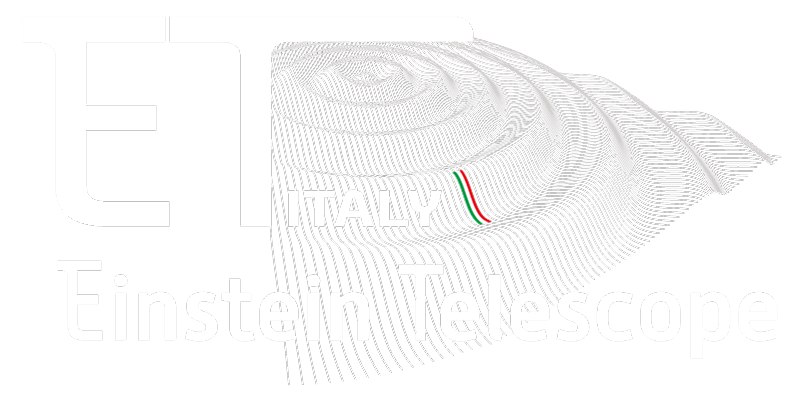 Scelta finale condivisa con il MUR
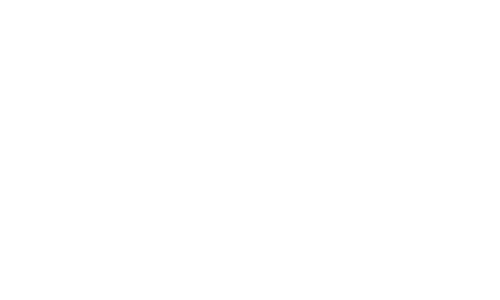 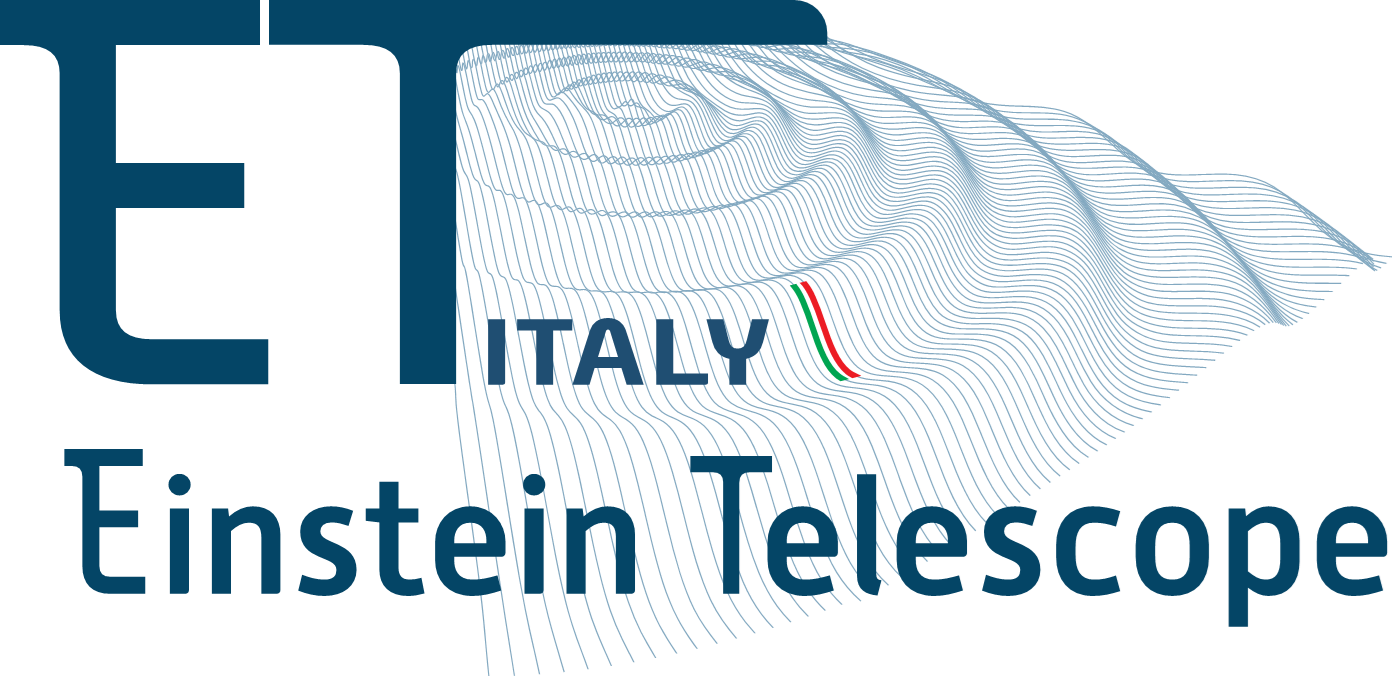 Visual identity
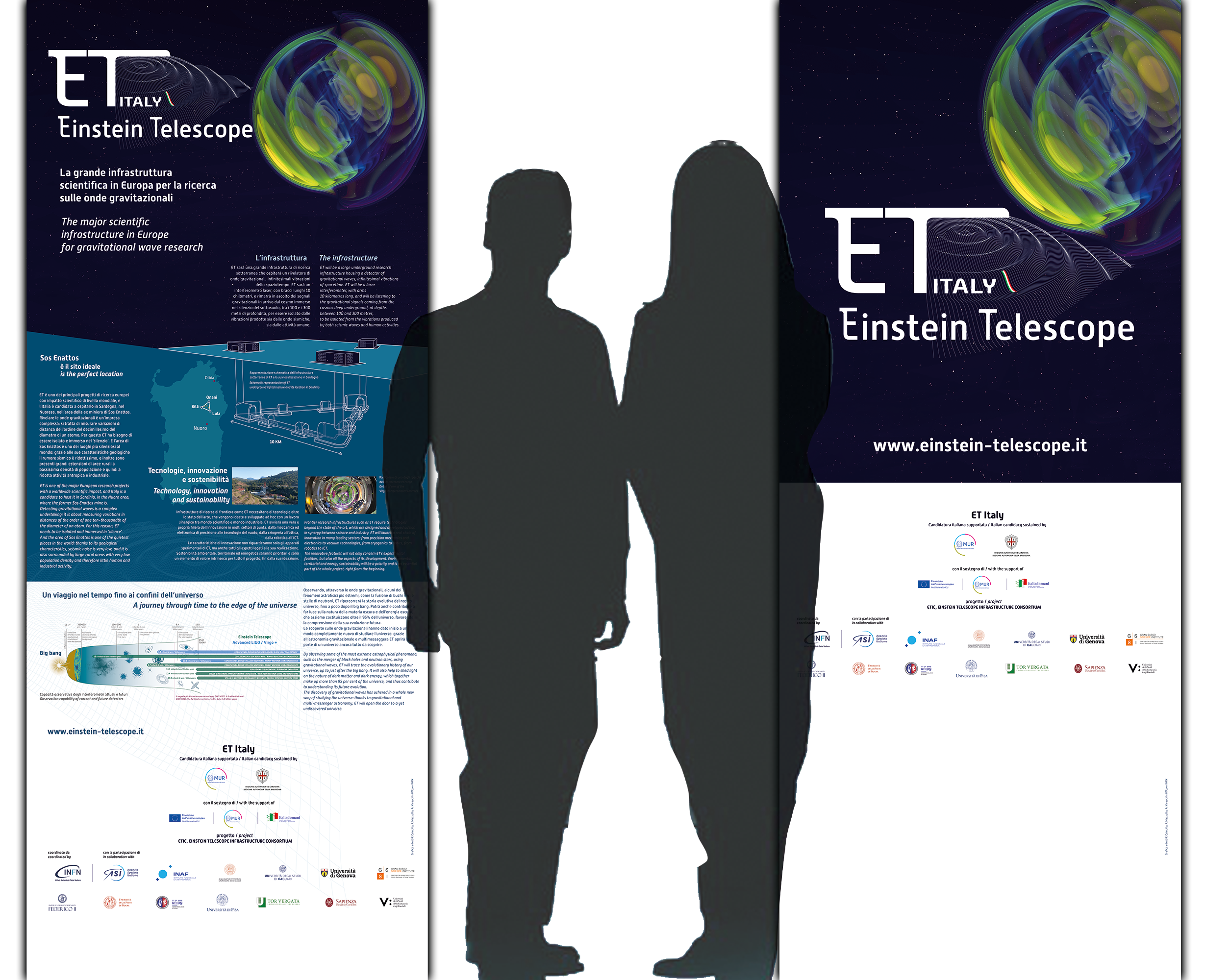 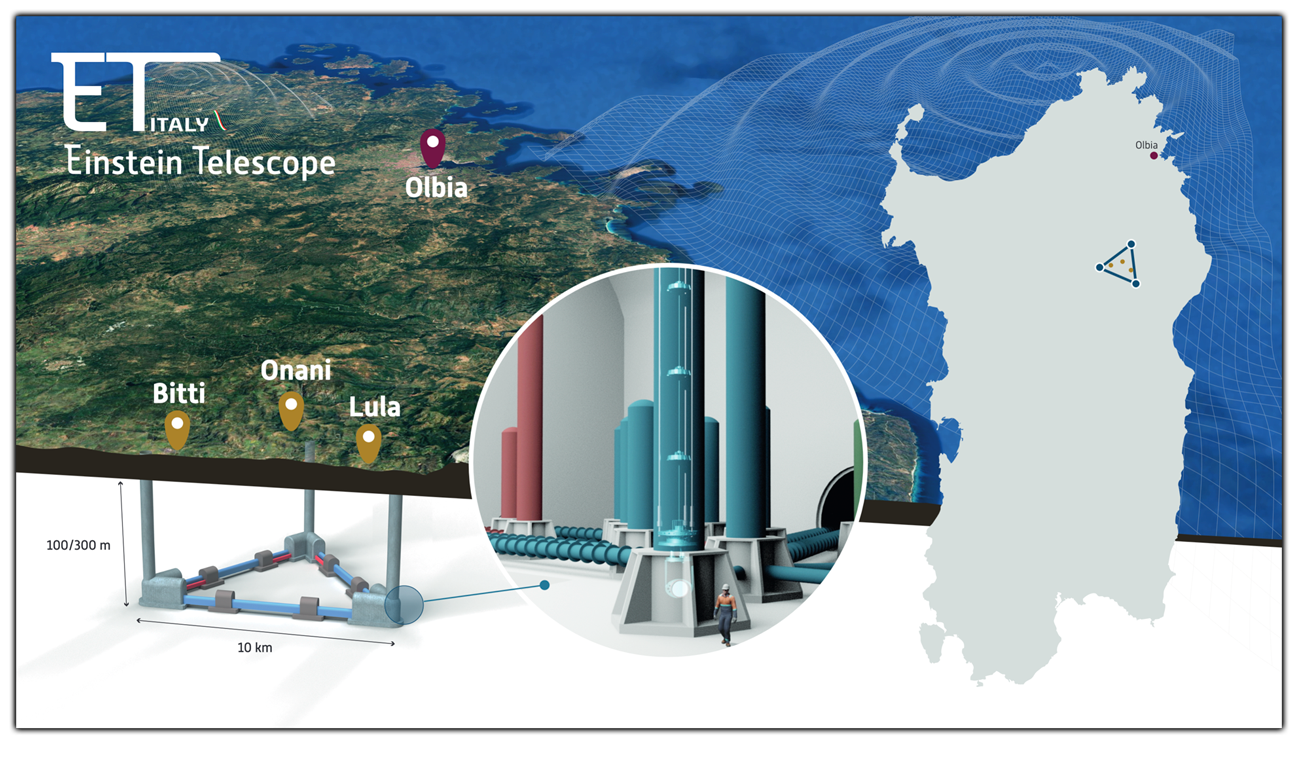 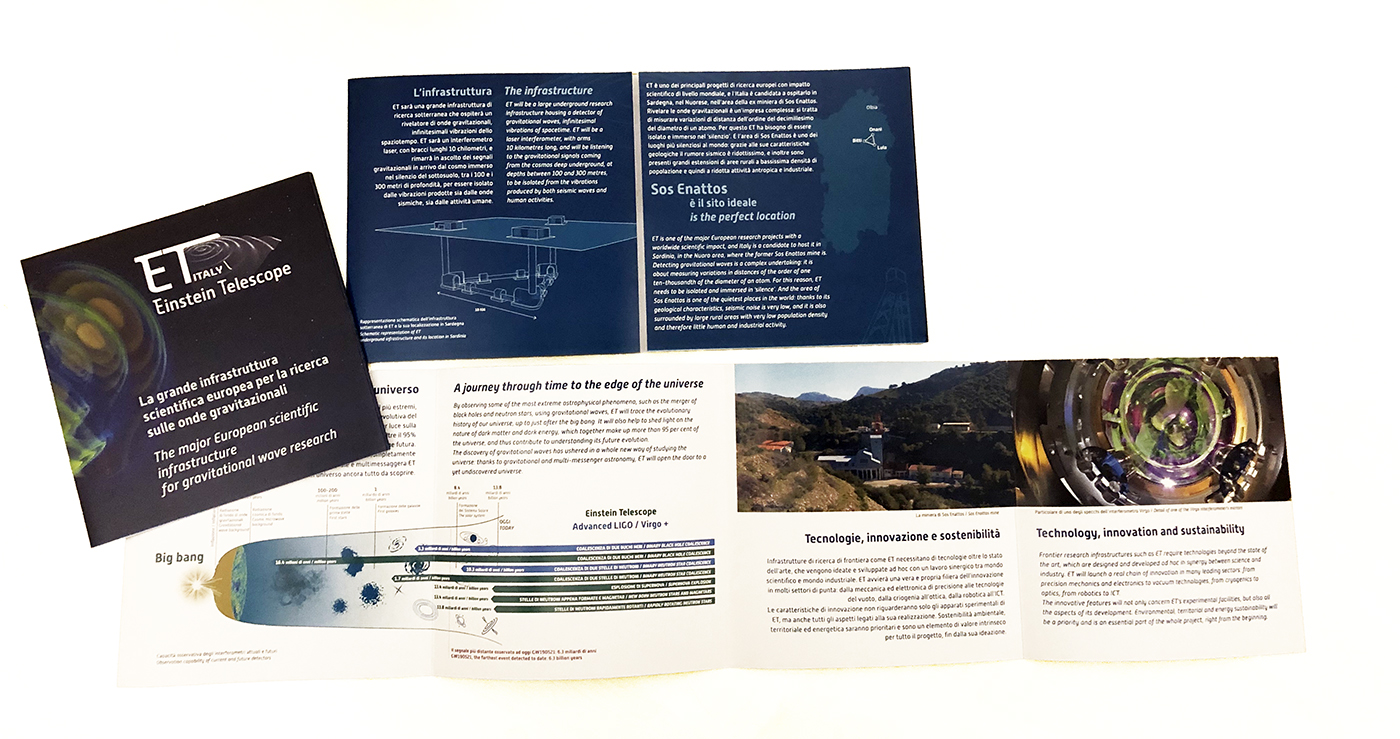 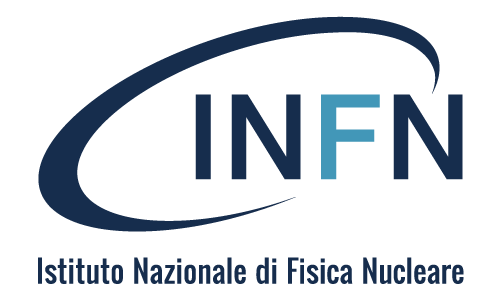 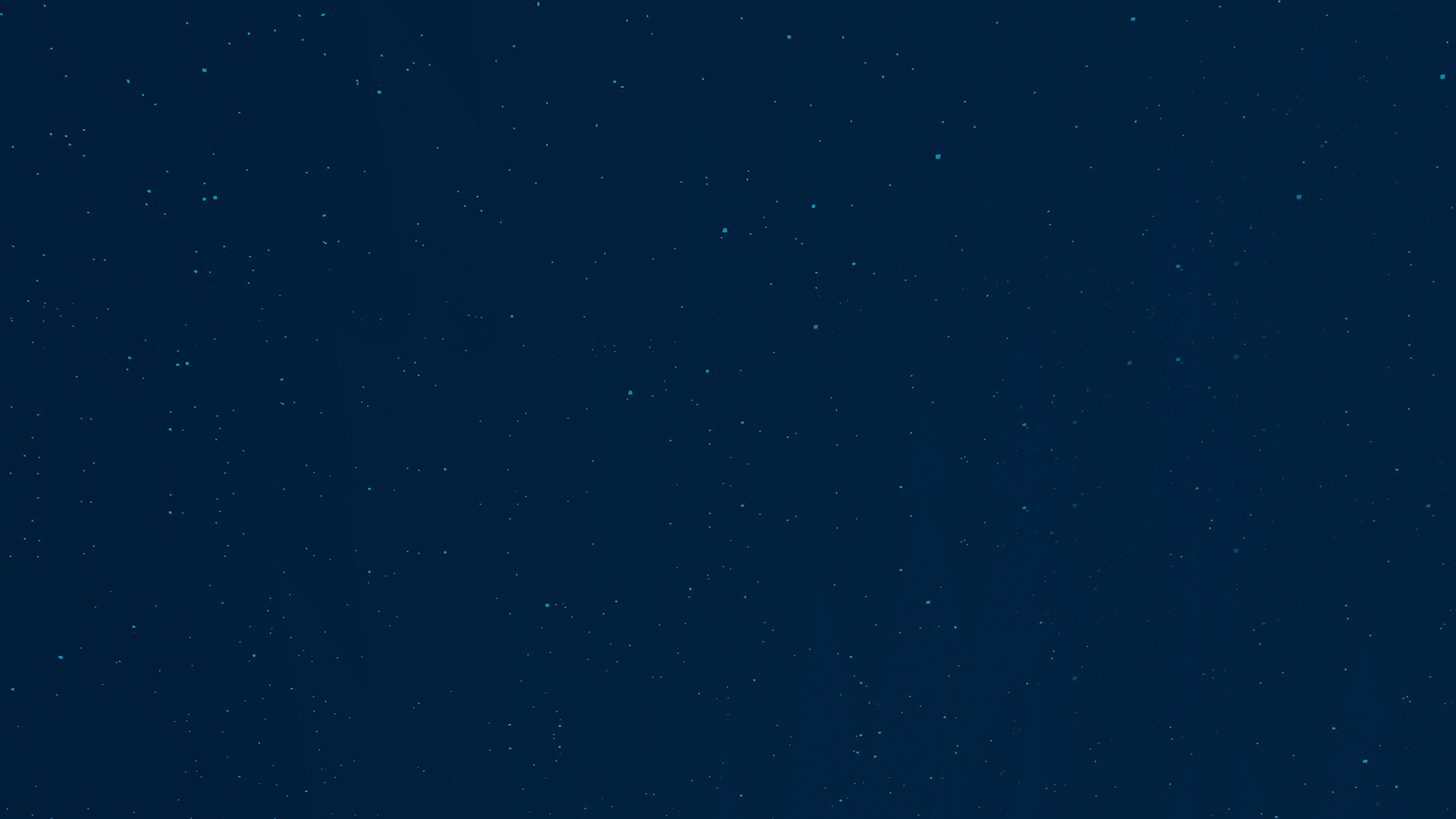 SITO WEB 
www.einstein-telescope.it
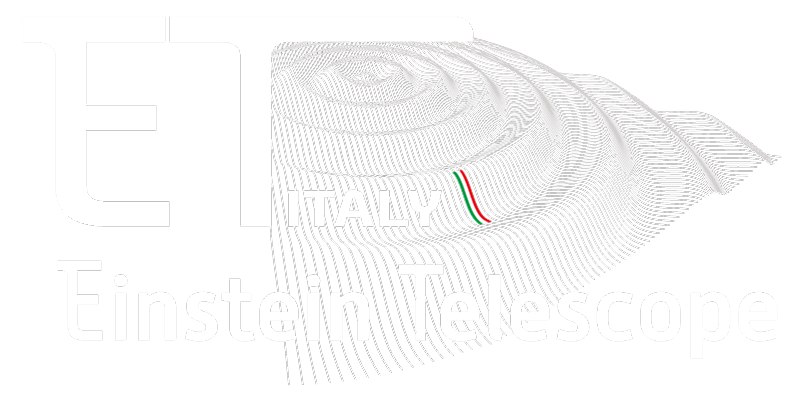 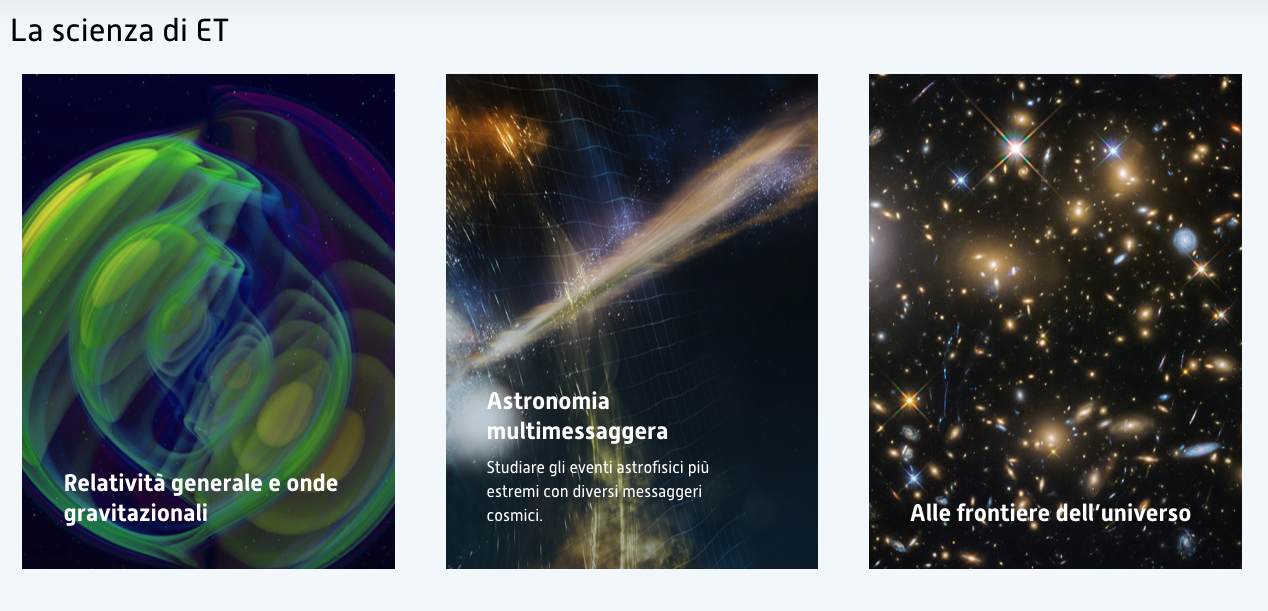 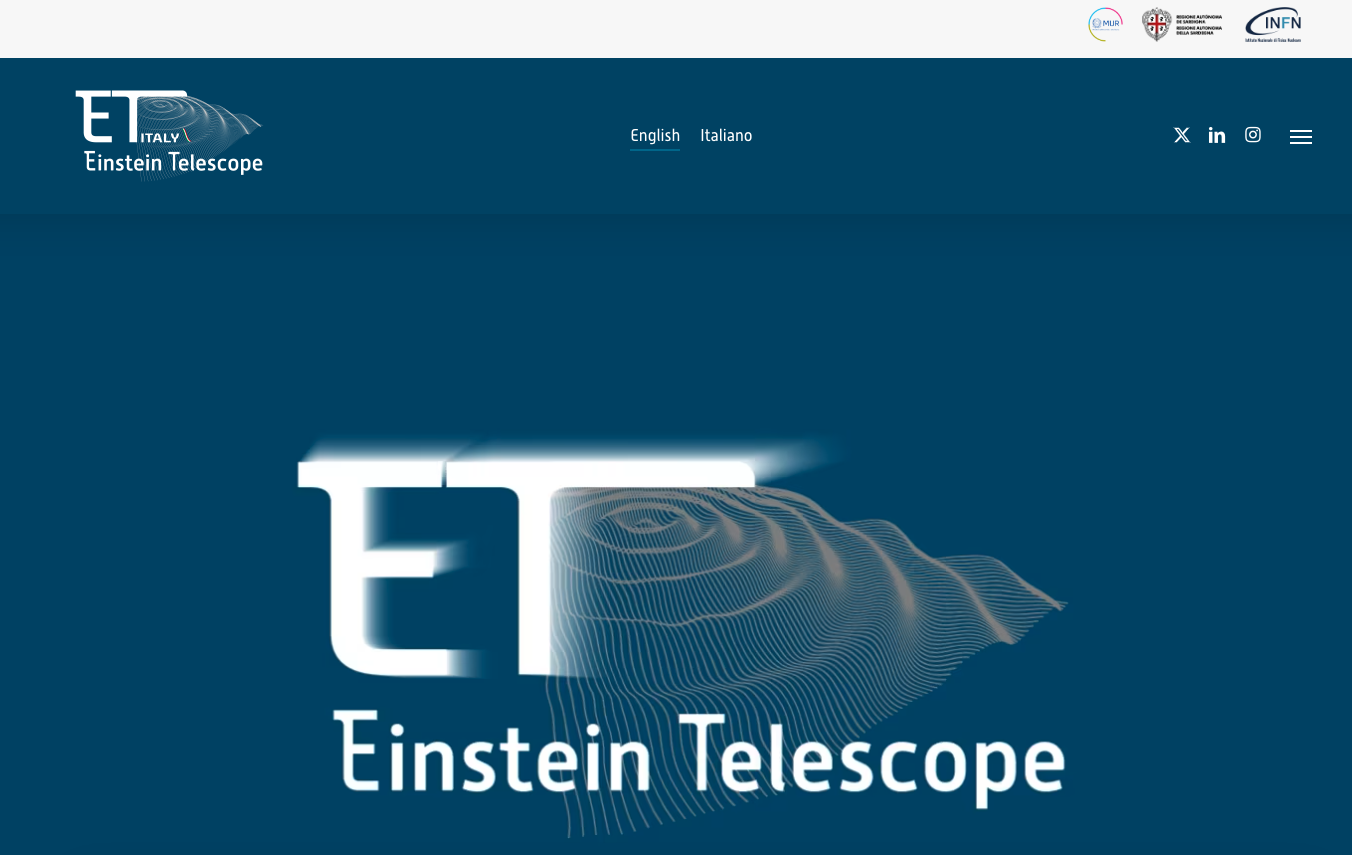 Video ET-Italy
Scienza
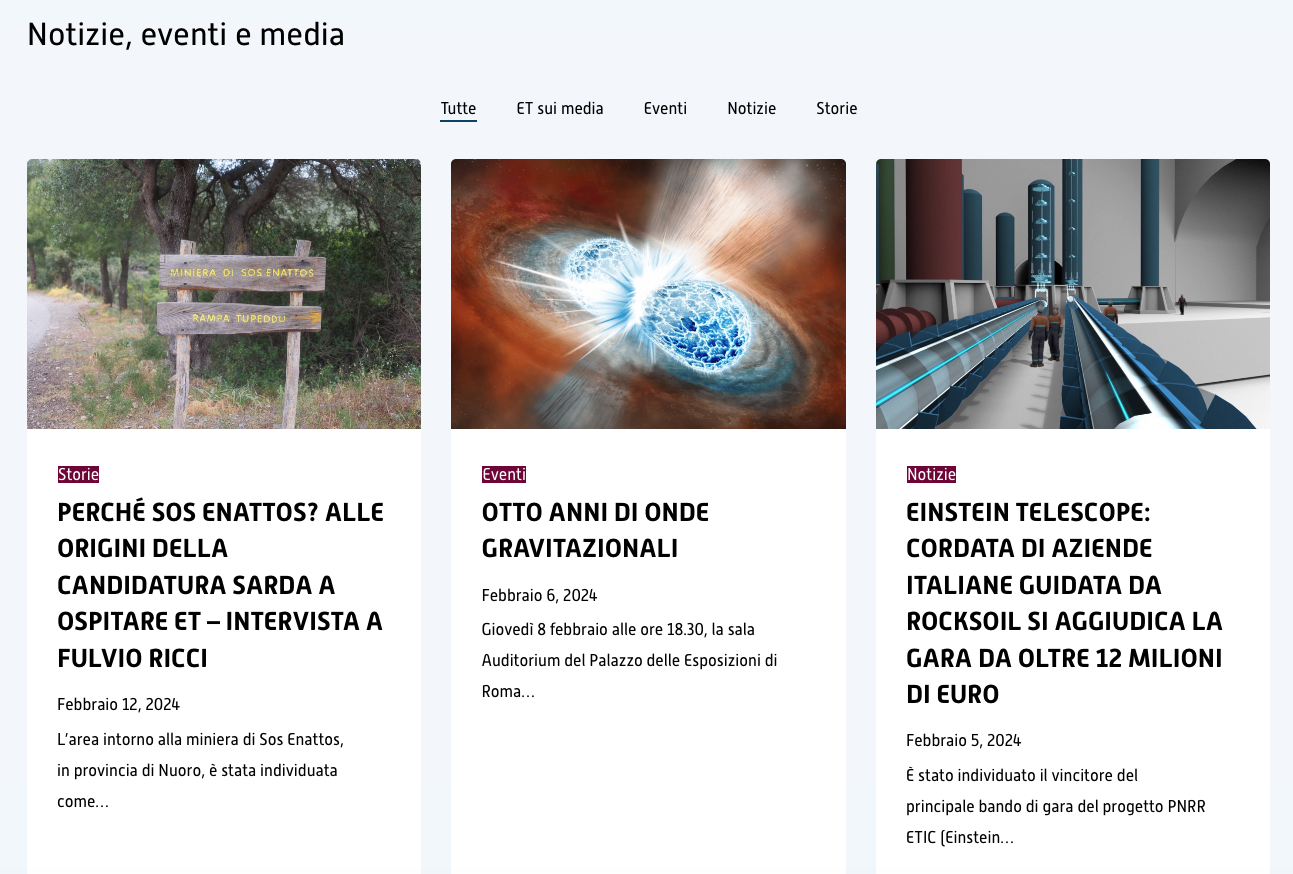 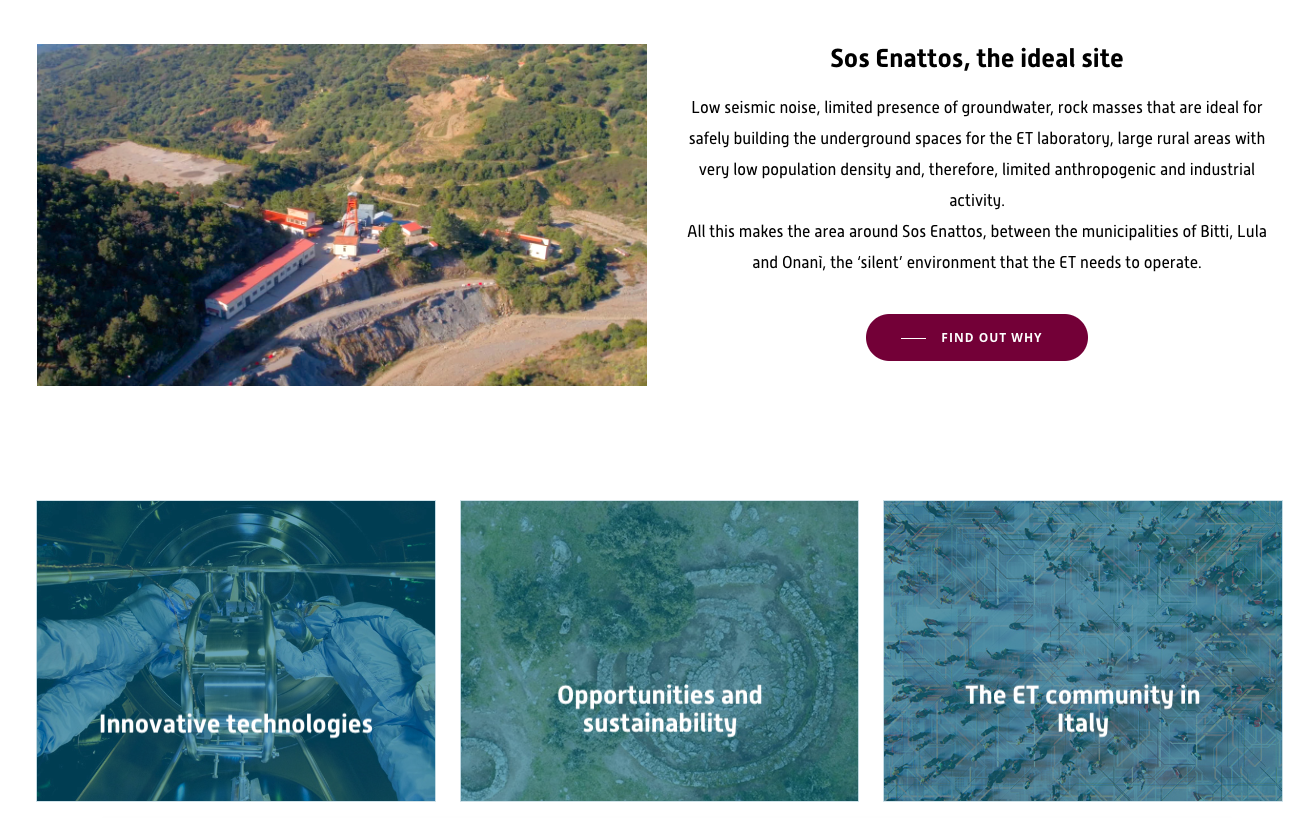 News, eventi, storie
Sos Enattos
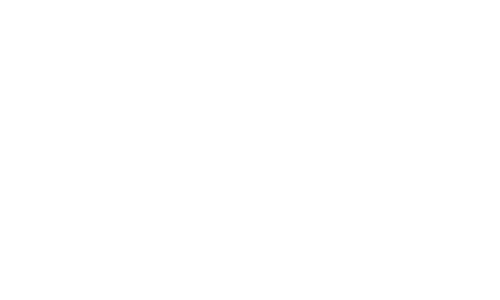 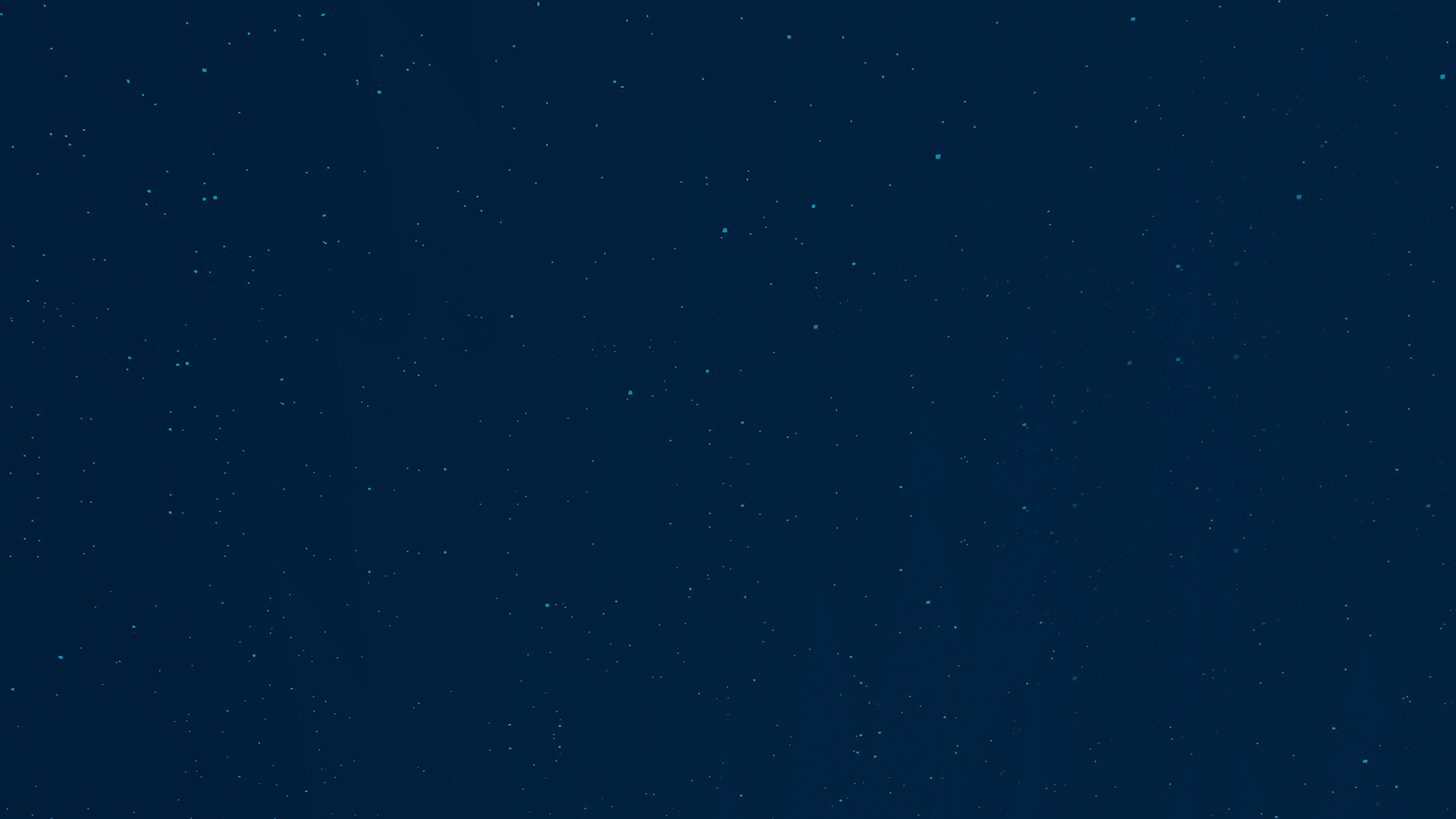 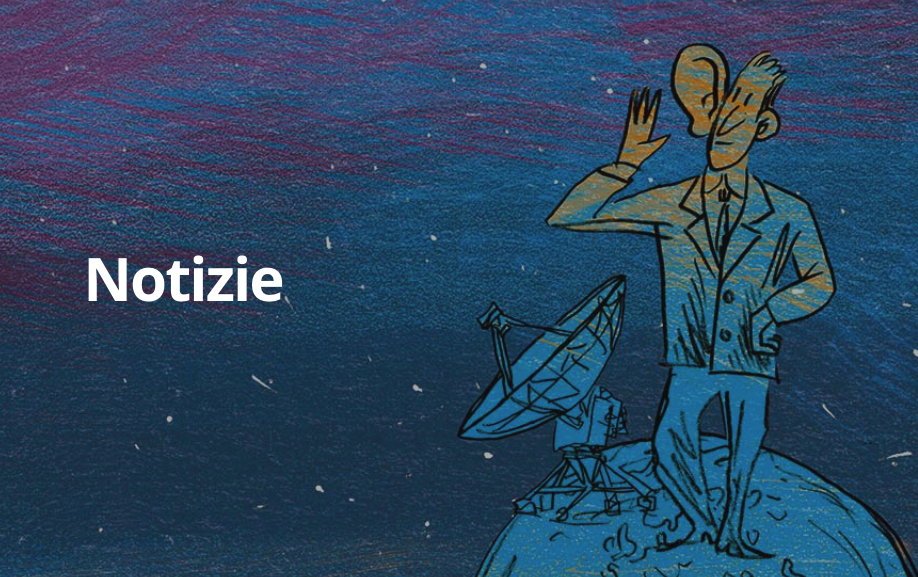 www.einstein-telescope.it
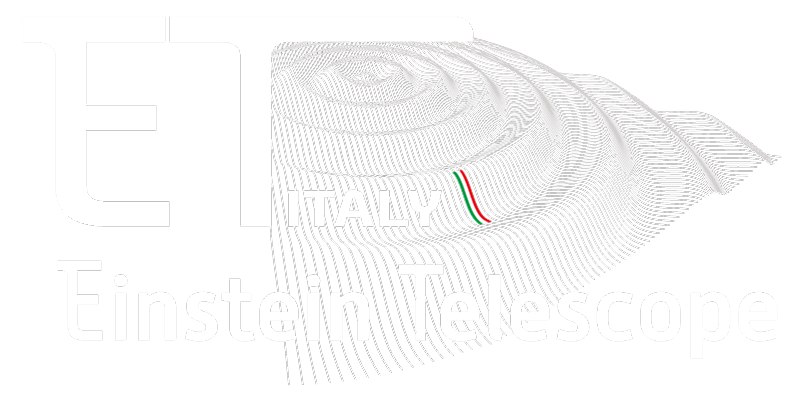 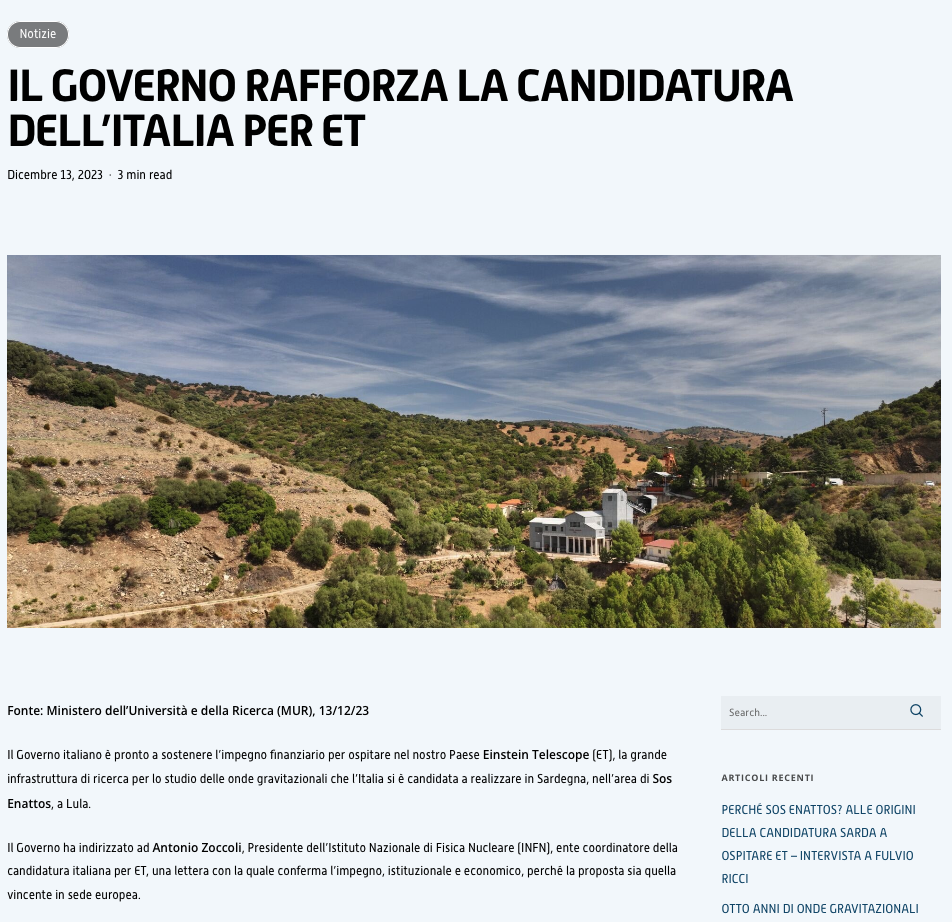 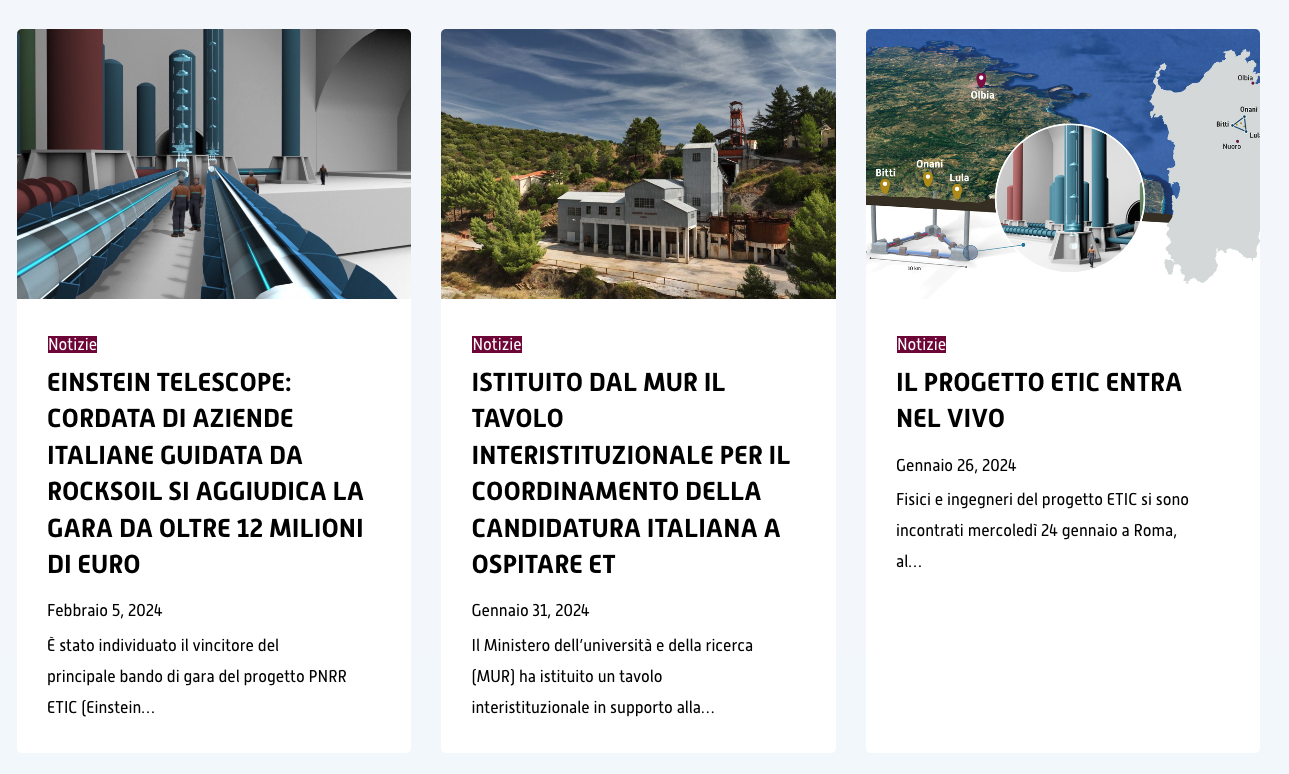 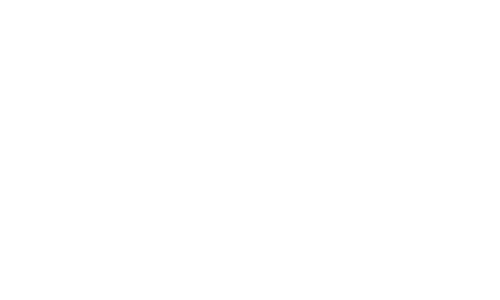 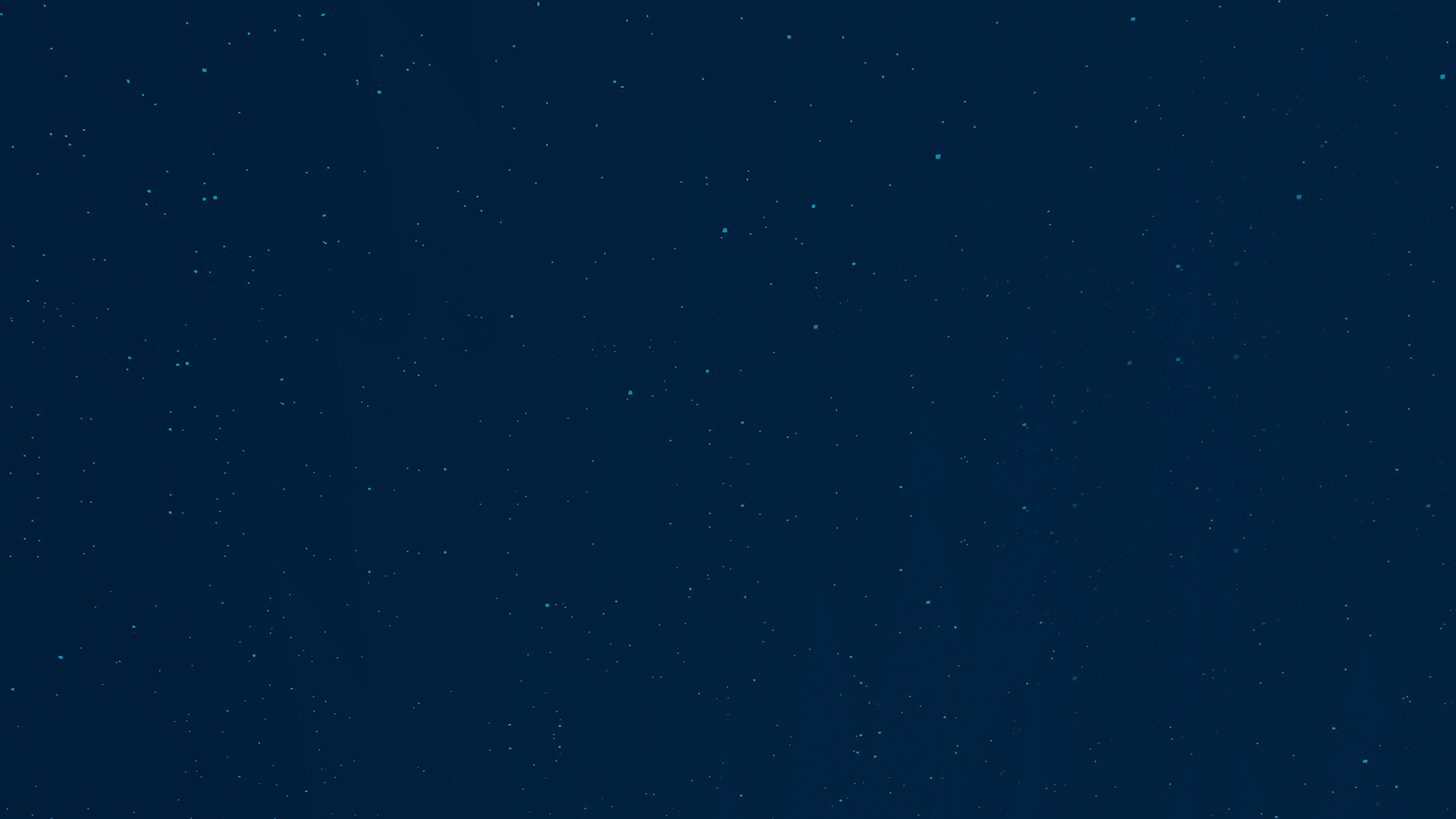 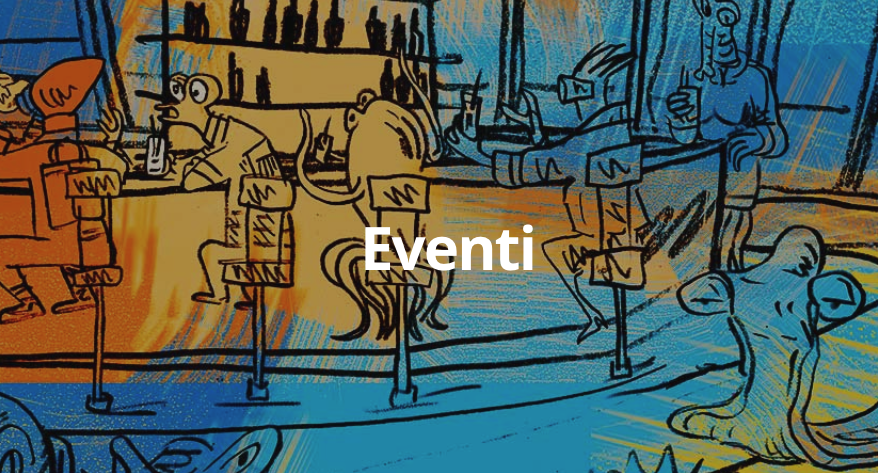 www.einstein-telescope.it
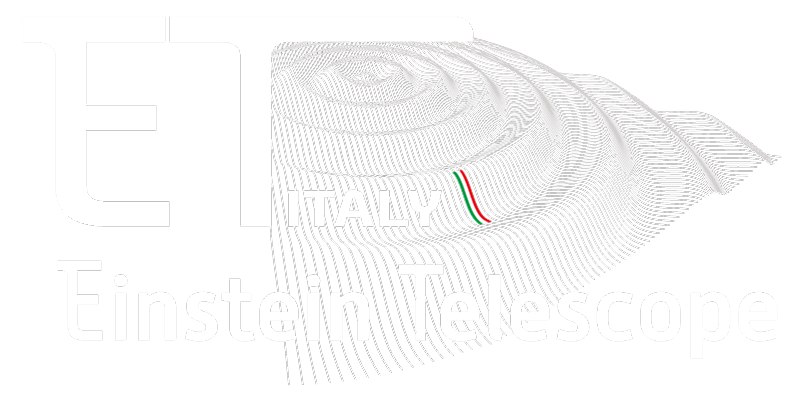 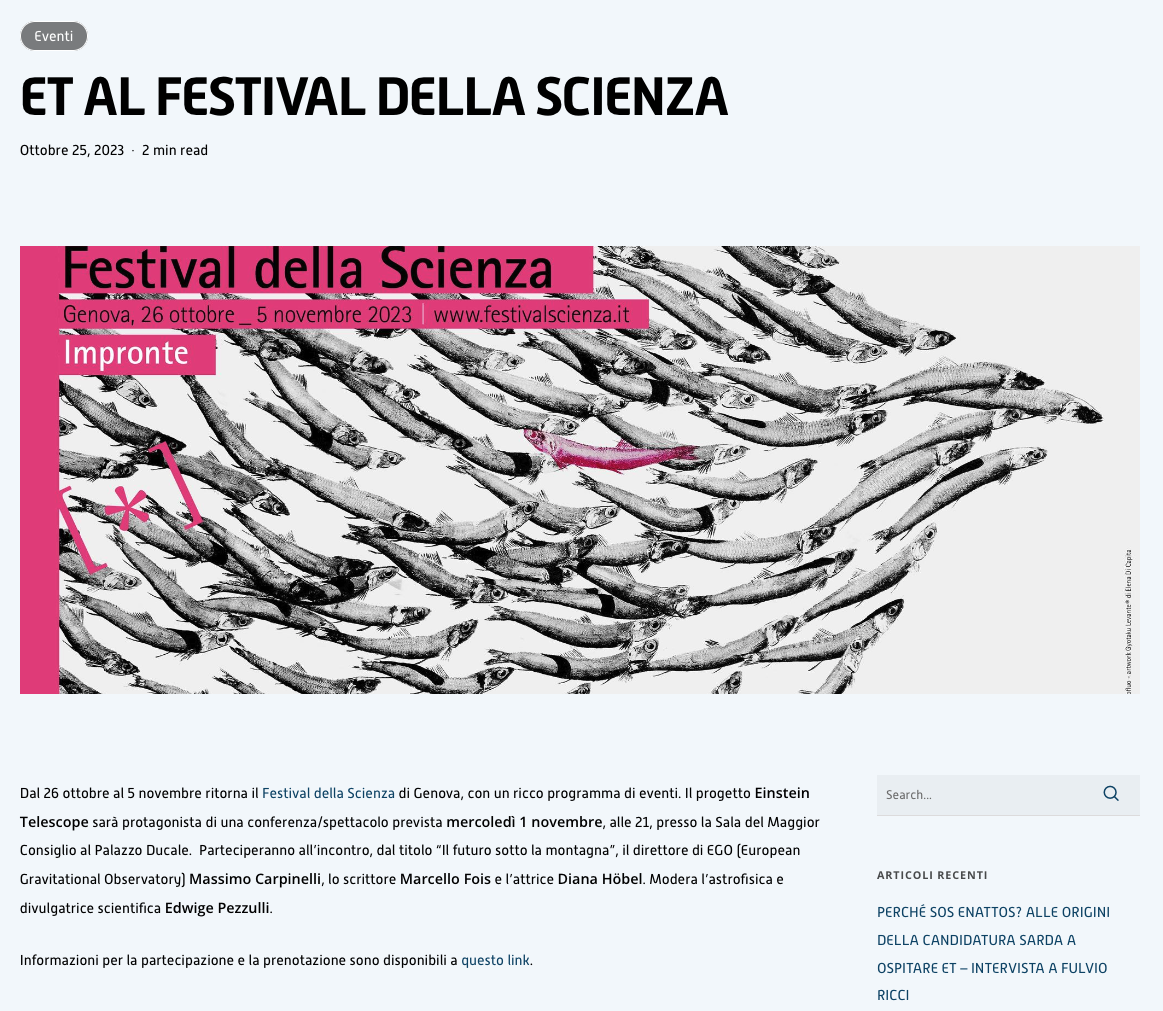 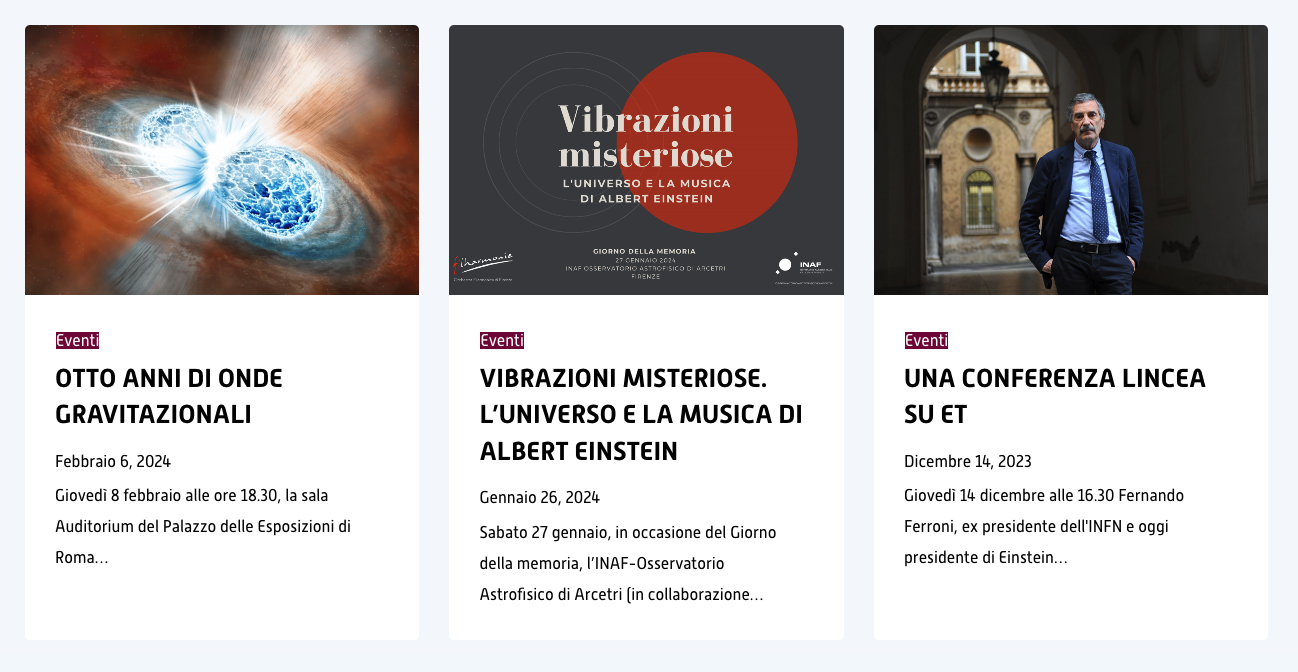 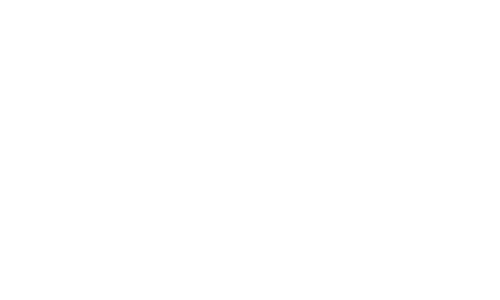 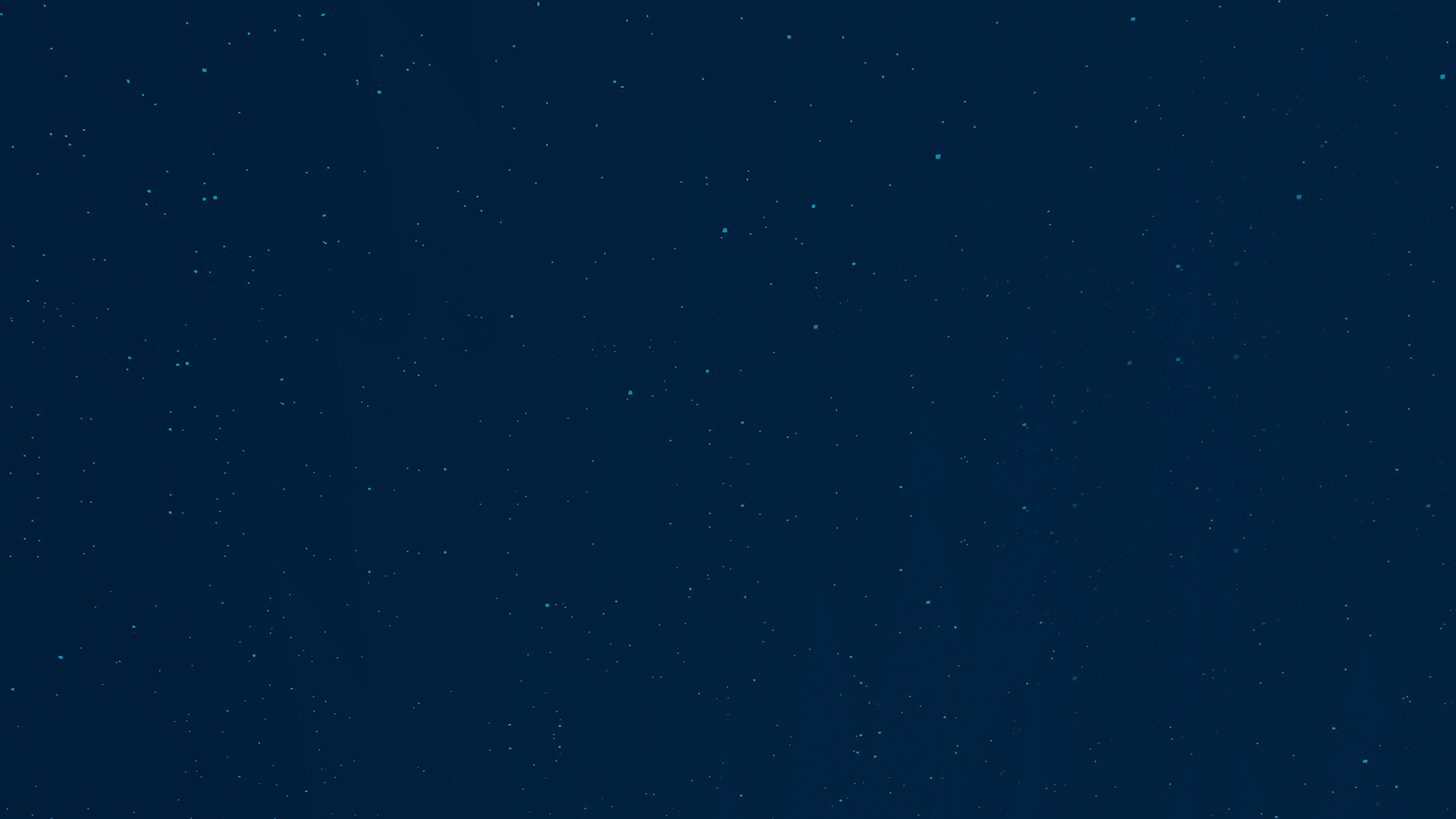 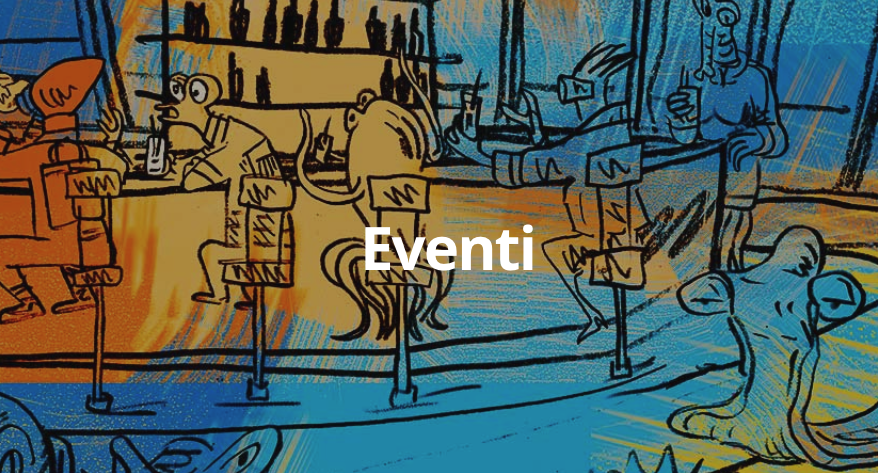 www.einstein-telescope.it
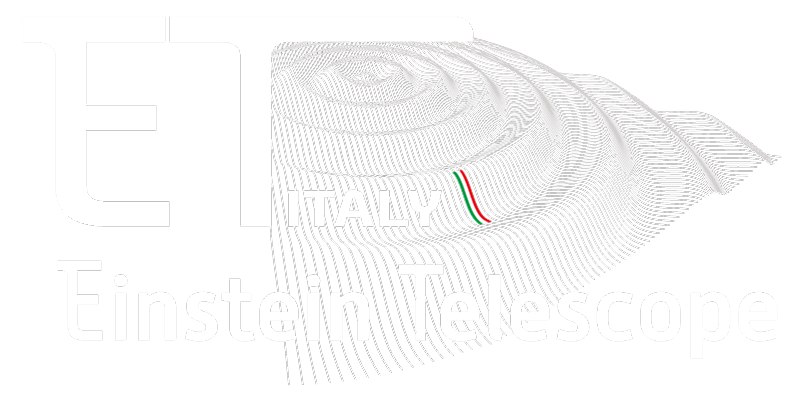 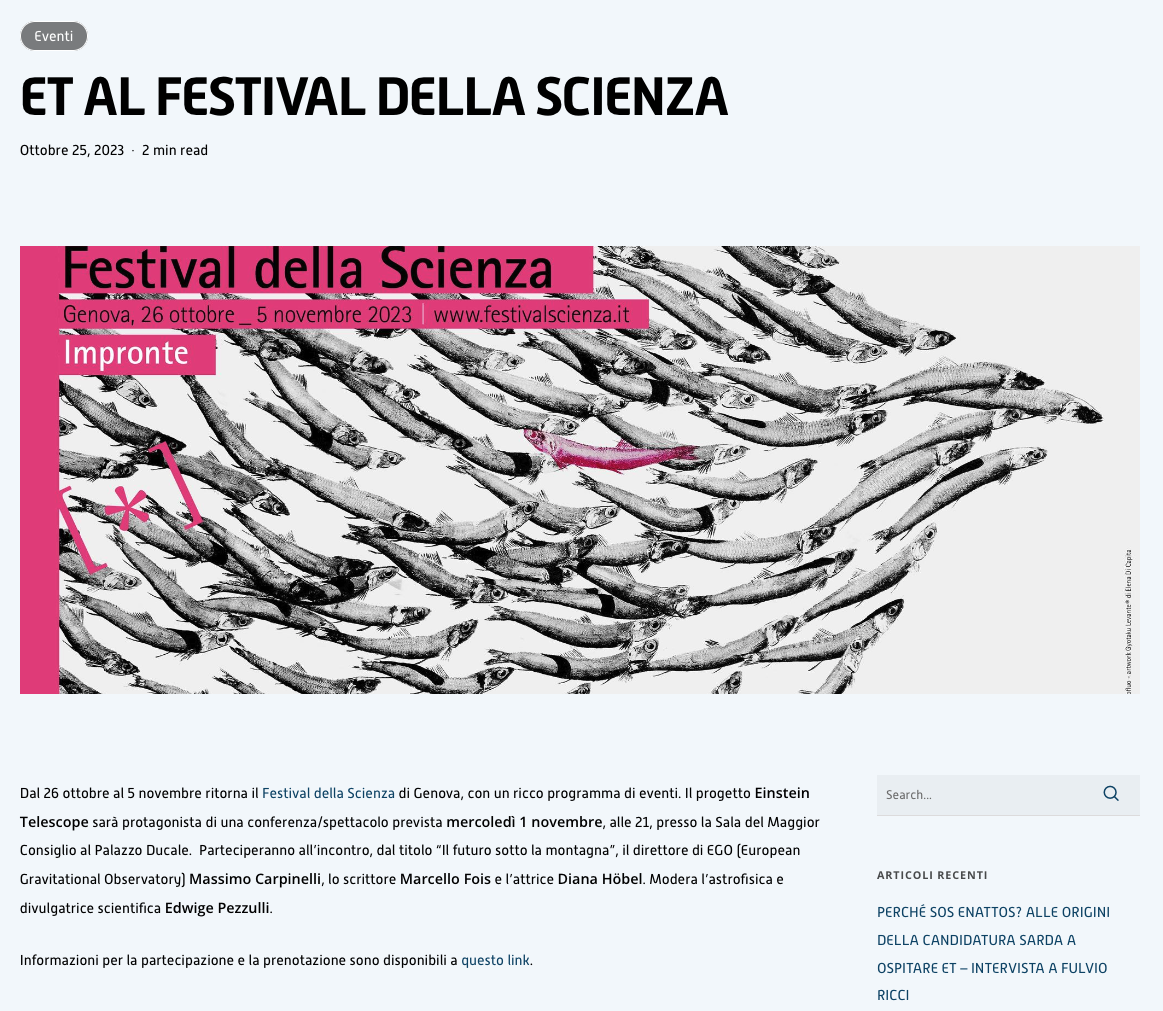 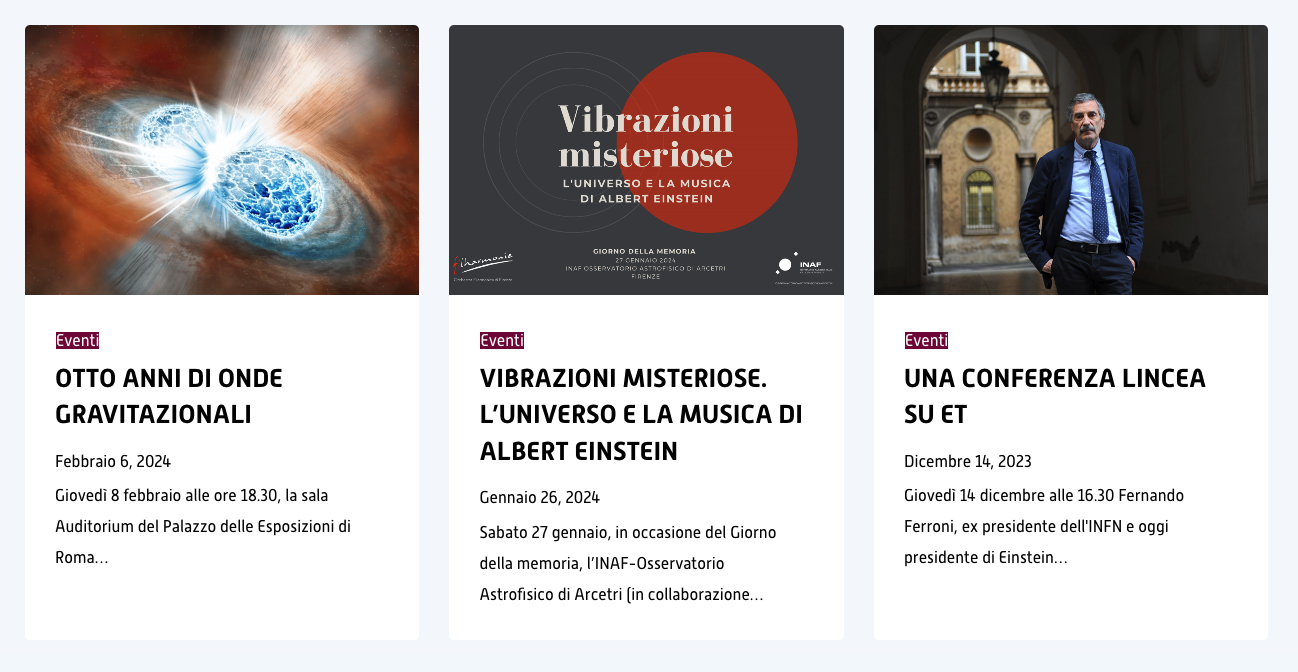 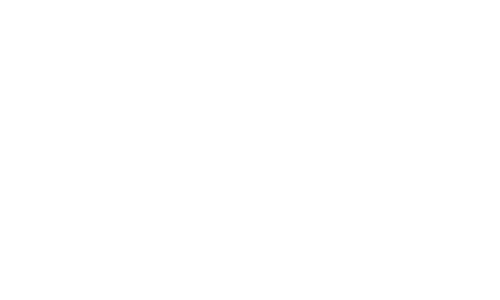 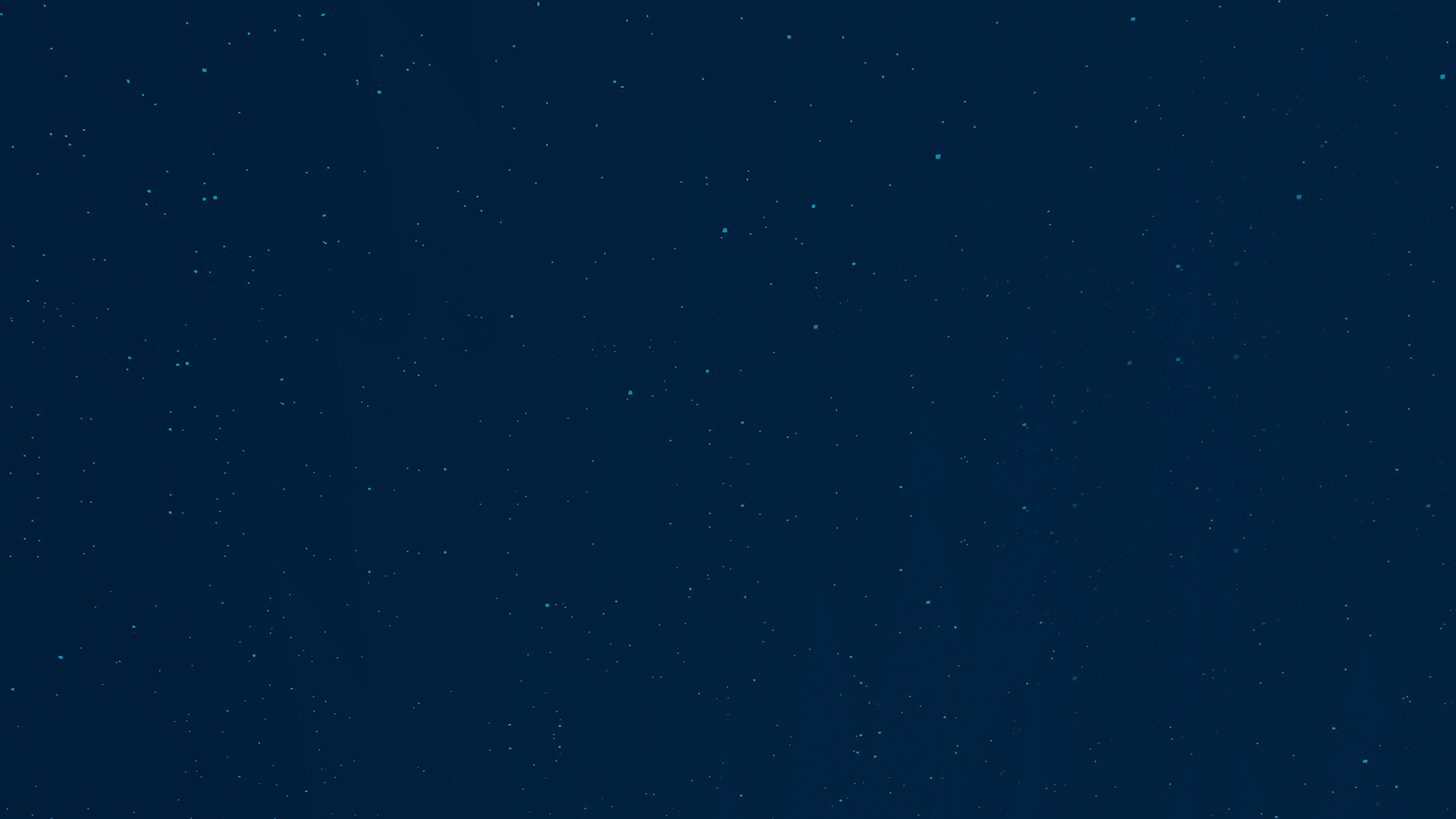 www.einstein-telescope.it
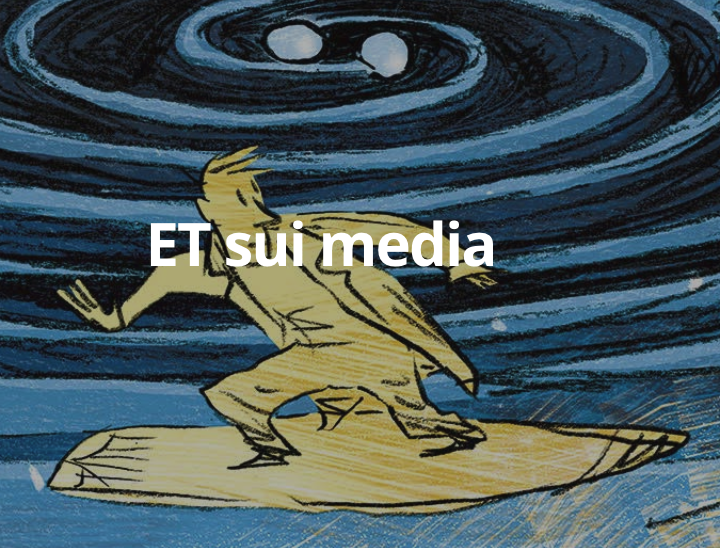 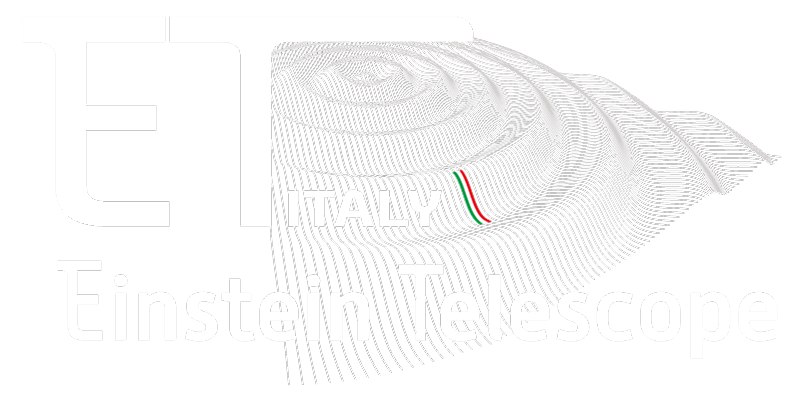 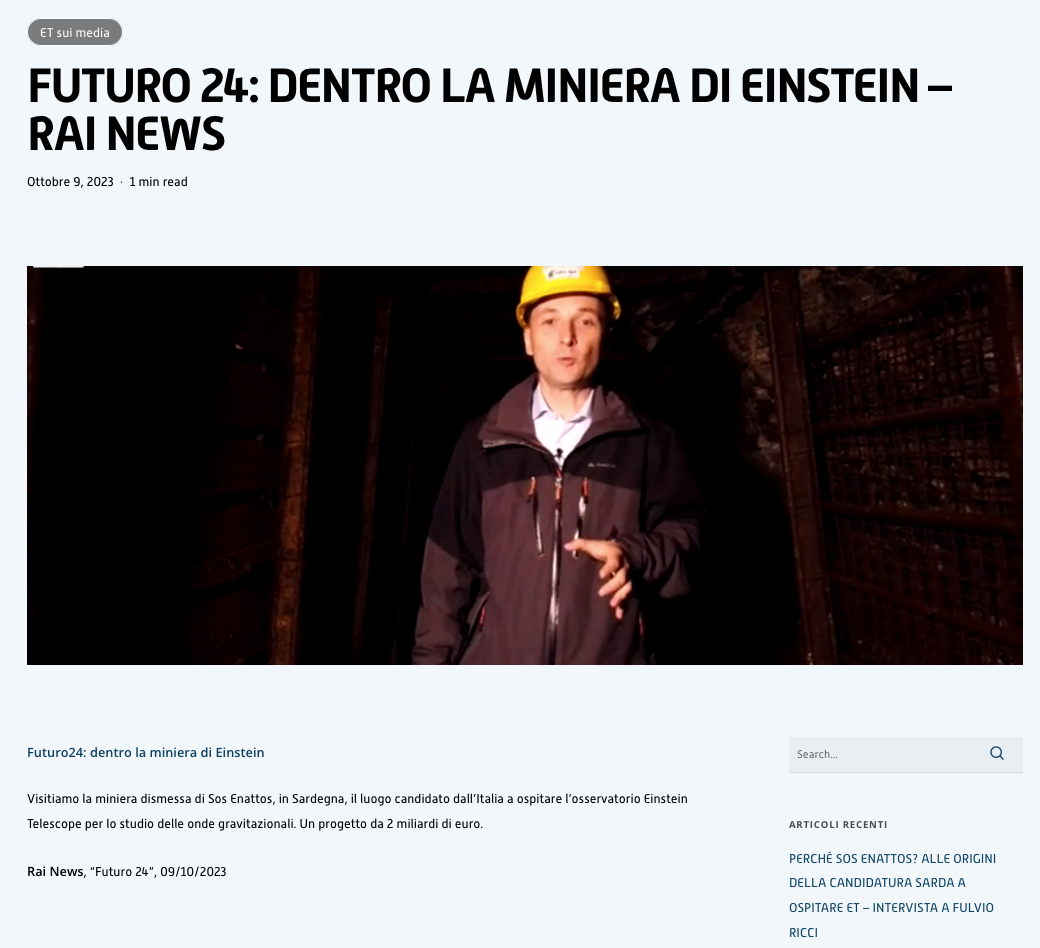 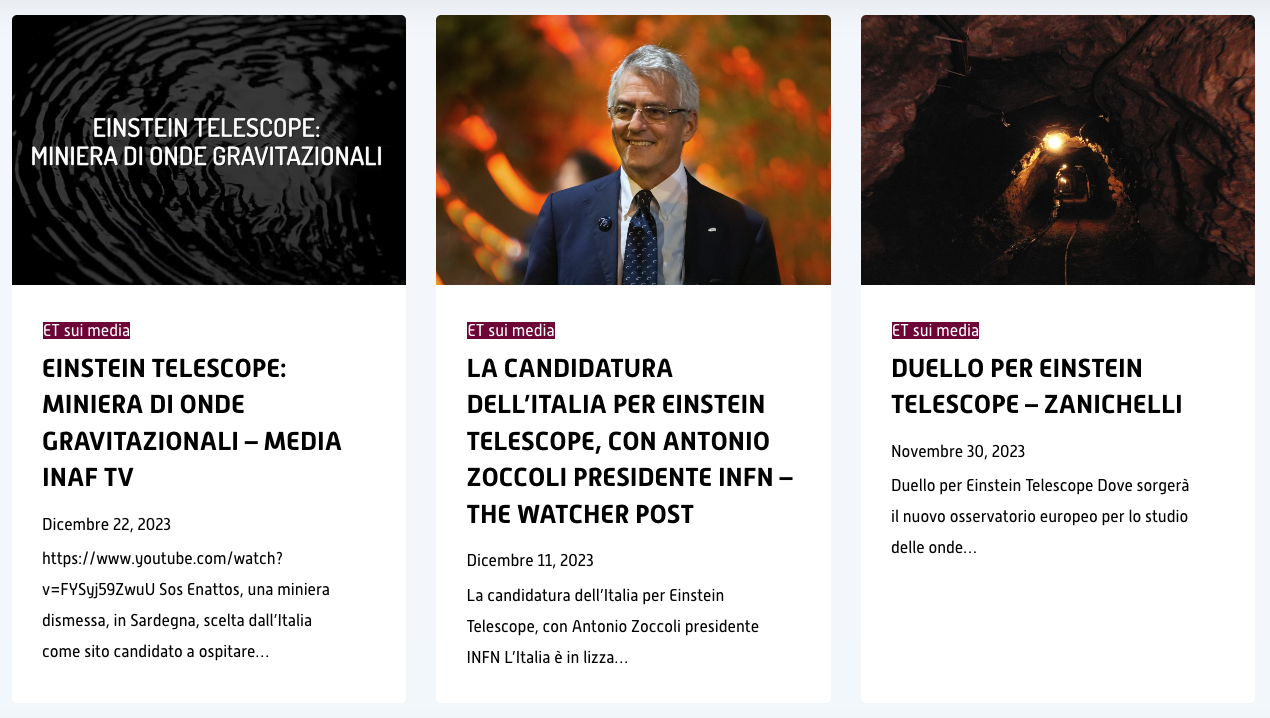 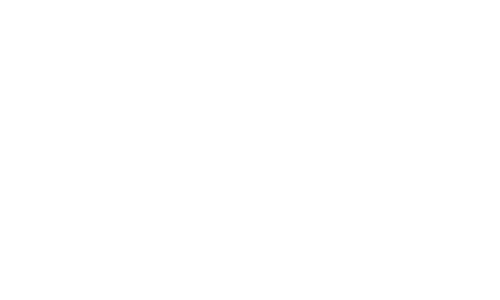 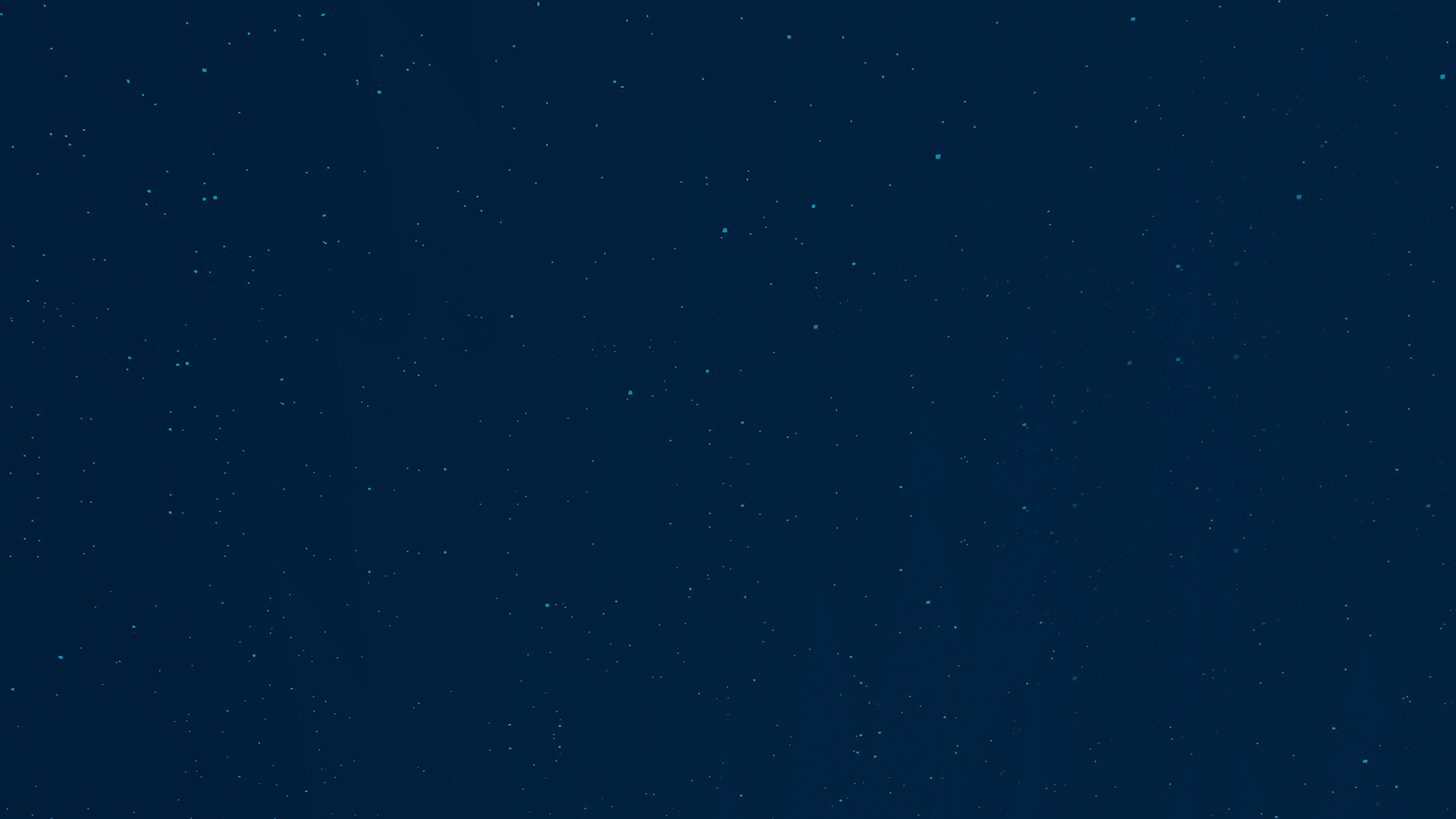 www.einstein-telescope.it
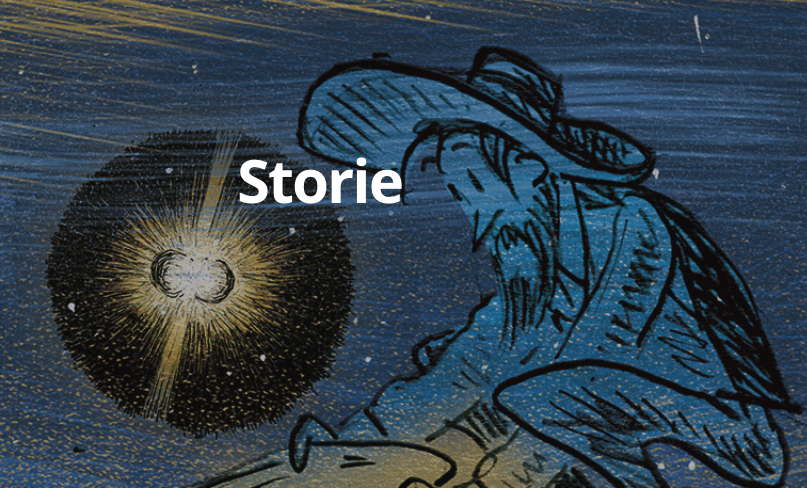 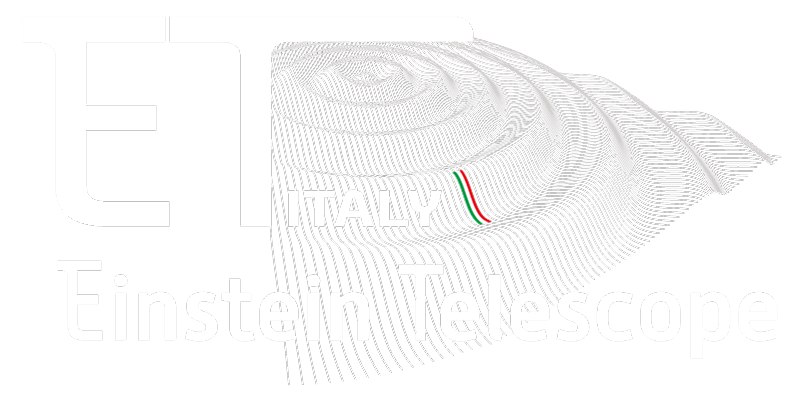 (NEW!)
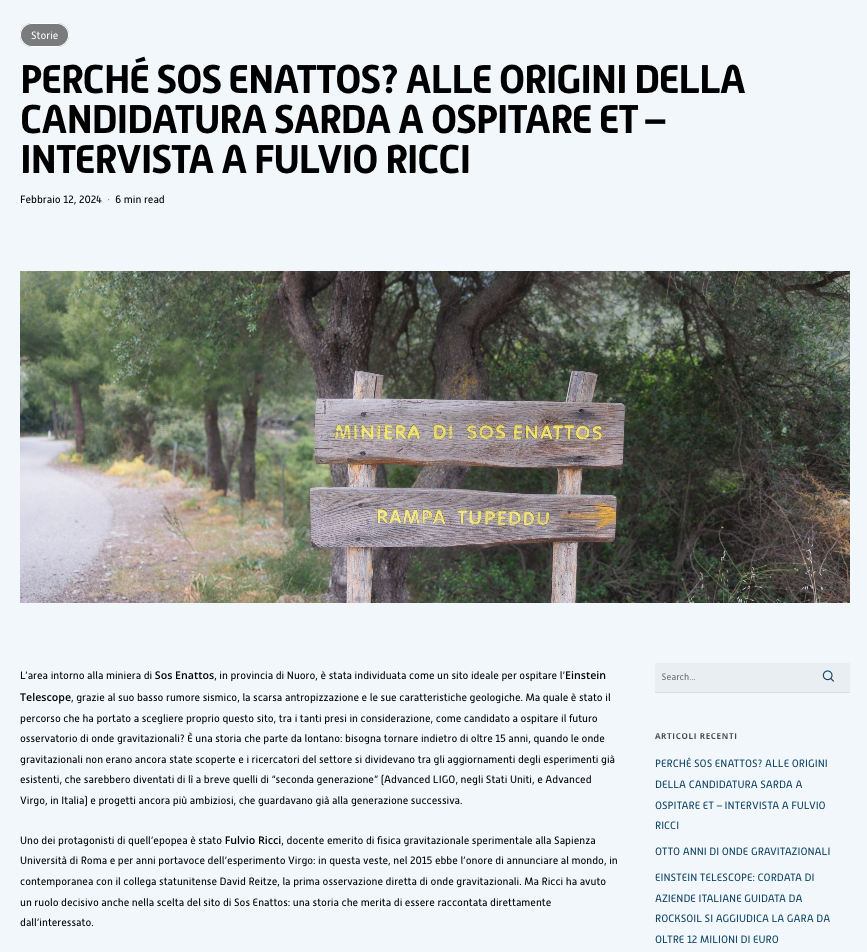 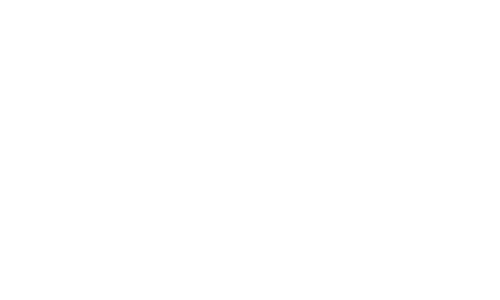 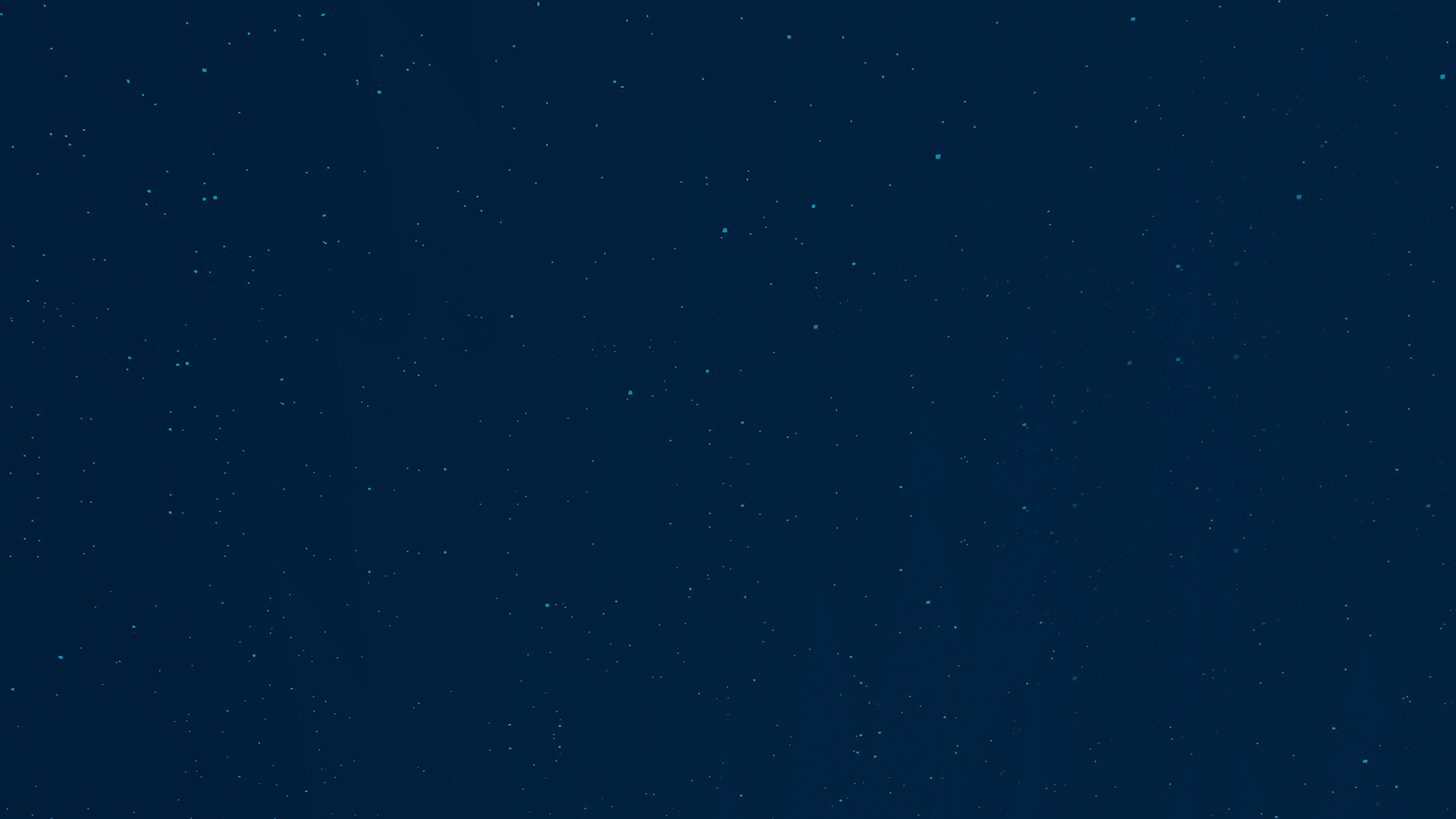 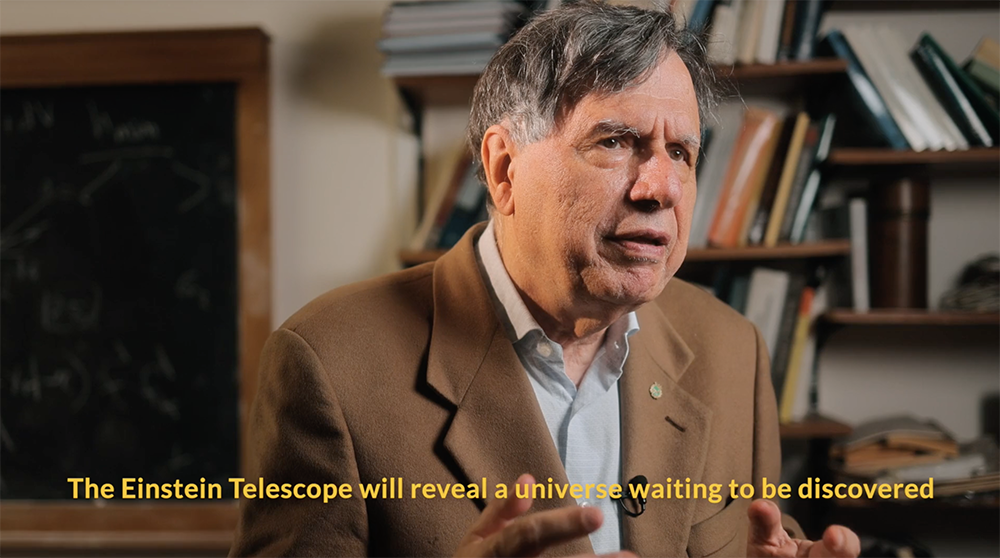 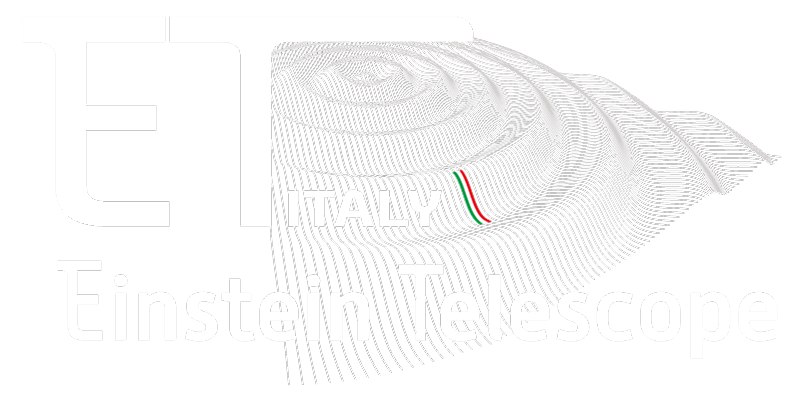 VIDEO
Realizzato con il coinvolgimento diretto dei cittadini di Lula e con l’intervento del premio Nobel Giorgio Parisi
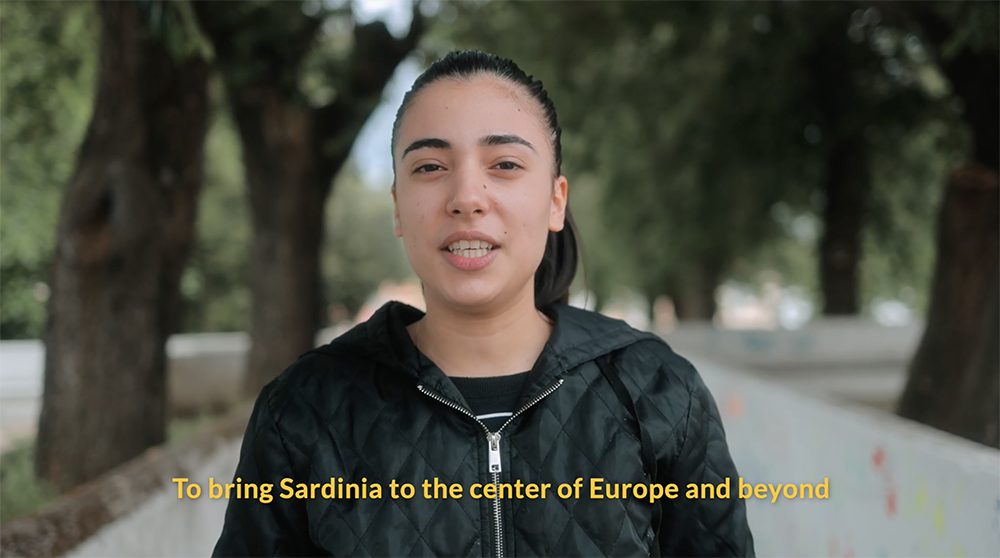 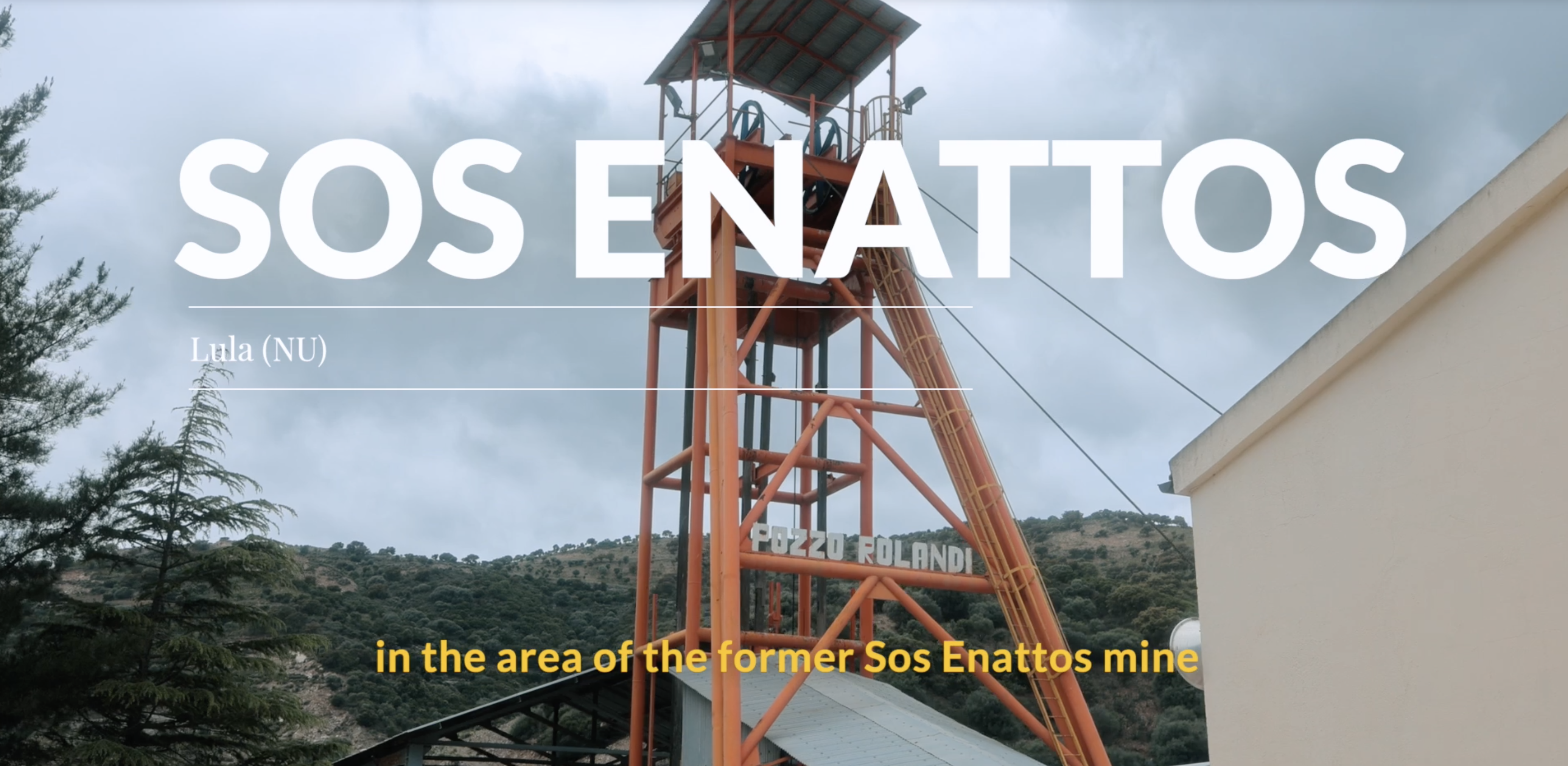 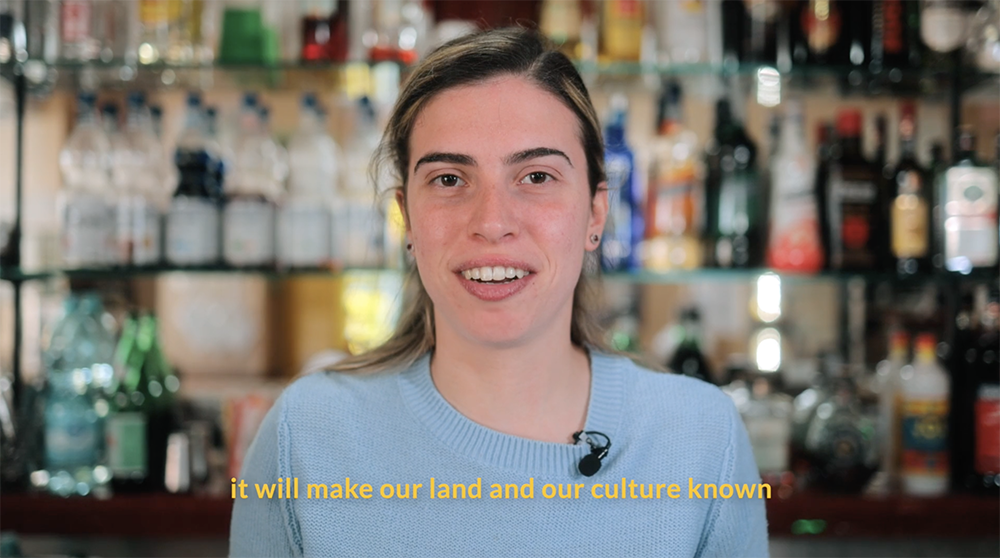 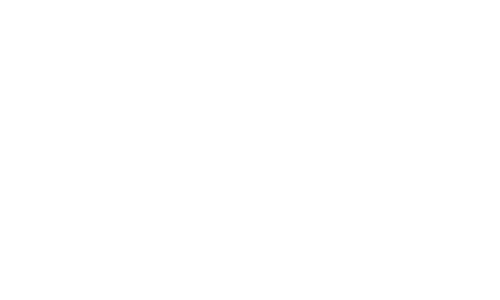 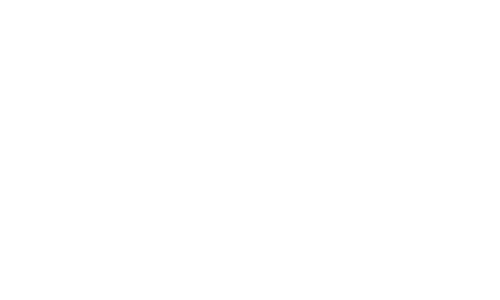 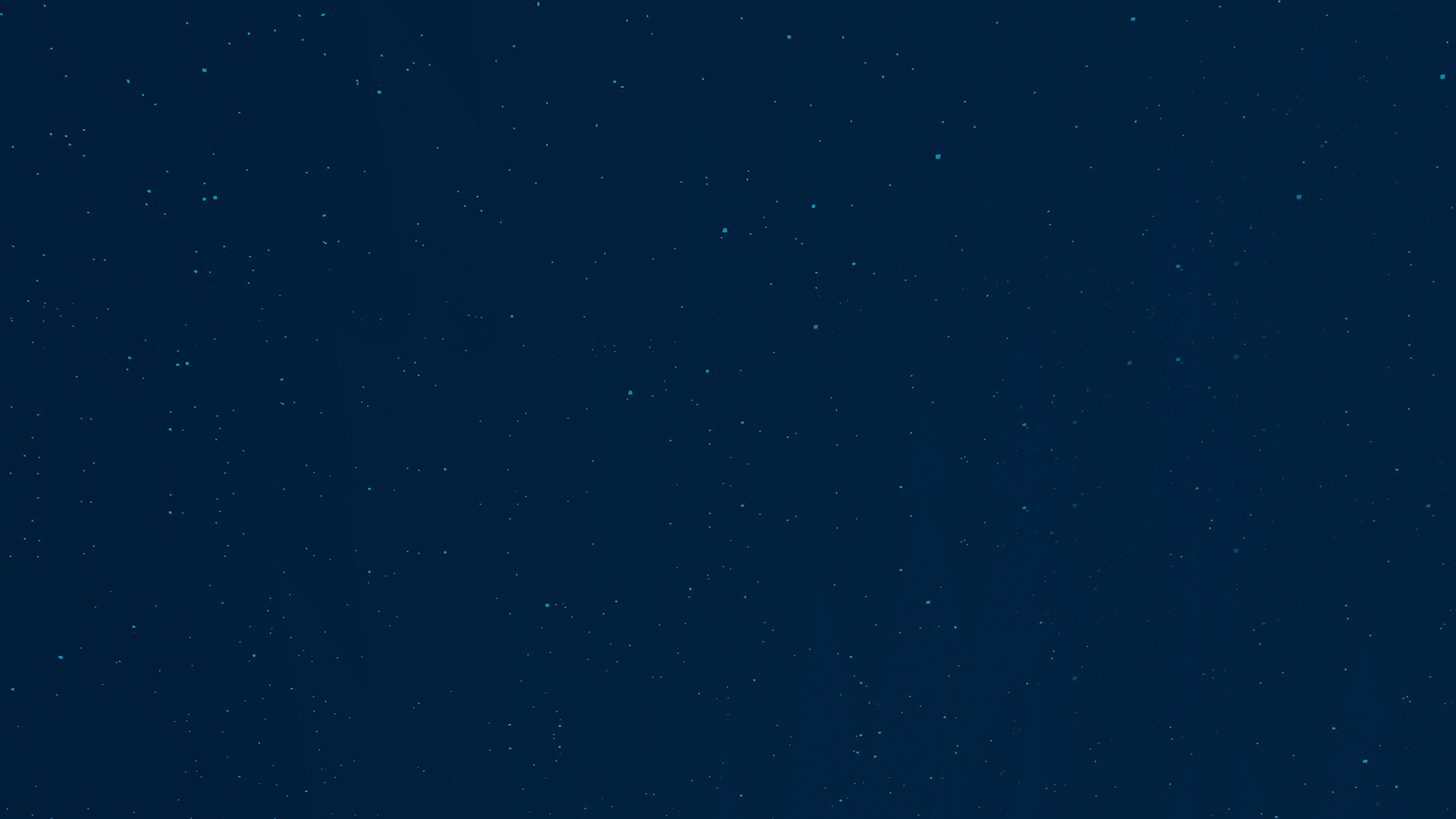 Followers
IG: 1472 ; X: 424 ; LIn: 689
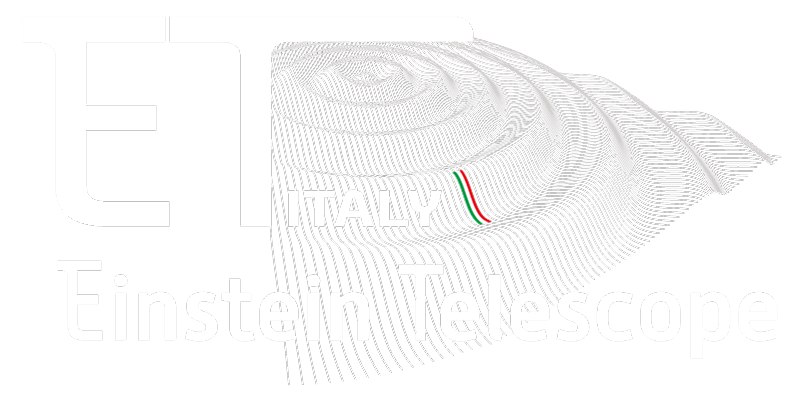 SOCIAL NETWORKS
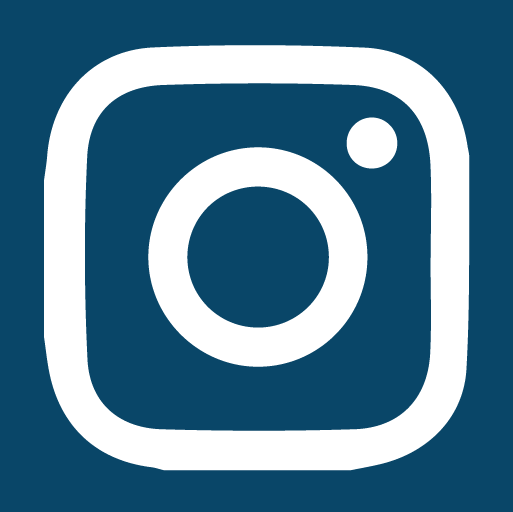 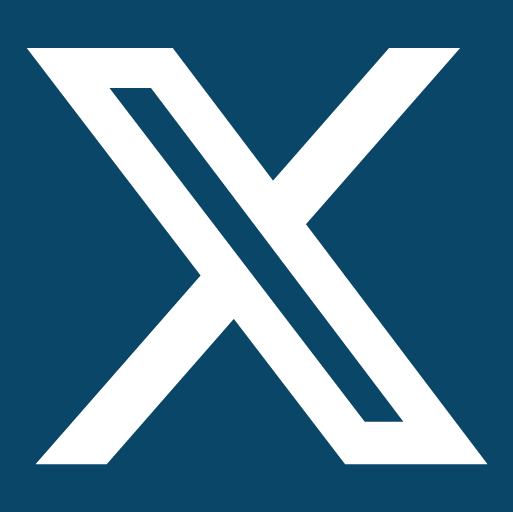 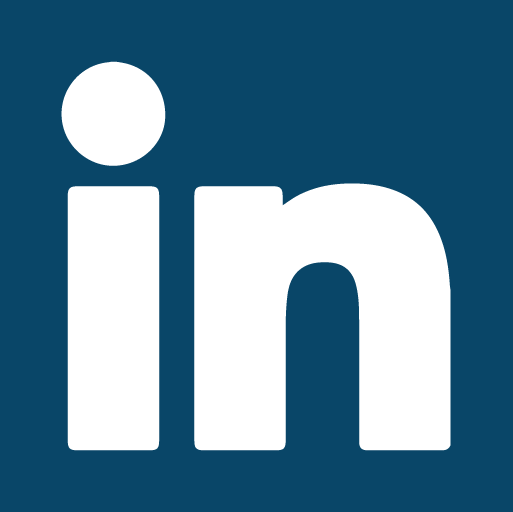 linkedin.com/company/einstein-telescope-it/
https://twitter.com/ET_Italia
instagram.com/einsteintelescope_it/
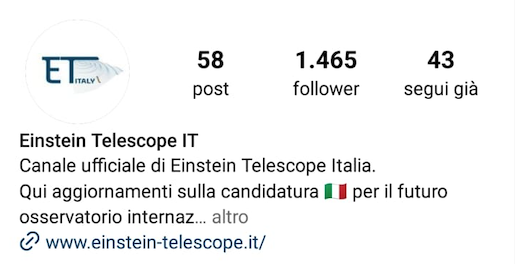 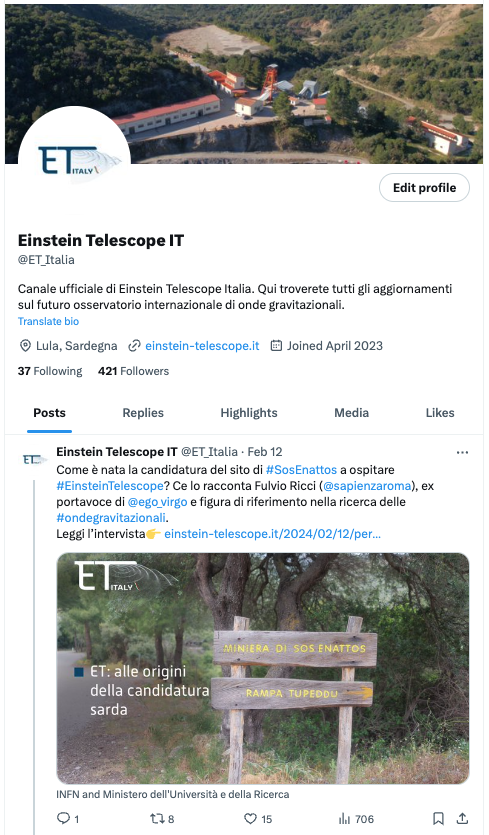 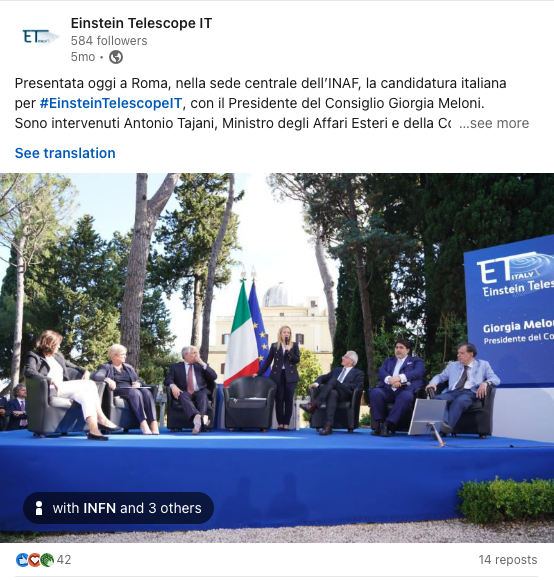 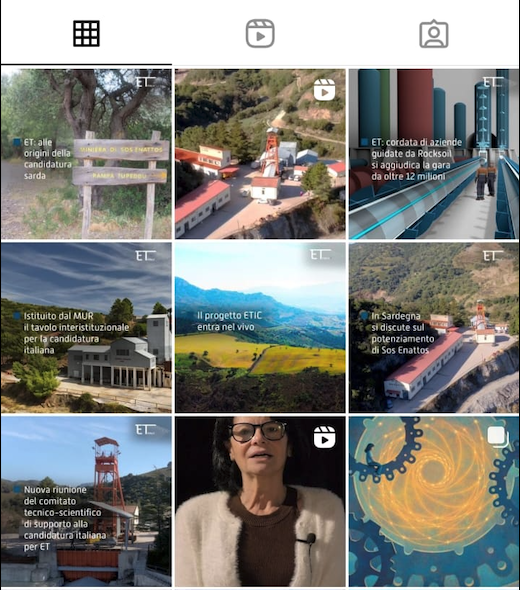 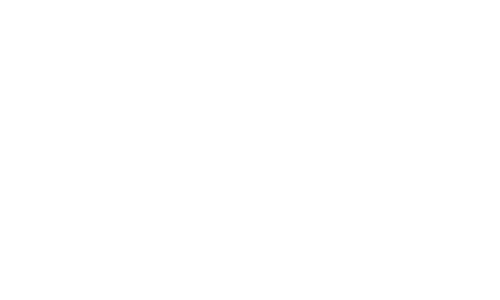 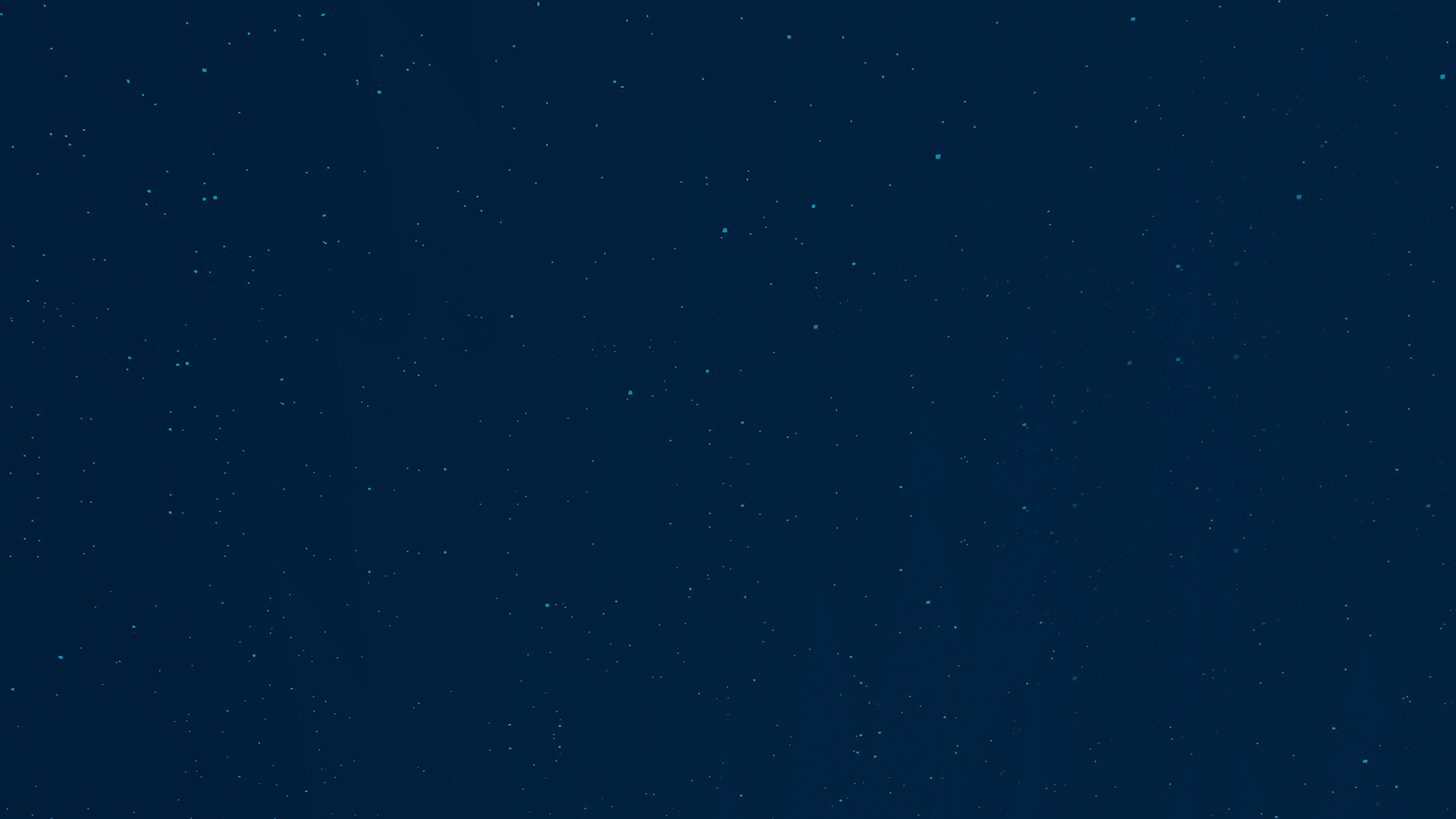 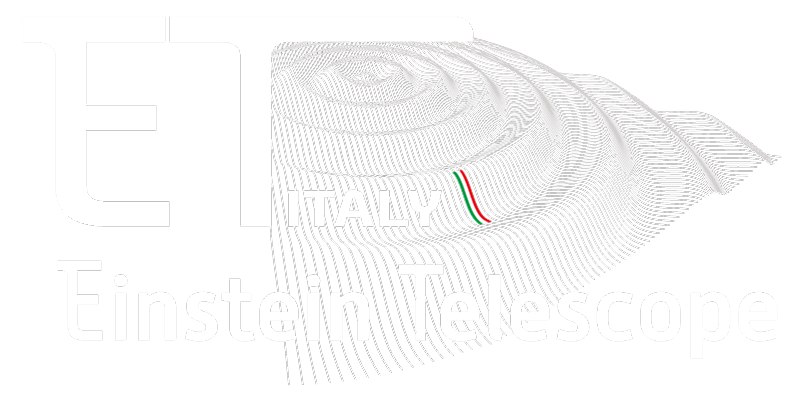 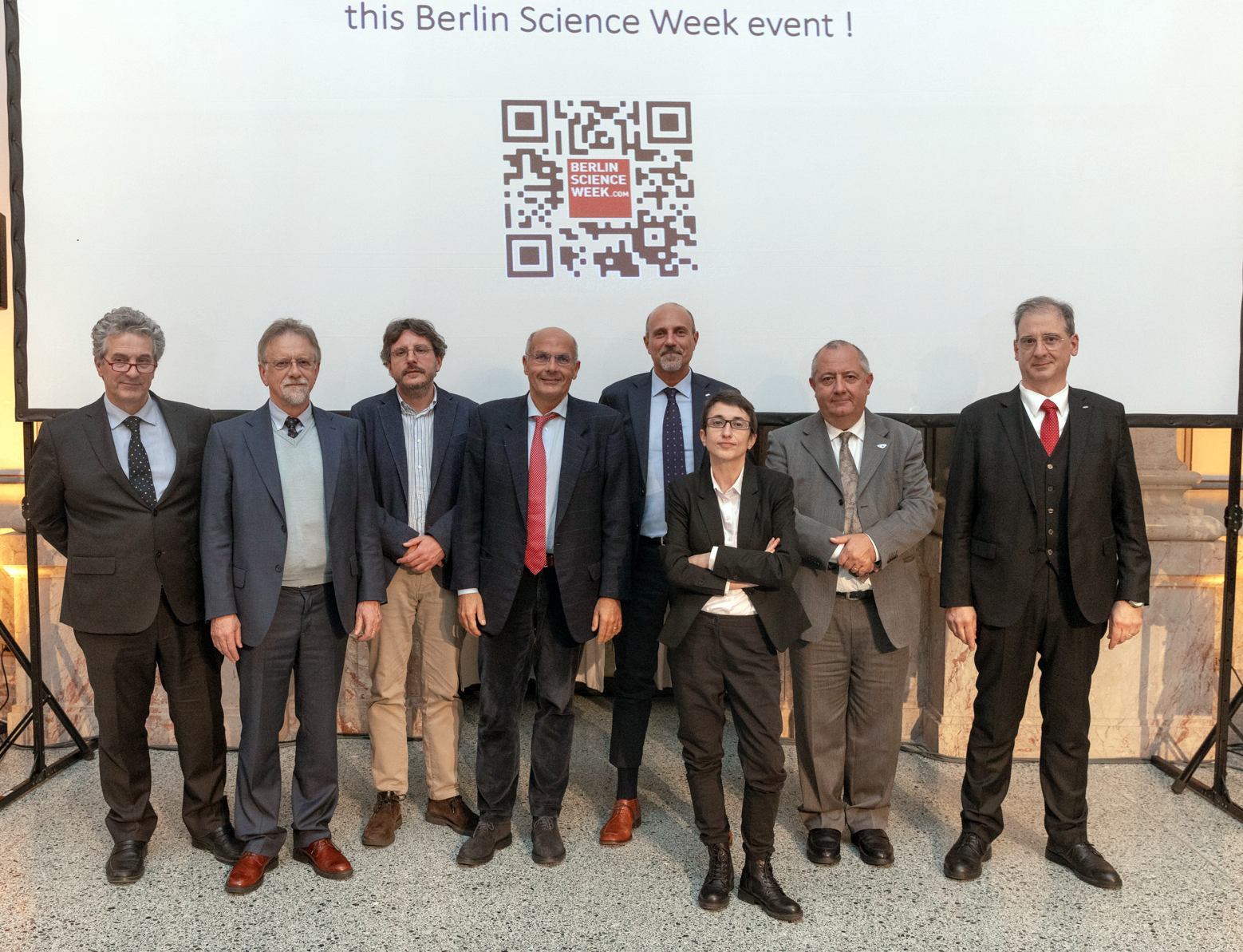 Berlin Science Week
9 novembre 2023
Ambasciata d’Italia a Berlino
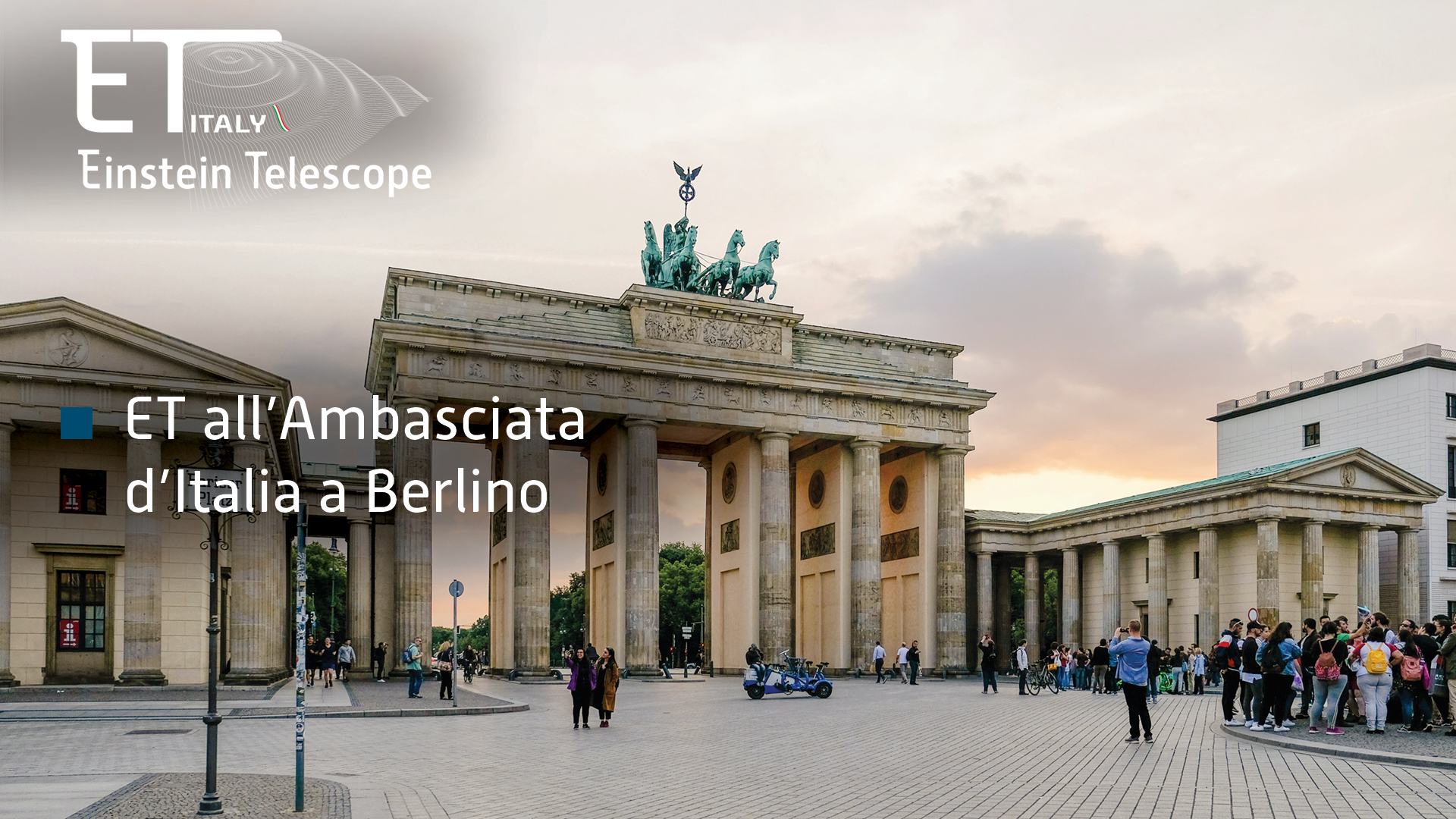 eventi
INTERNAZIONALI
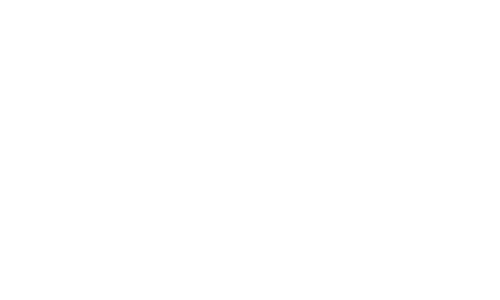 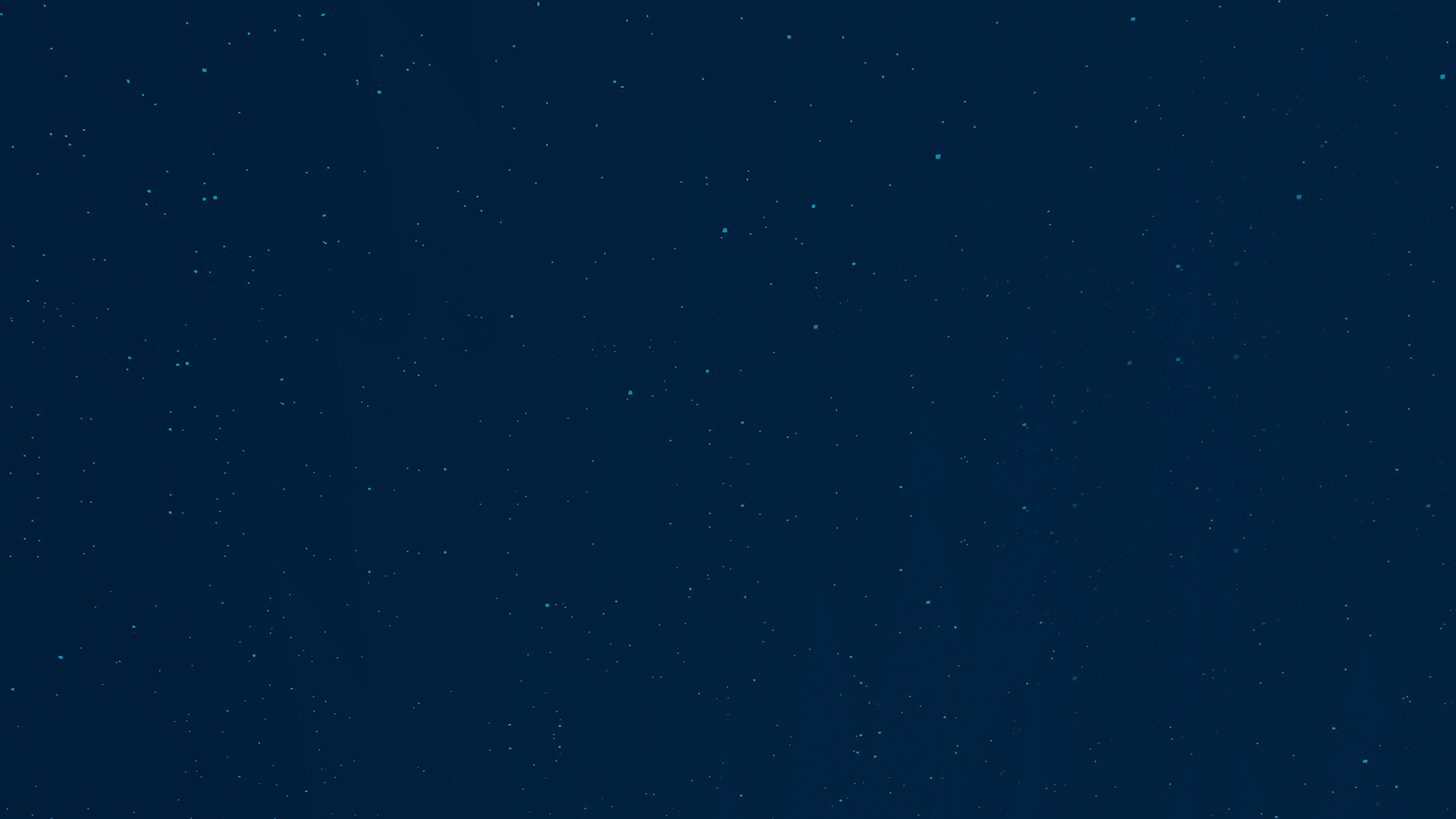 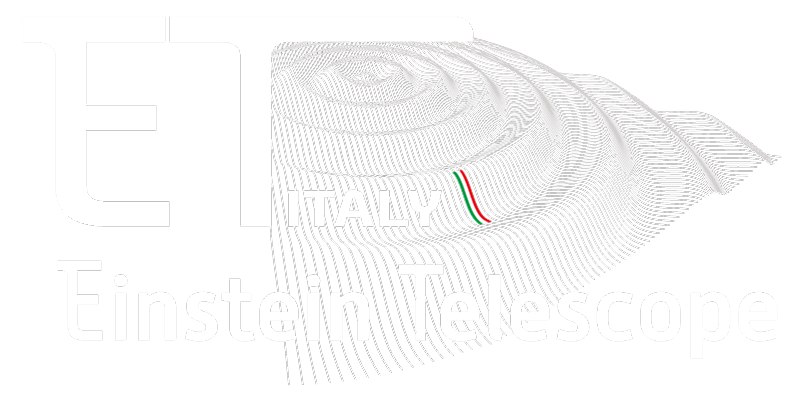 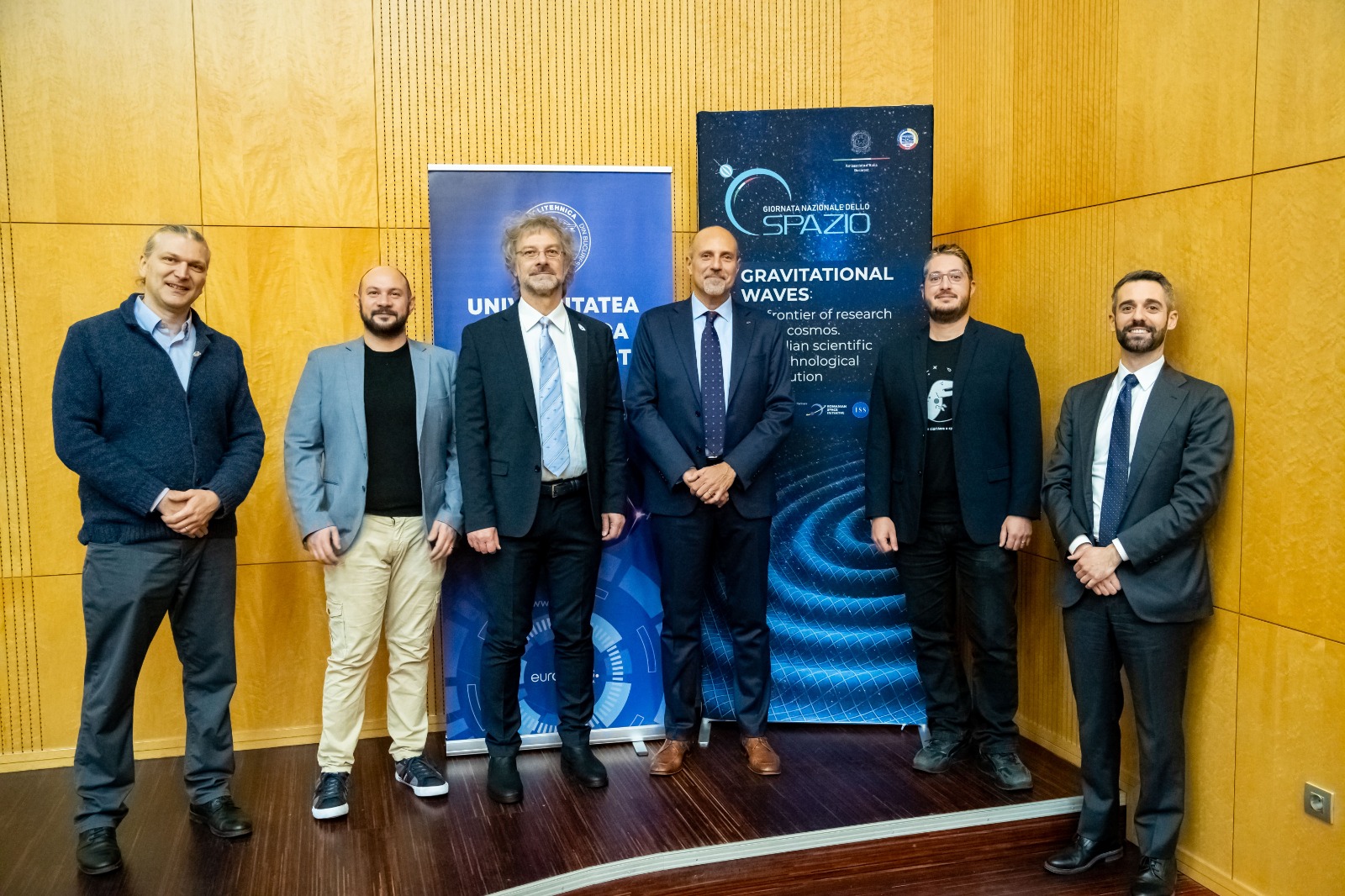 Giornata nazionale dello spazio
11 dicembre 2023
Ambasciata d’Italia a Bucarest
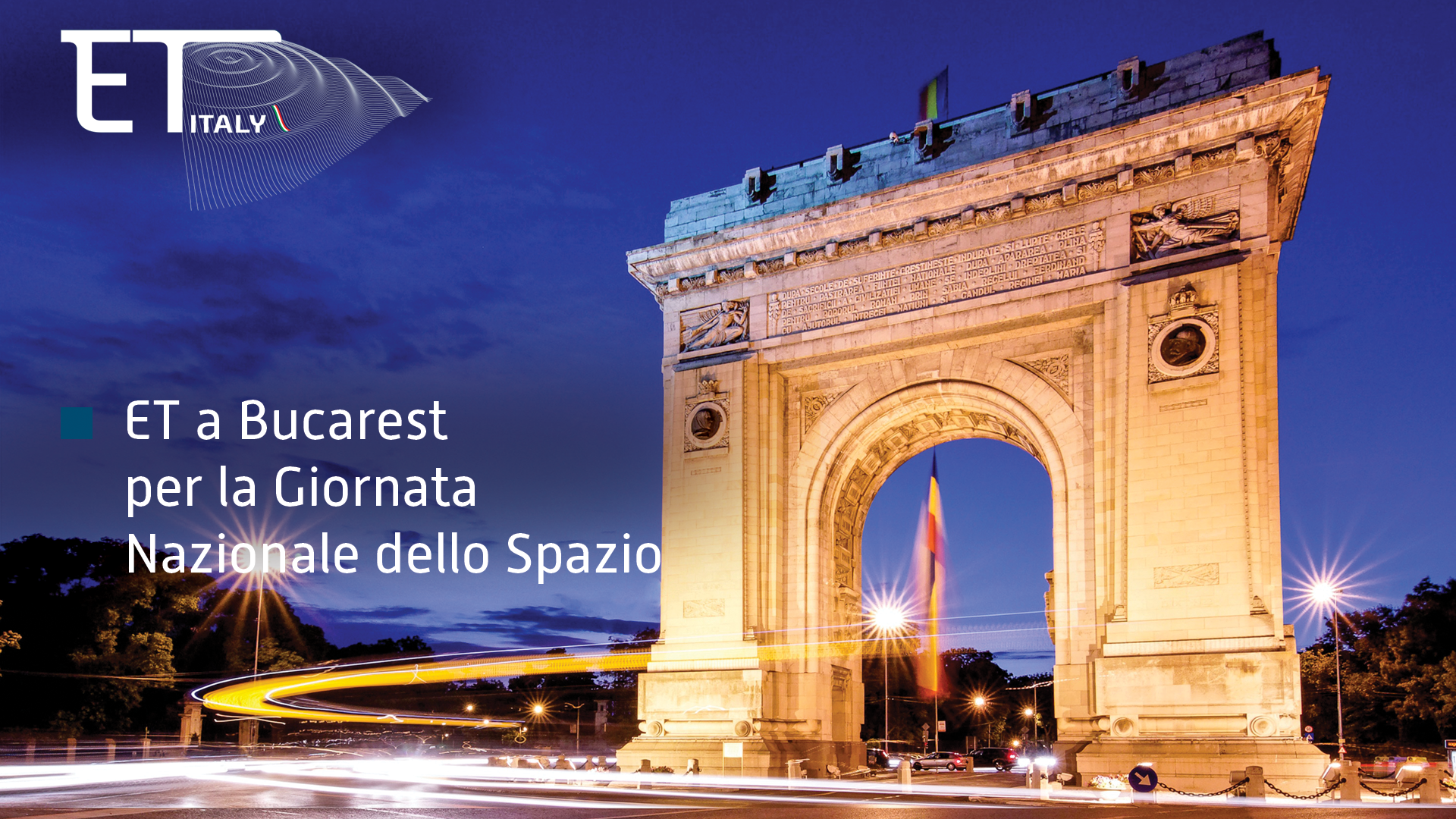 eventi
INTERNAZIONALI
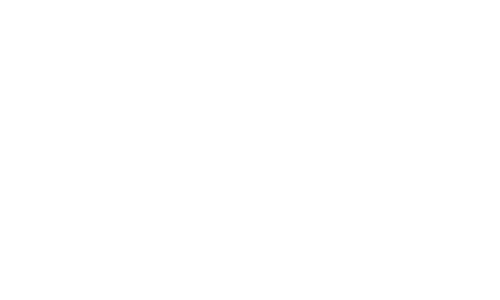 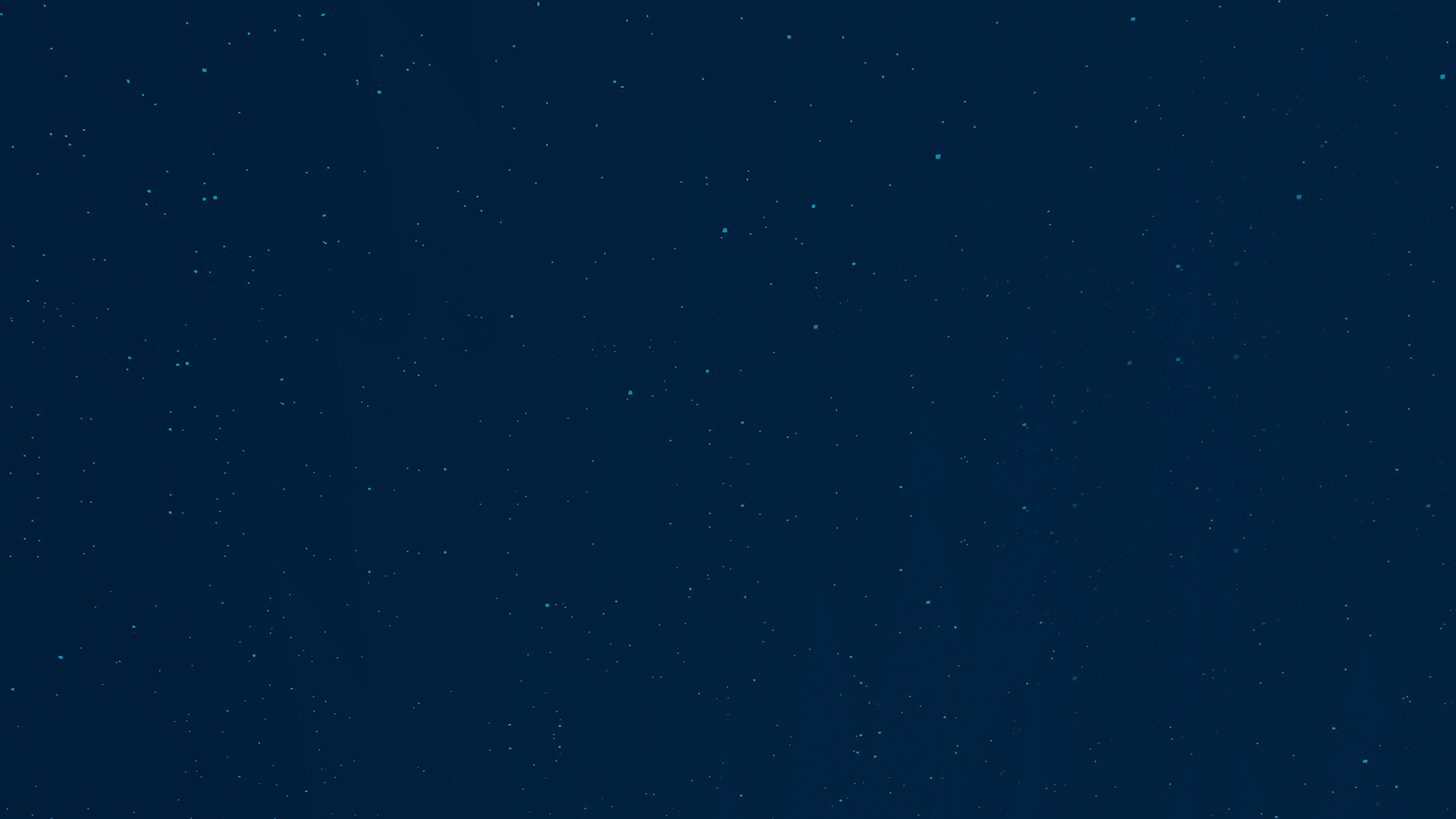 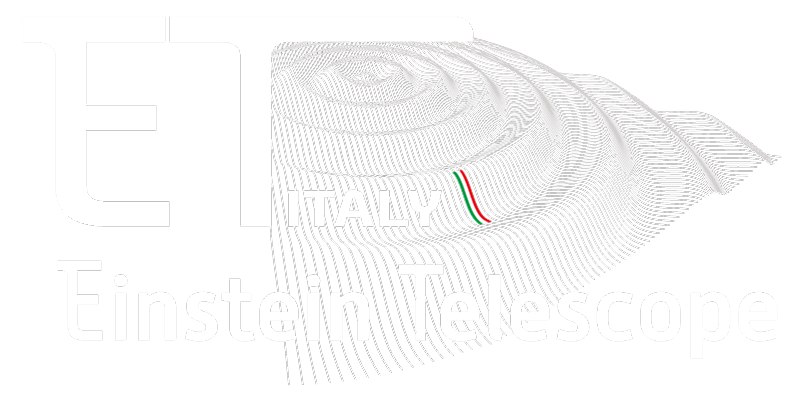 eventi
NAZIONALI
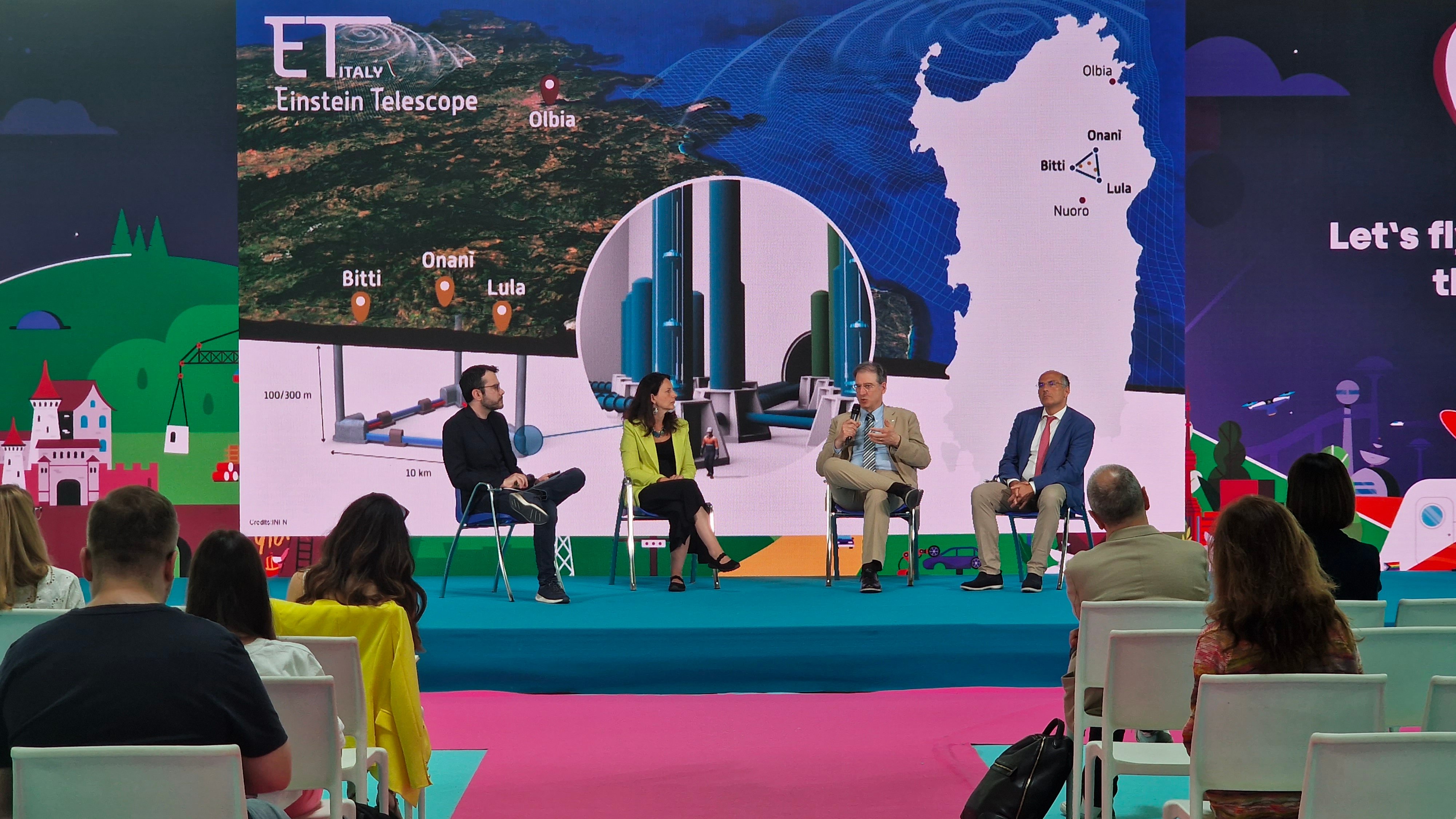 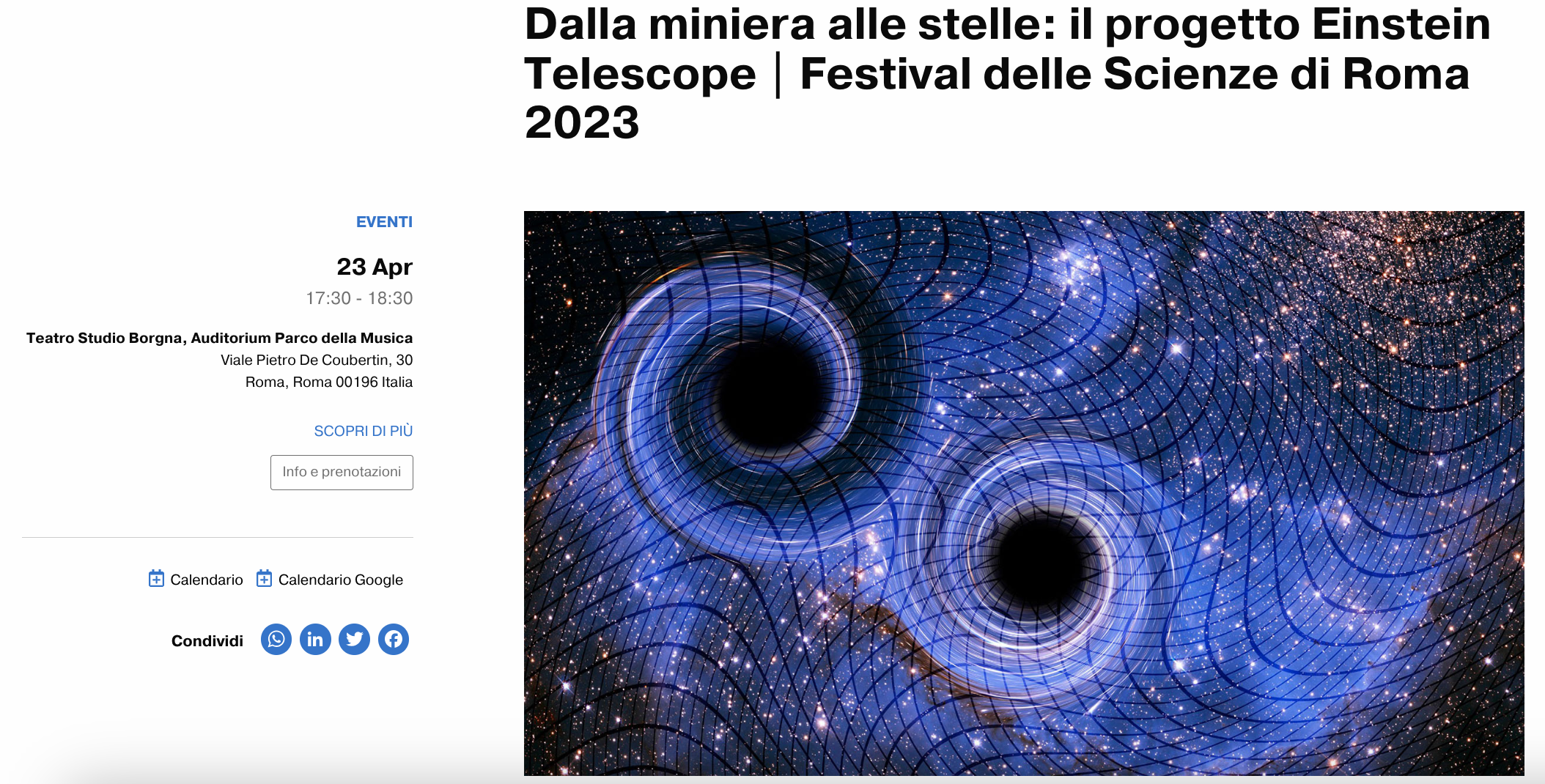 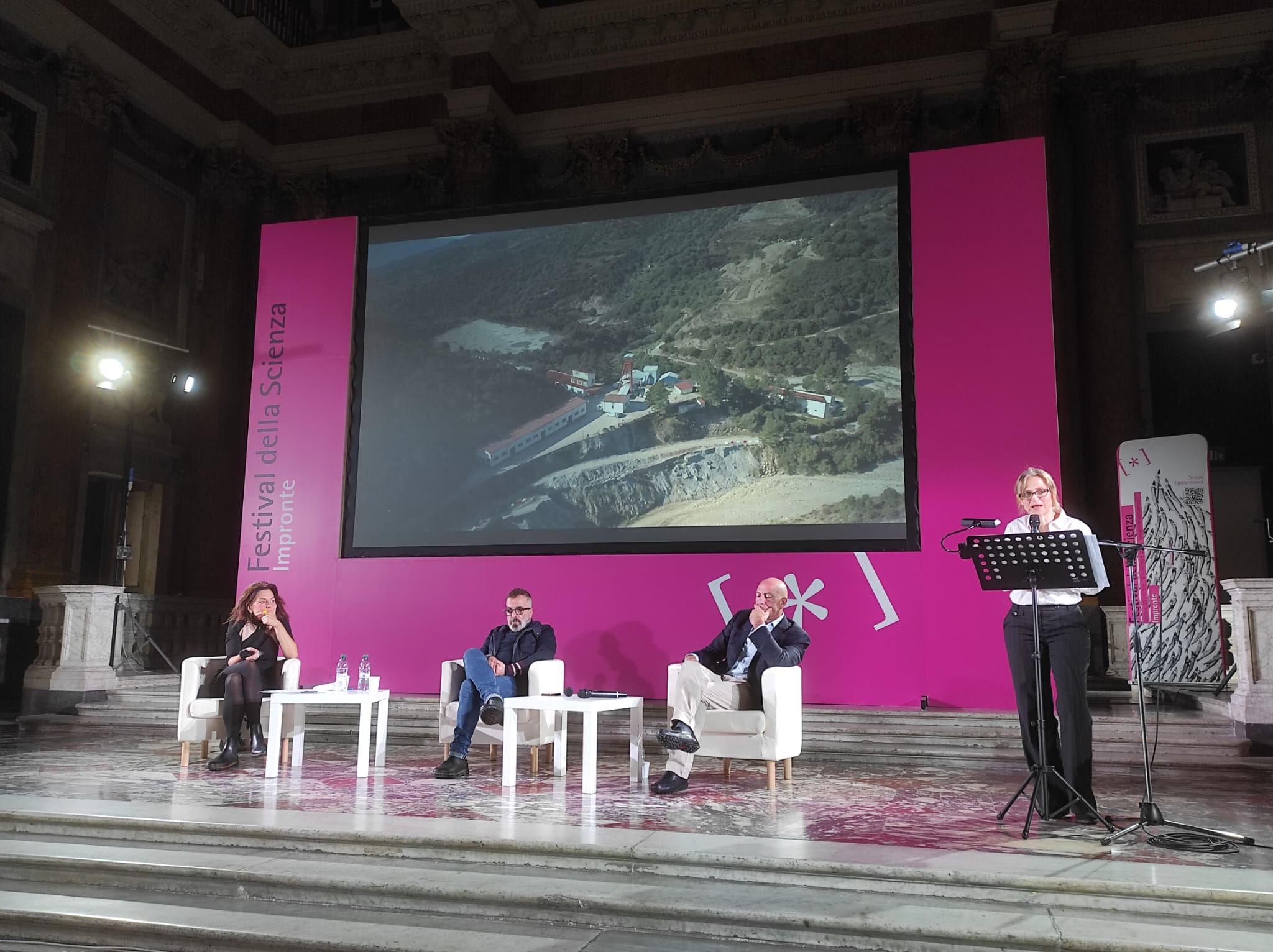 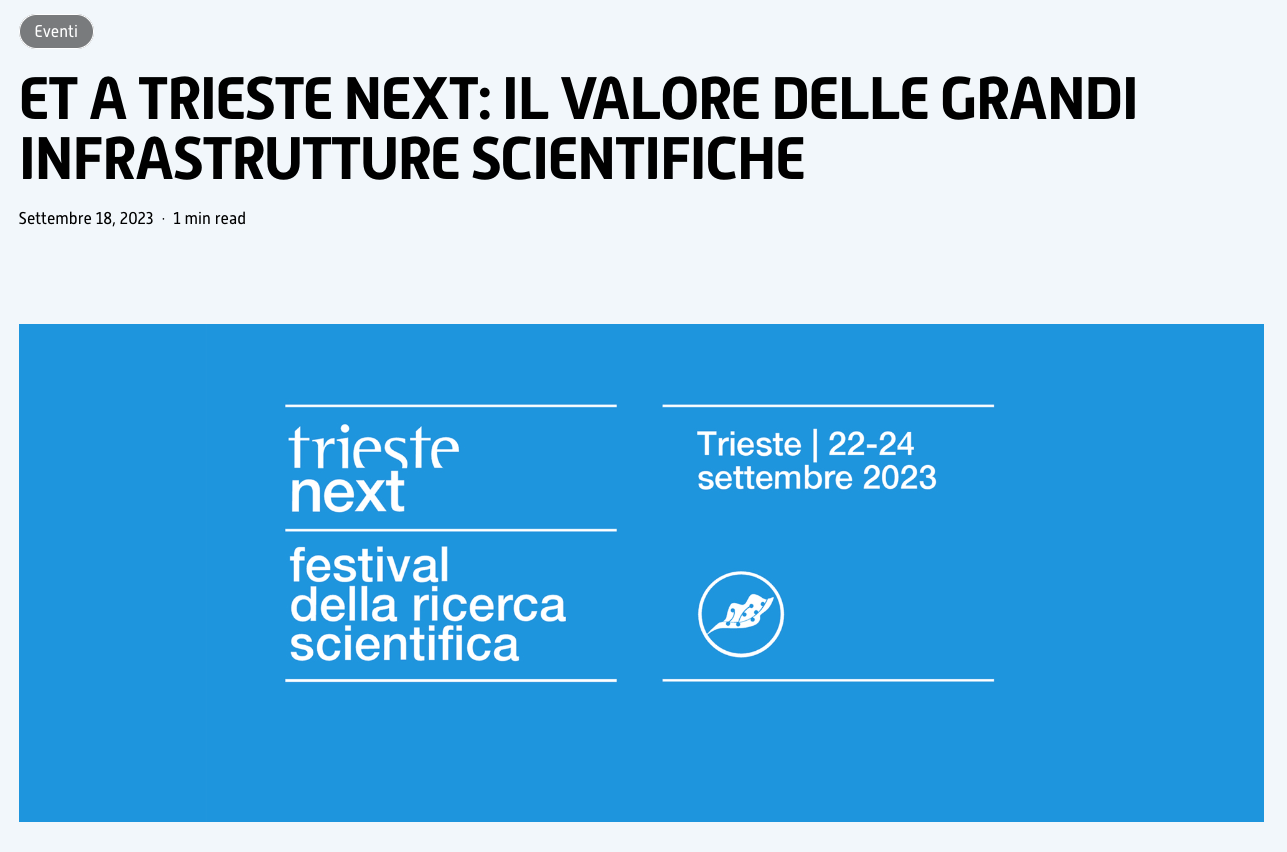 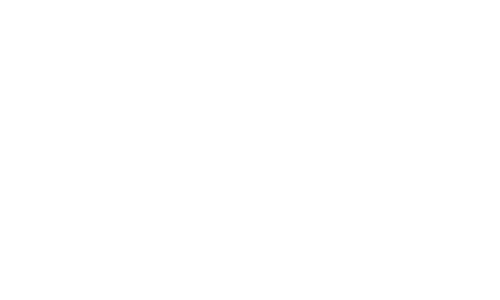 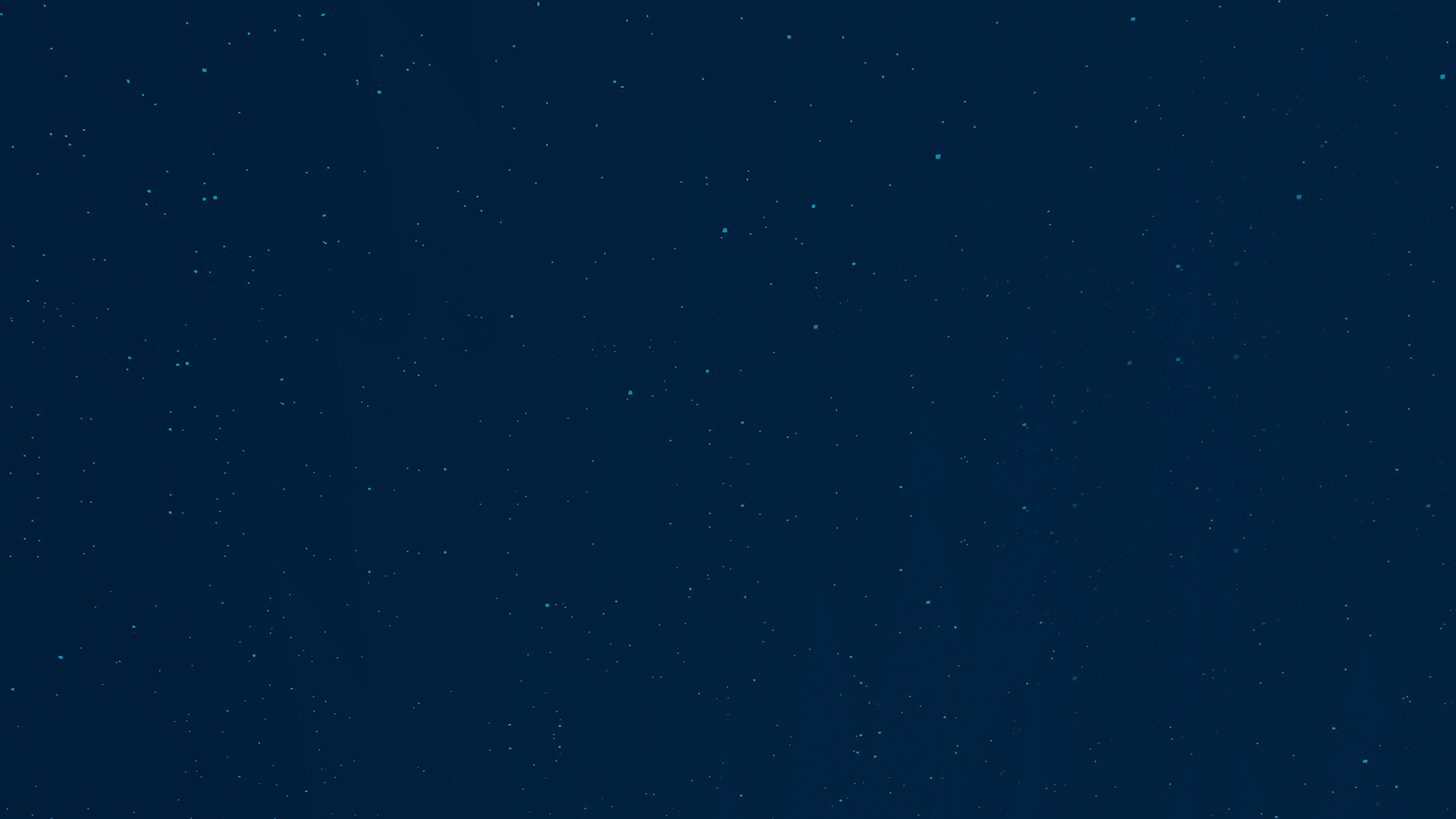 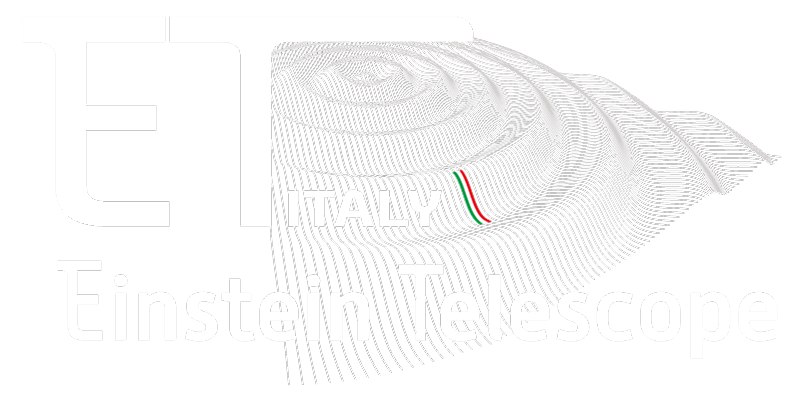 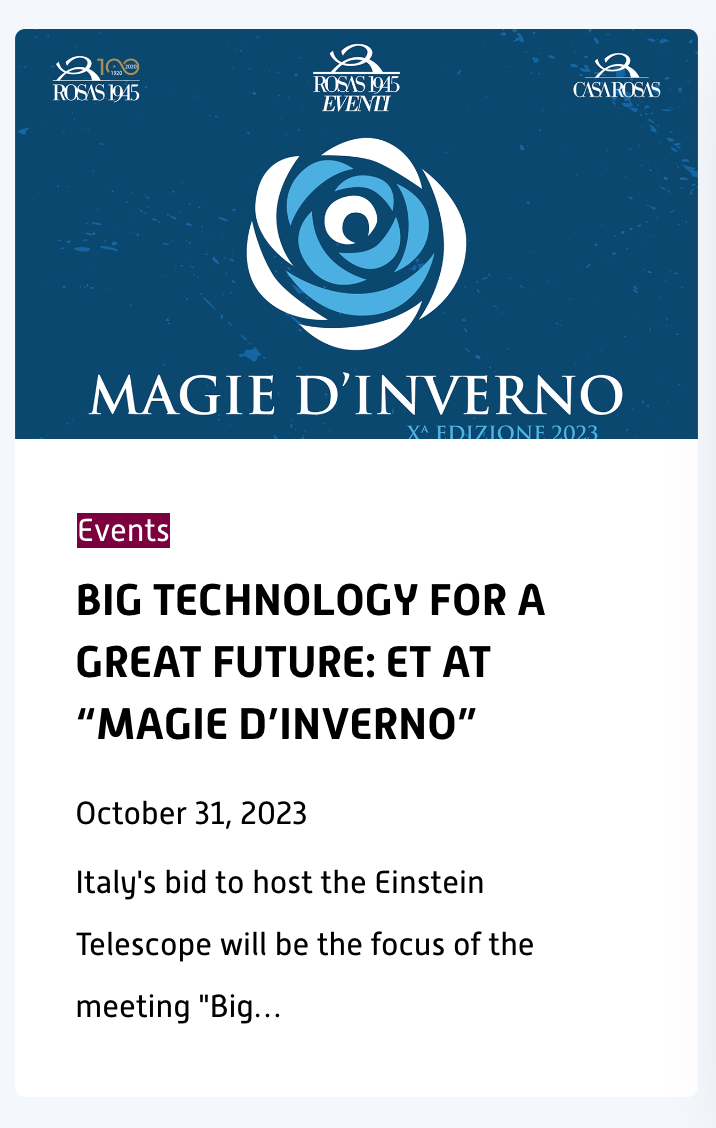 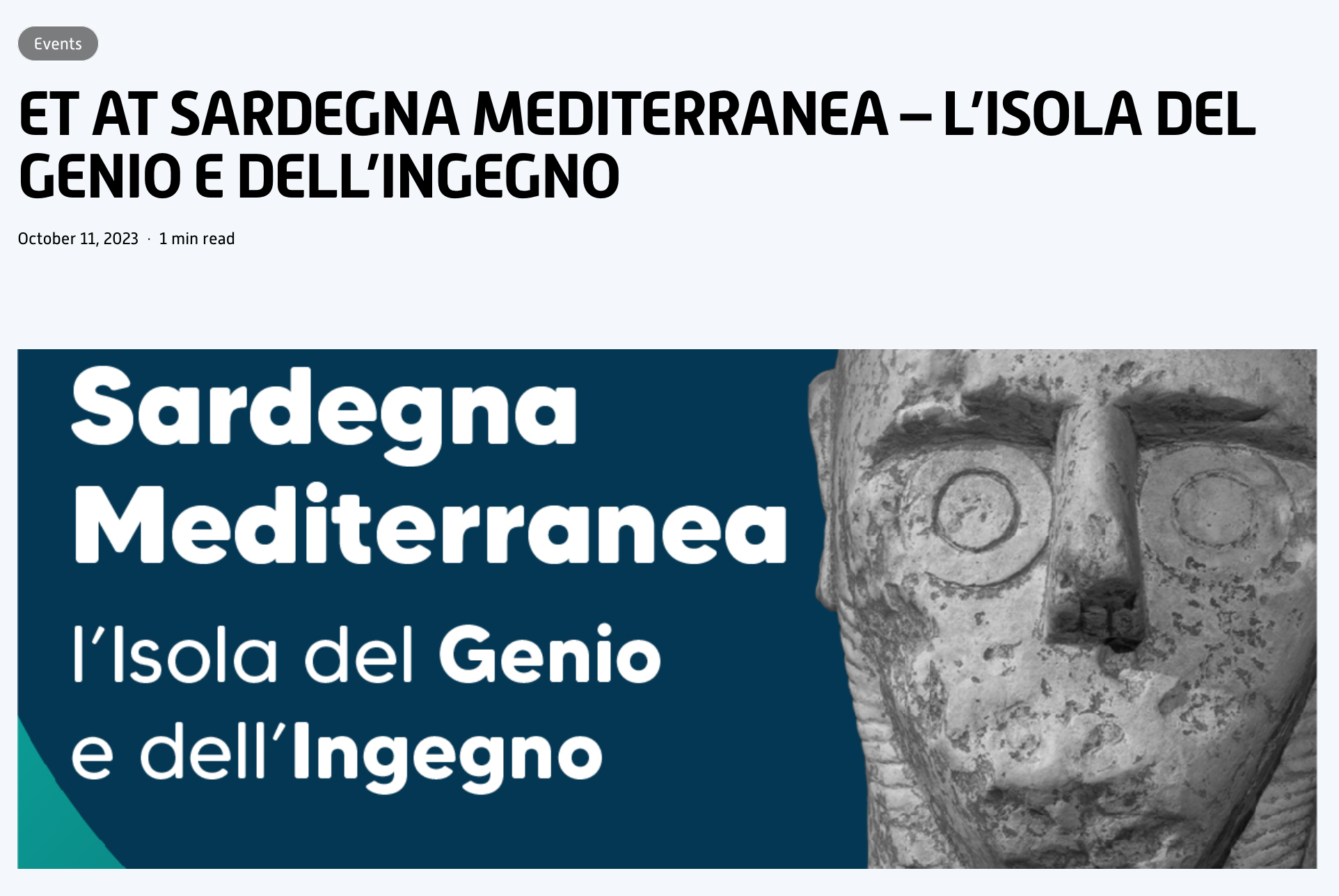 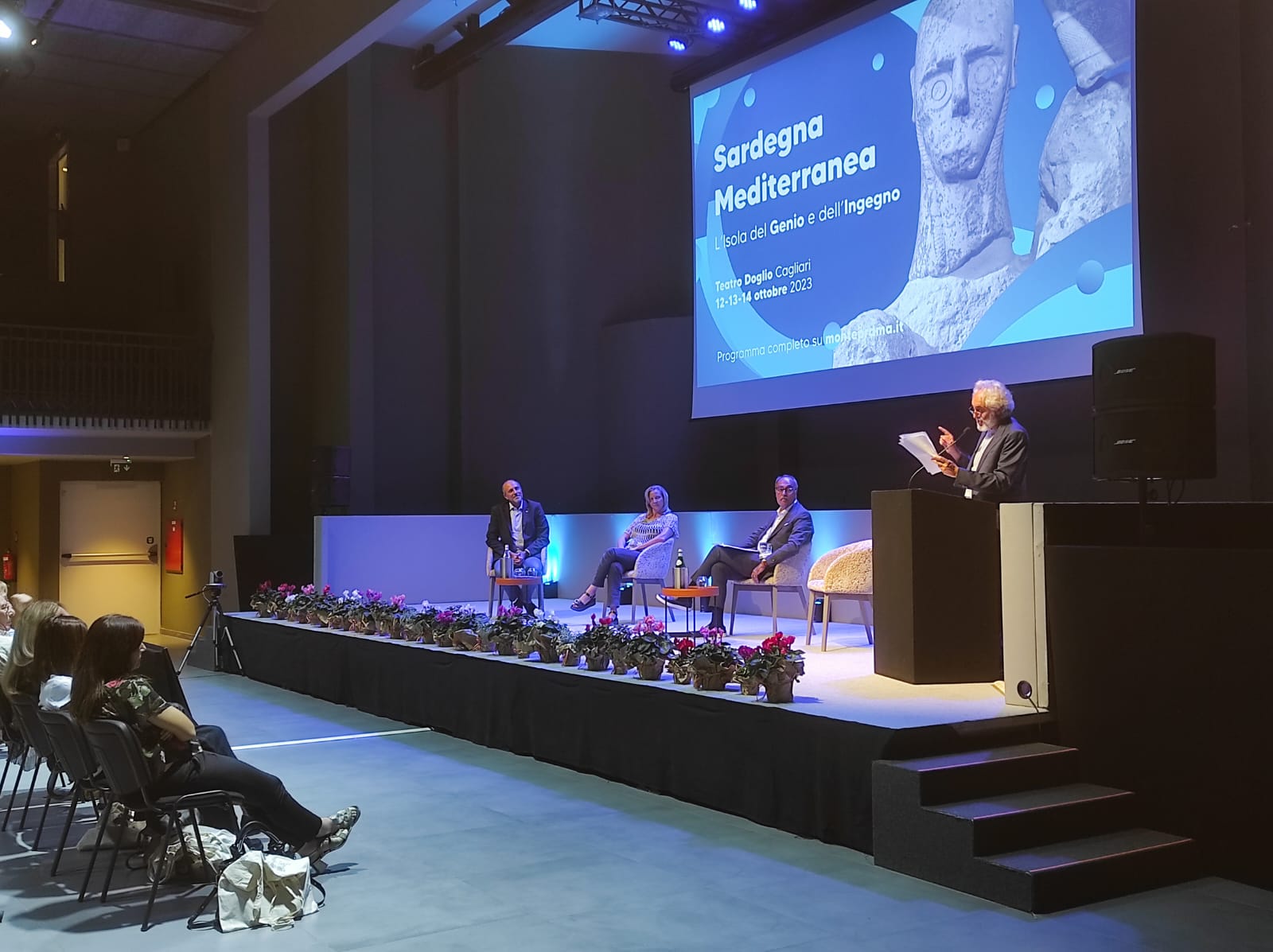 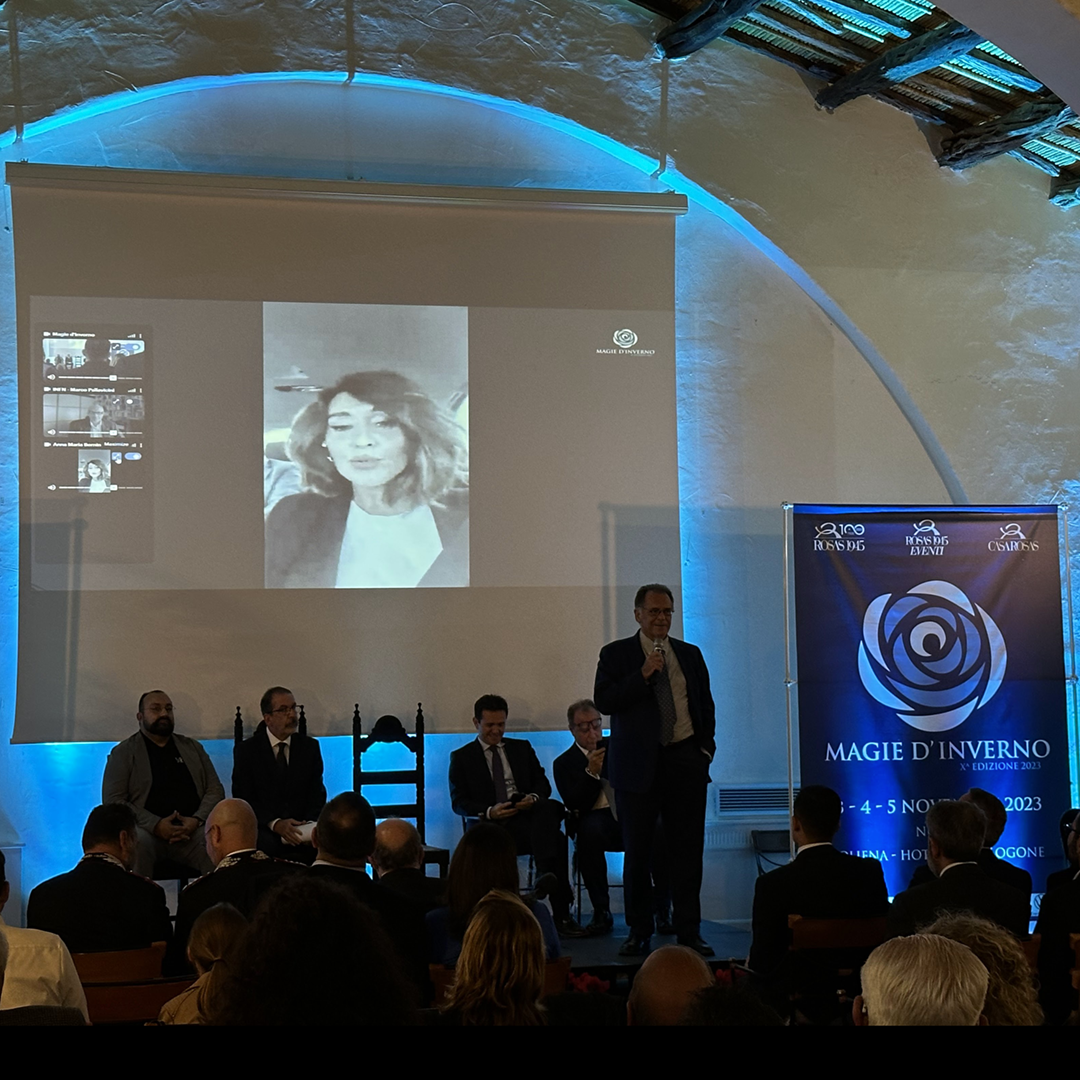 eventi
LOCALI 
in Sardegna
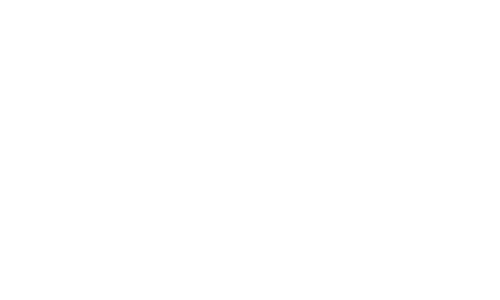 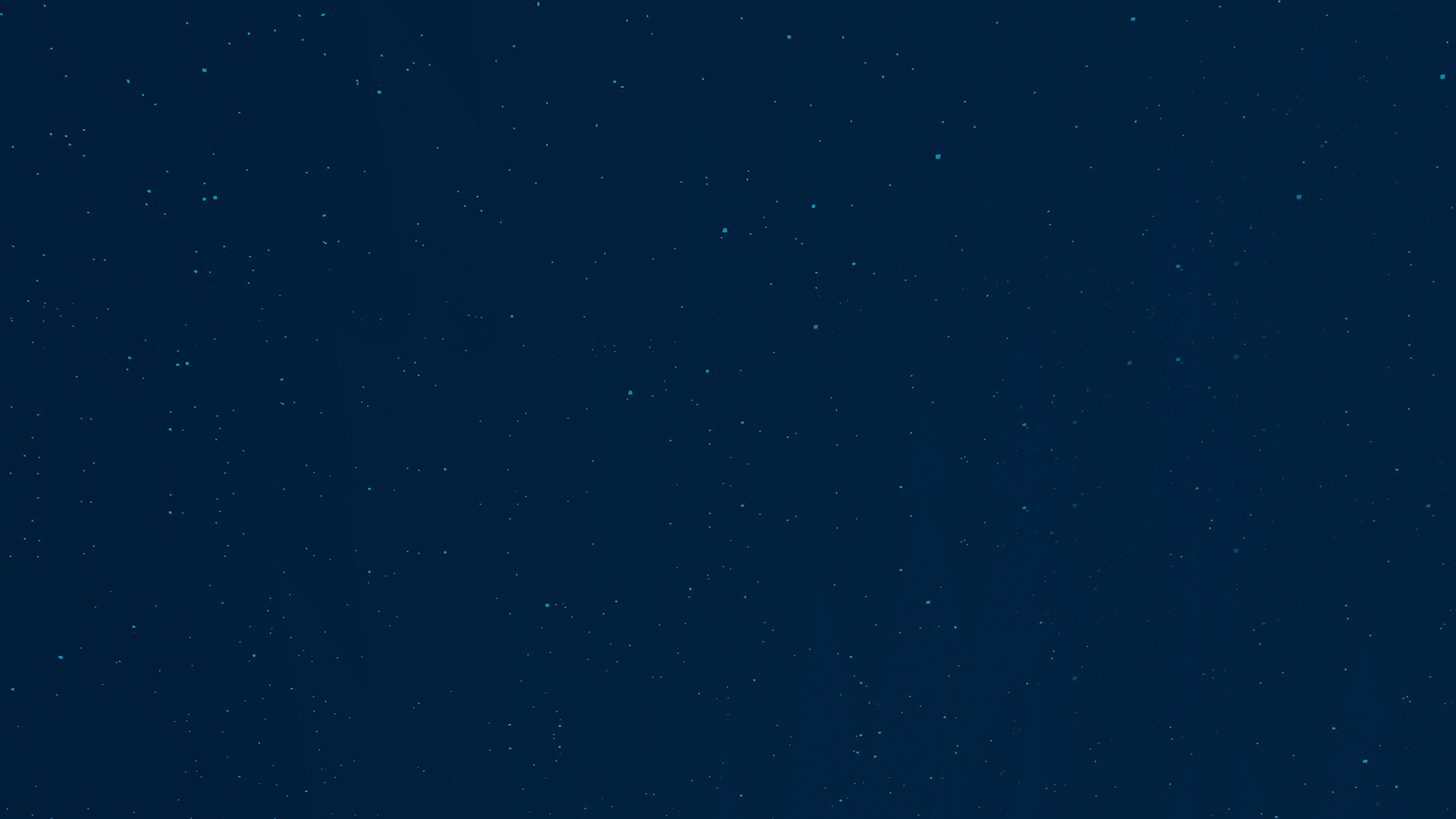 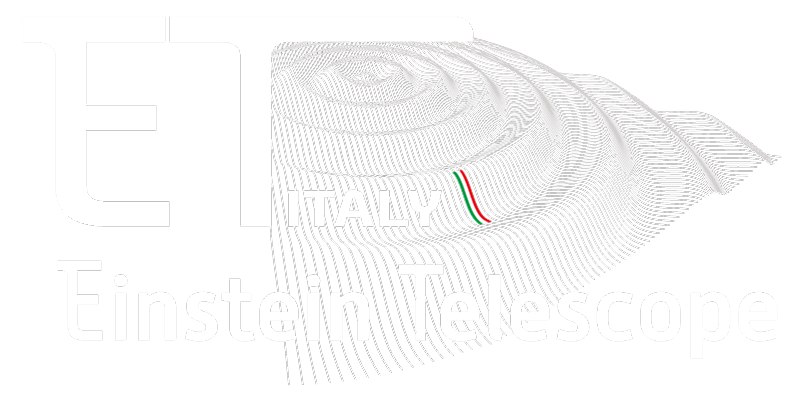 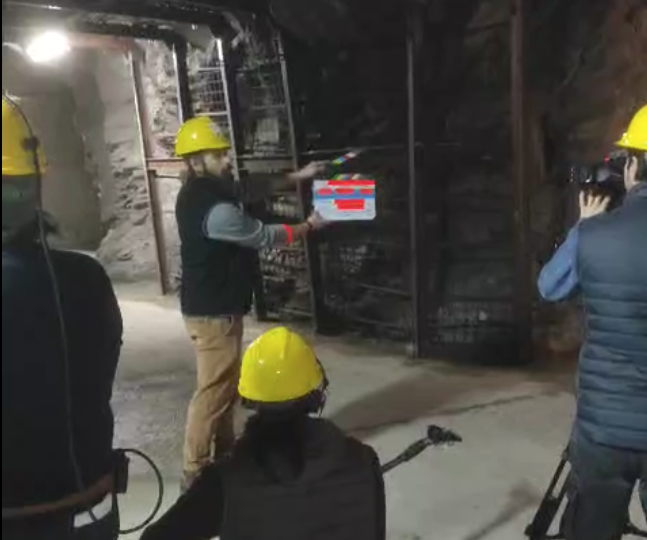 eventi e attività
NELL’AREA DELLA MINIERA 
DI SOS ENATTOS
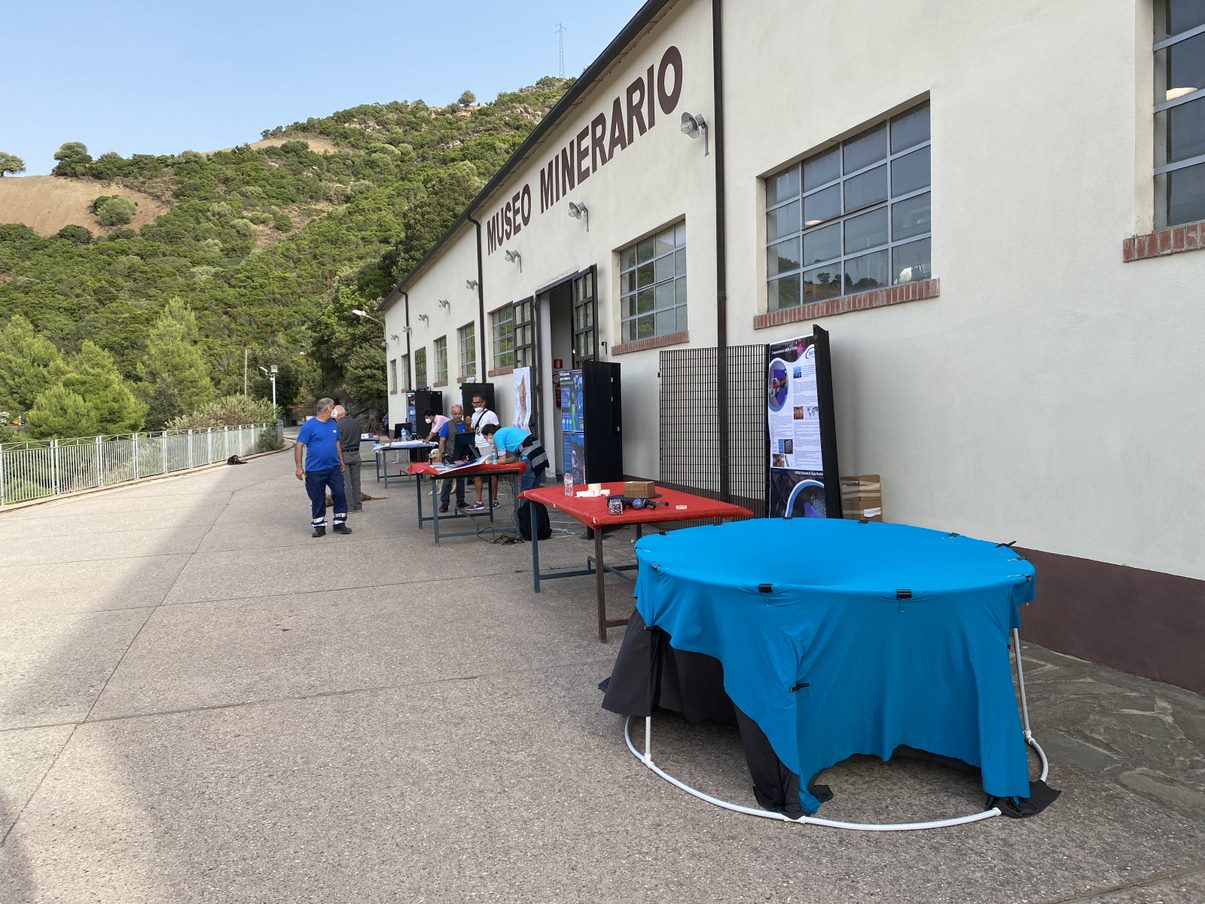 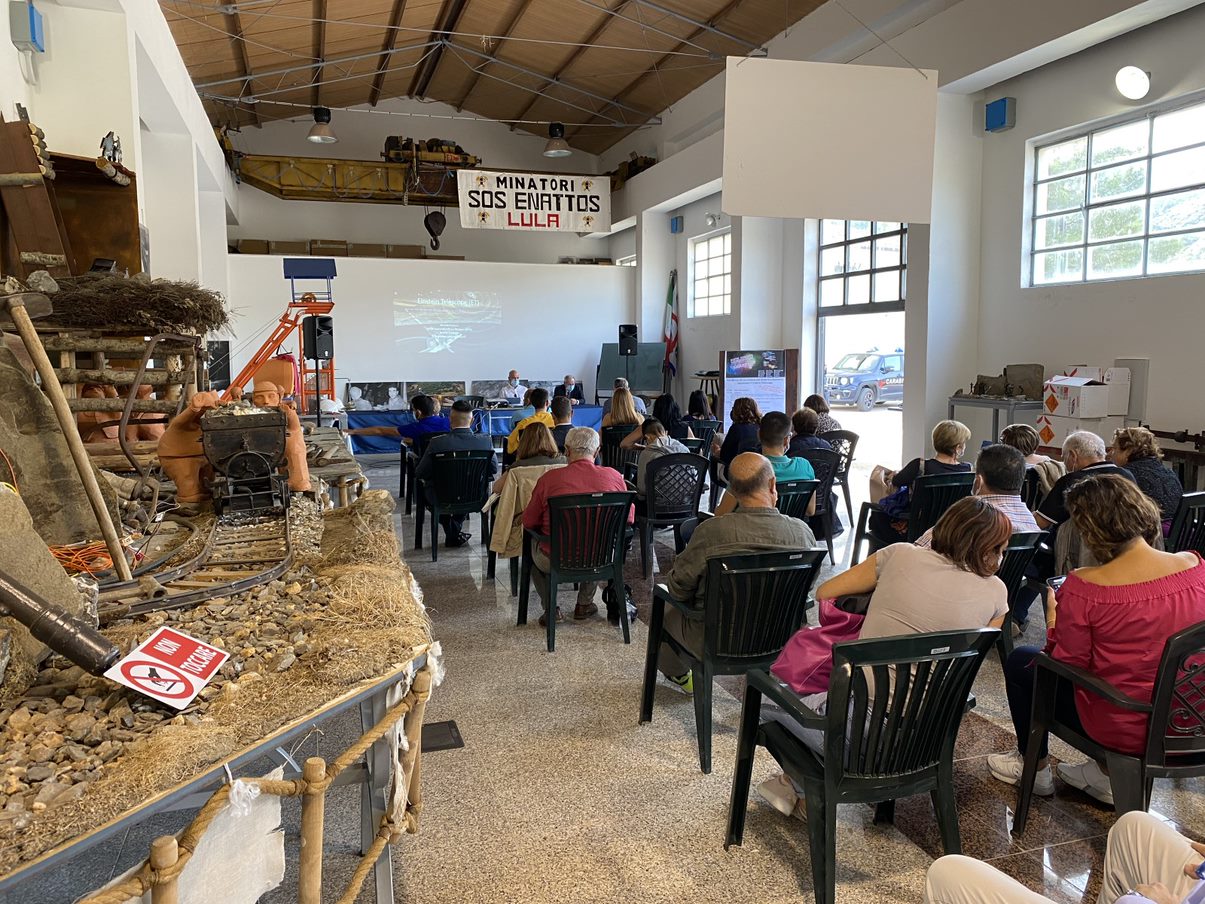 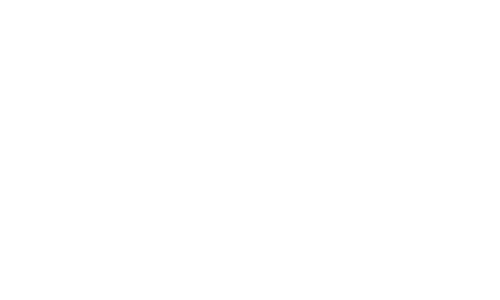 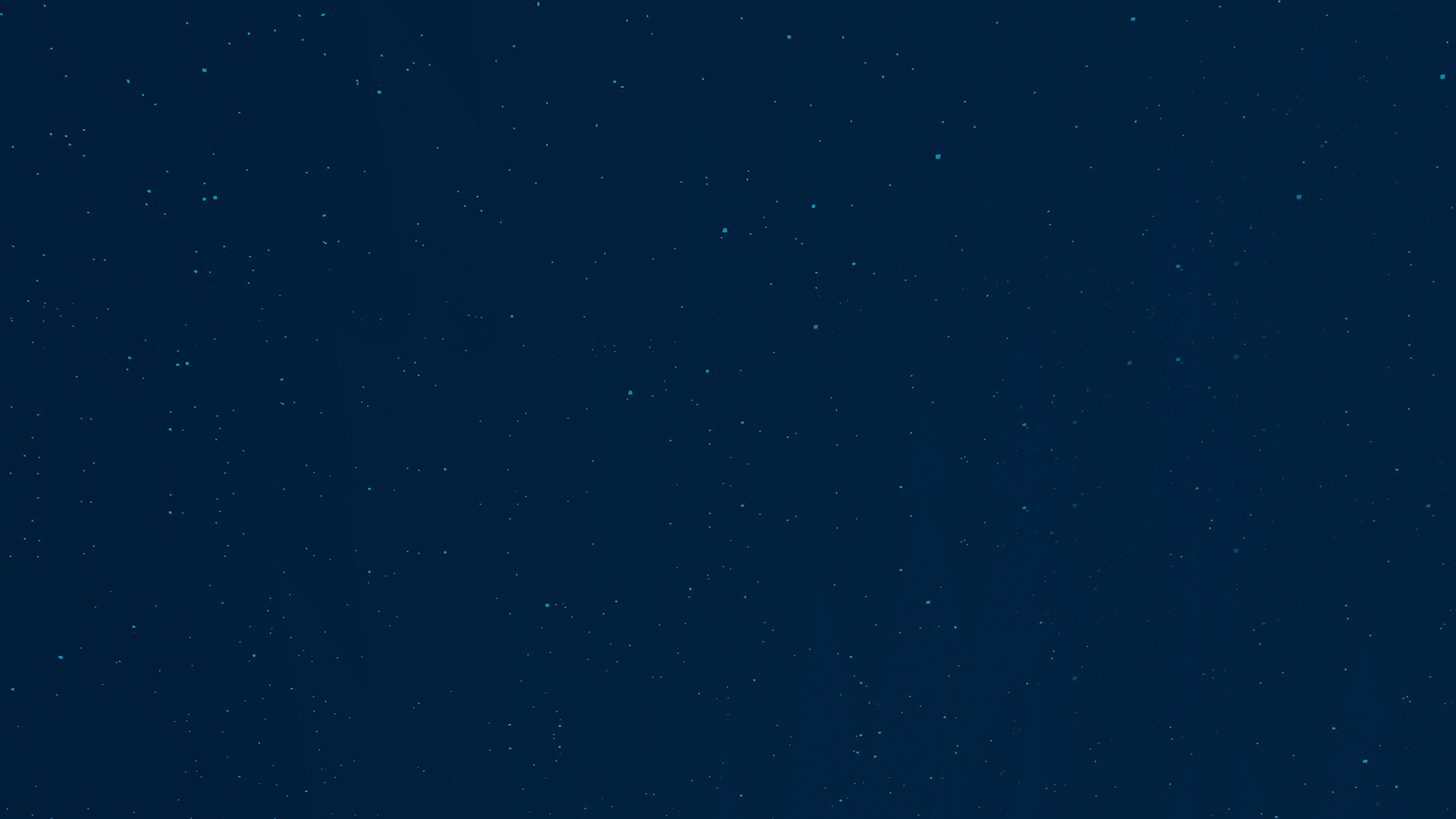 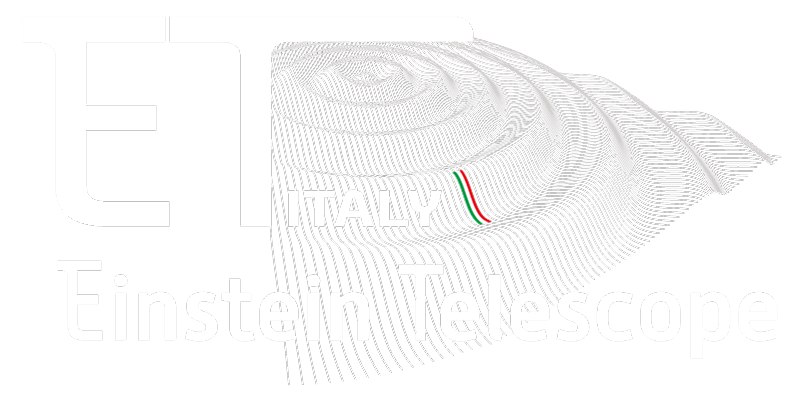 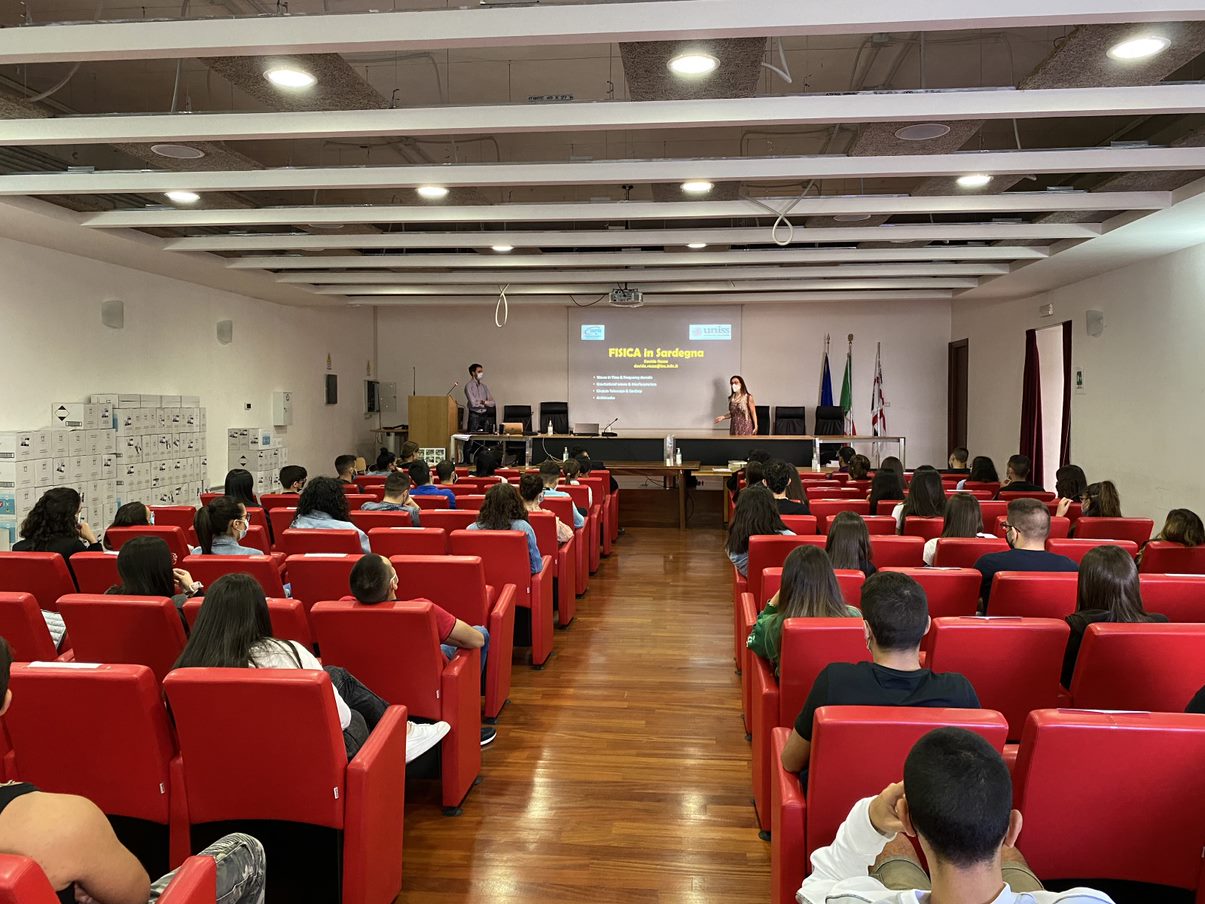 eventi
CON LE SCUOLE
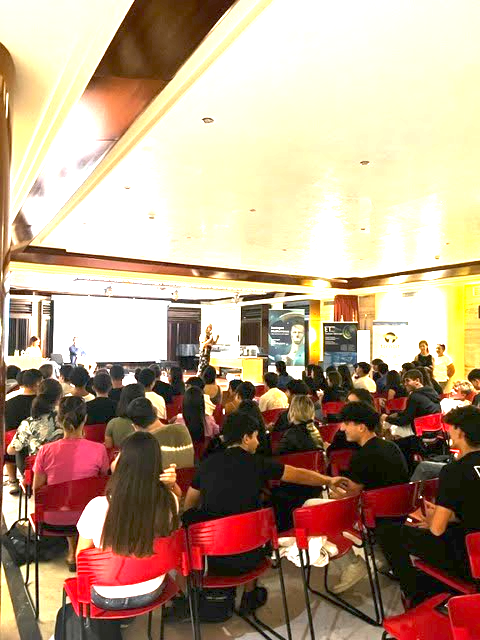 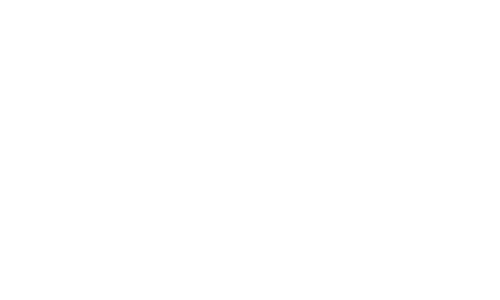 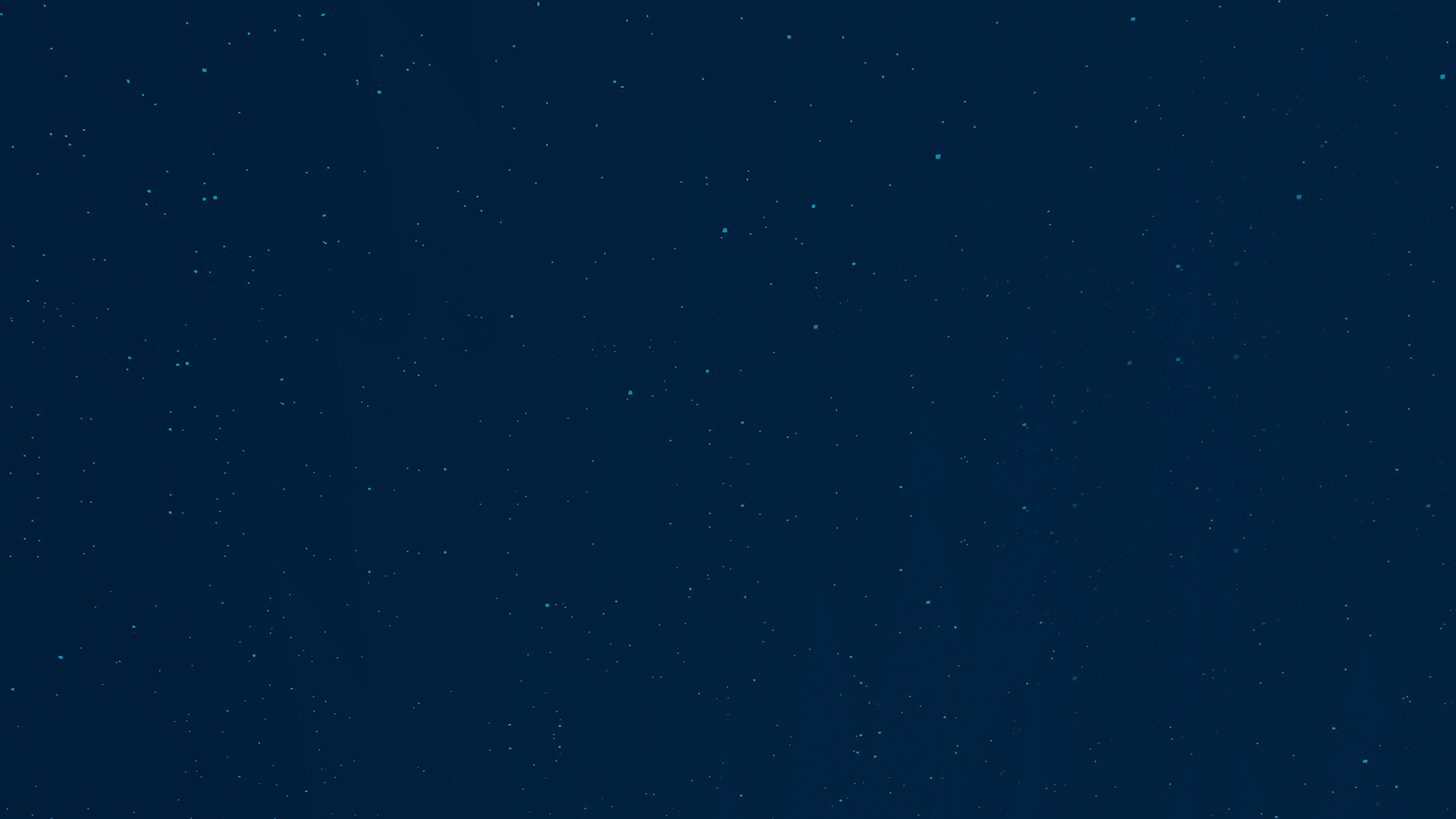 ET SUI MEDIA
Numero di citazioni nel 2023:
Carta stampata e web: 756
Radio/TV: 272
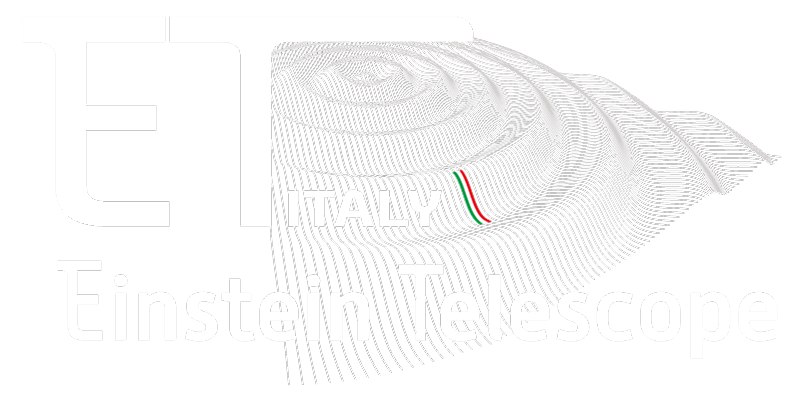 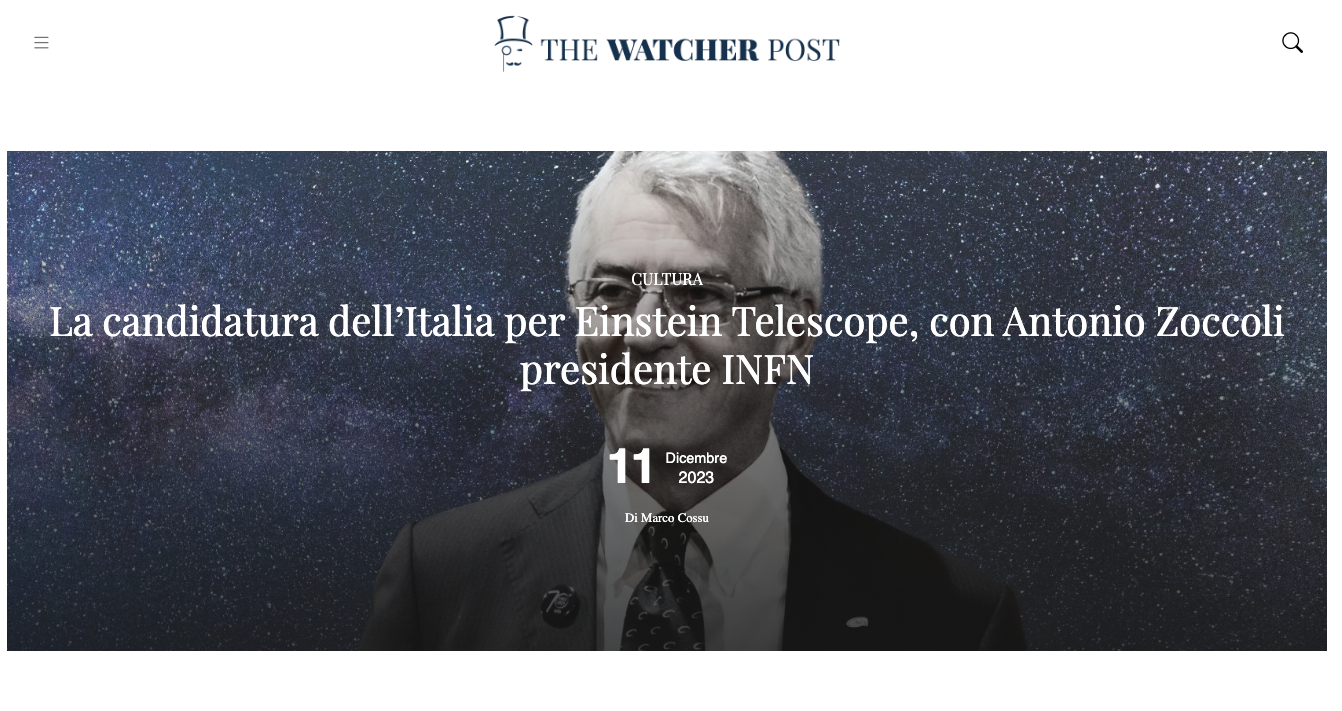 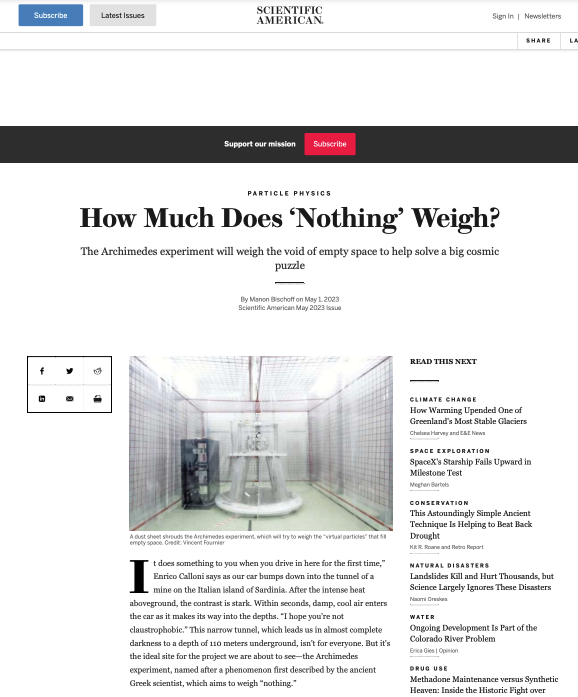 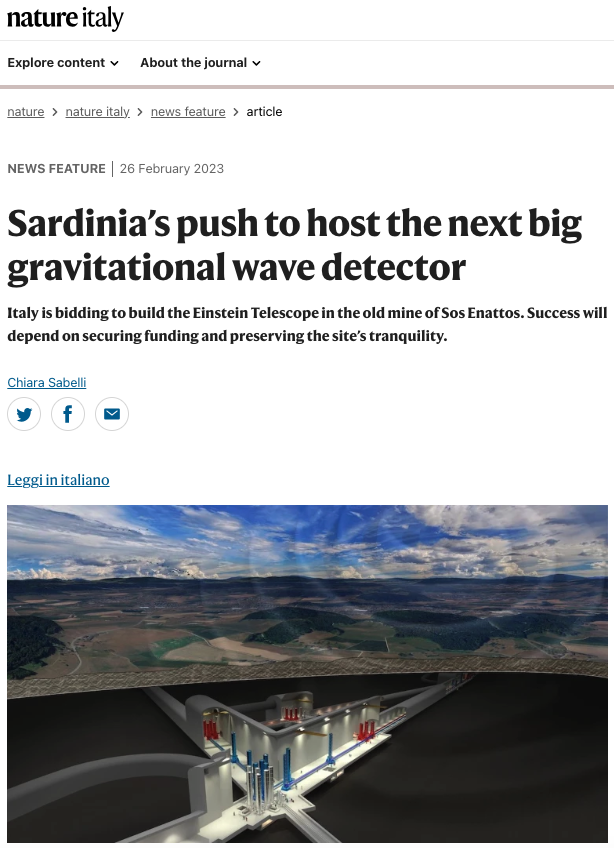 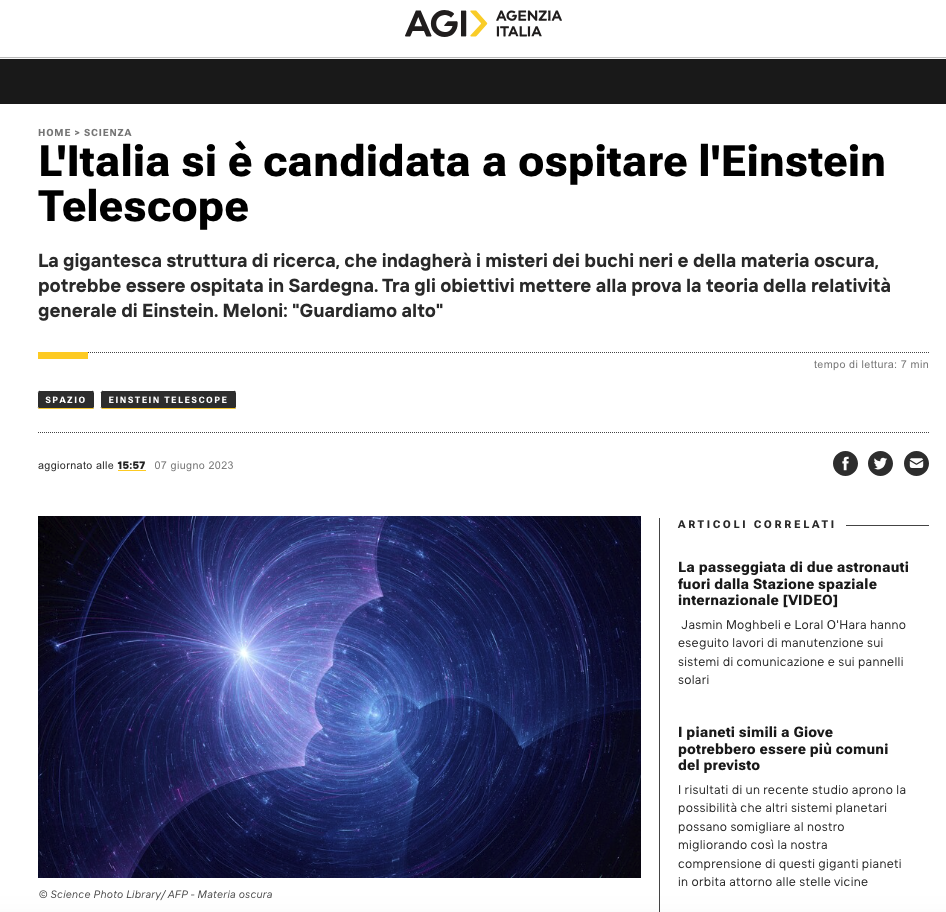 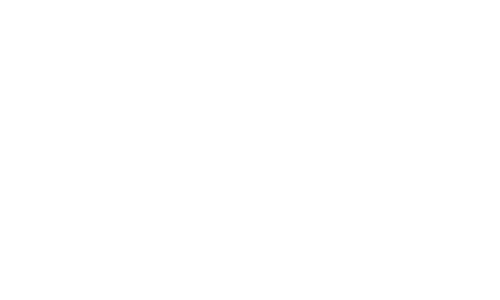 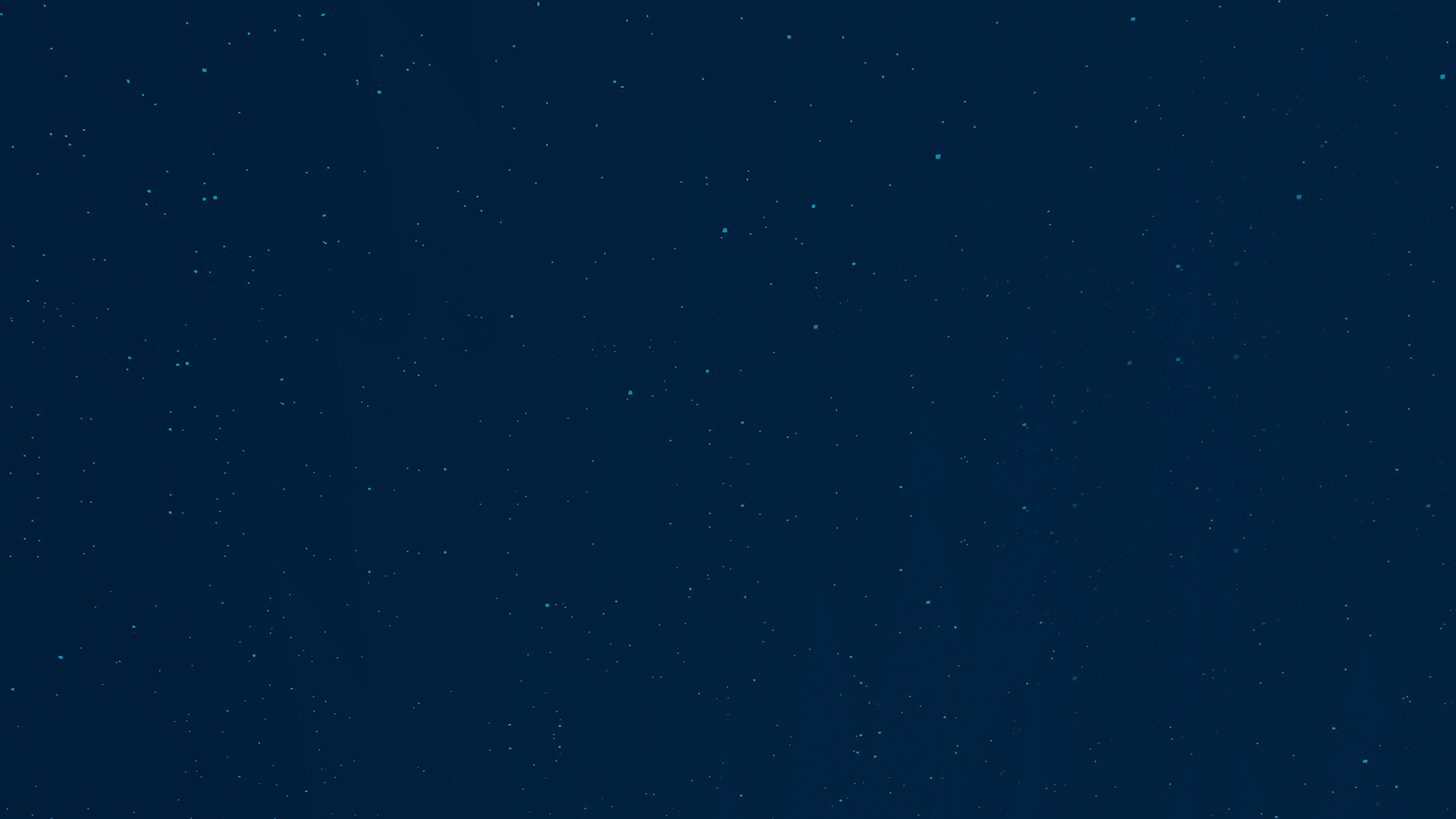 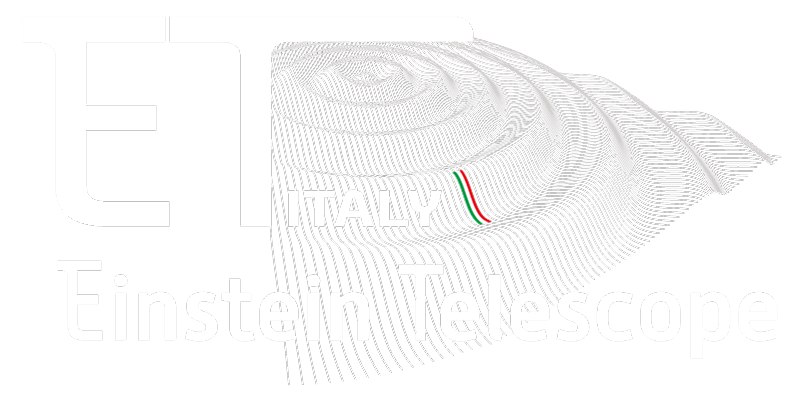 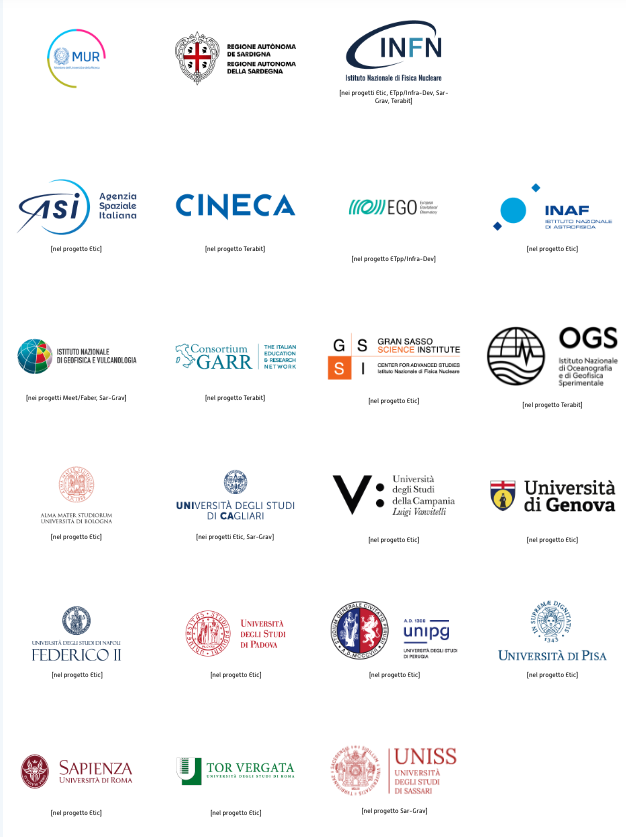 Collaborazione inter-ministeriale
per la comunicazione di ET: 
INFN, MUR, MAECI, Regione Sardegna

Prossimo obiettivo: 
creare una comunicazione coordinata con tutti gli enti italiani coinvolti nel progetto ET, a partire da INAF, INGV e dalle Università di Cagliari e Sassari
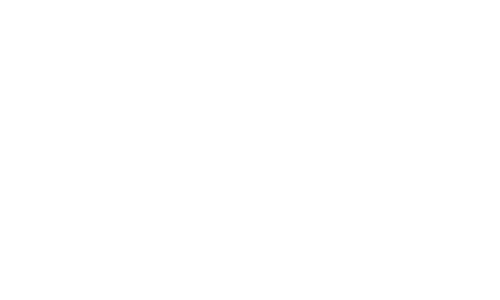 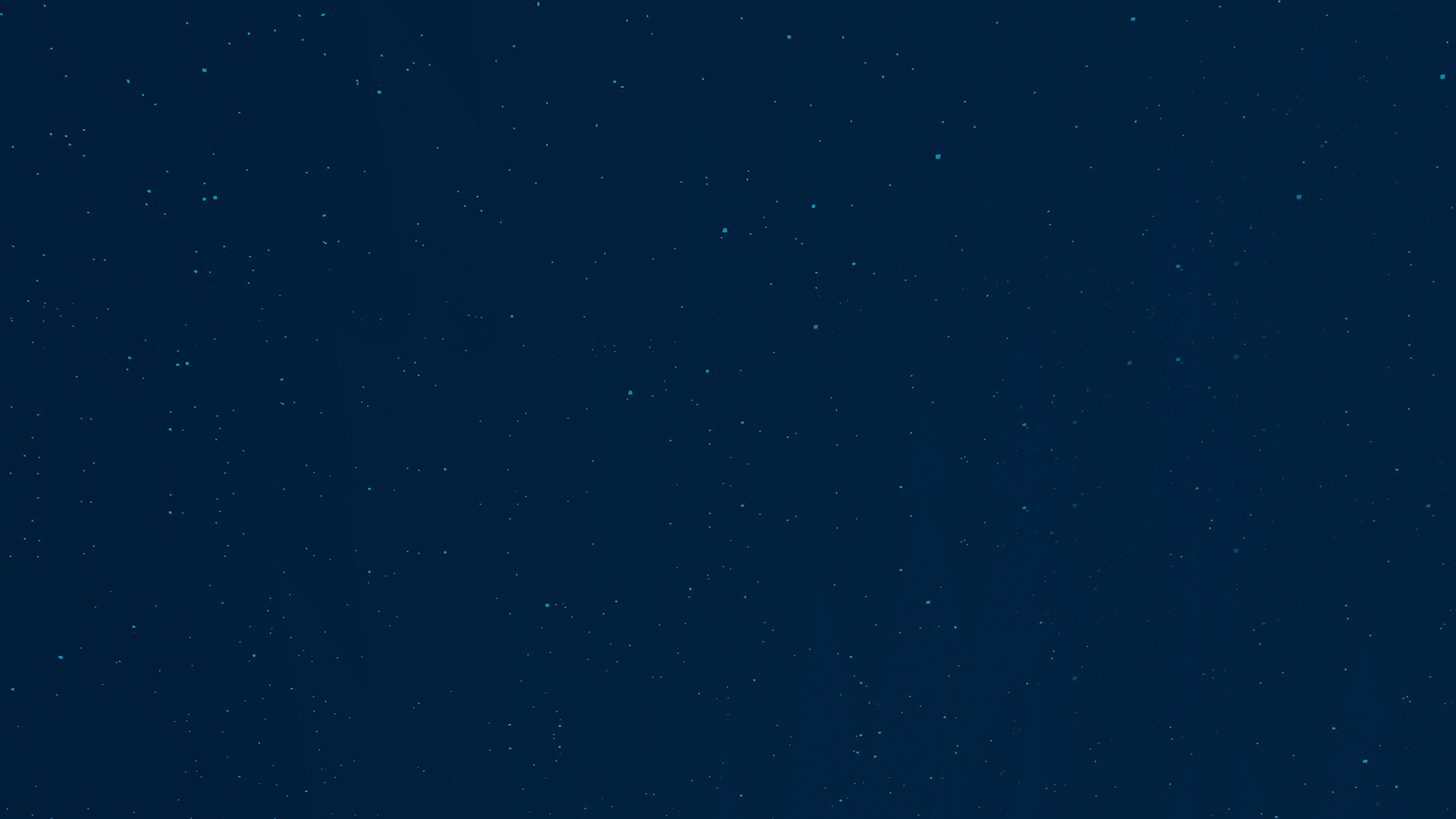 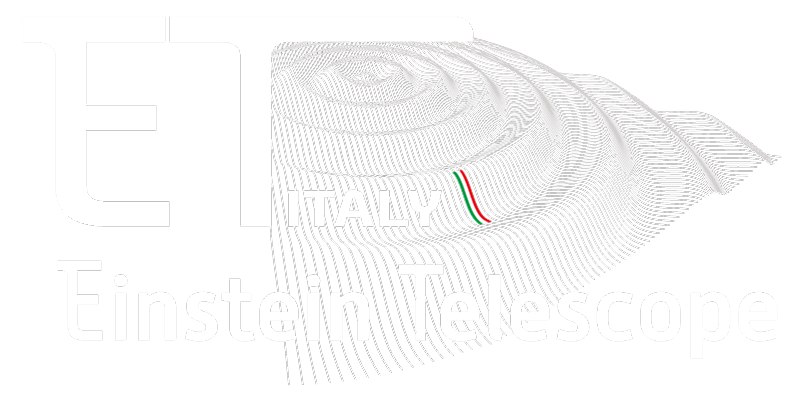 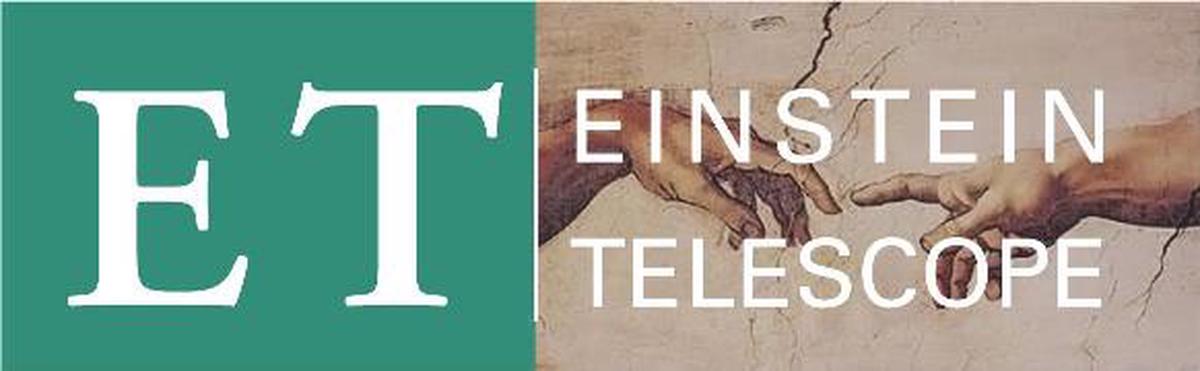 Progetto ET-PP, WP 10:
Comunicazione coordinata di Einstein Telescope a livello internazionale (parallela alle comunicazioni delle due candidature):
 definizione in corso di visual identity, nuovo logo, 
sito web, social
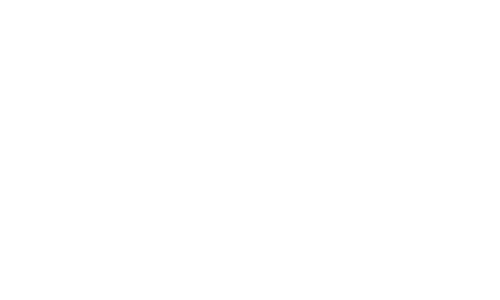 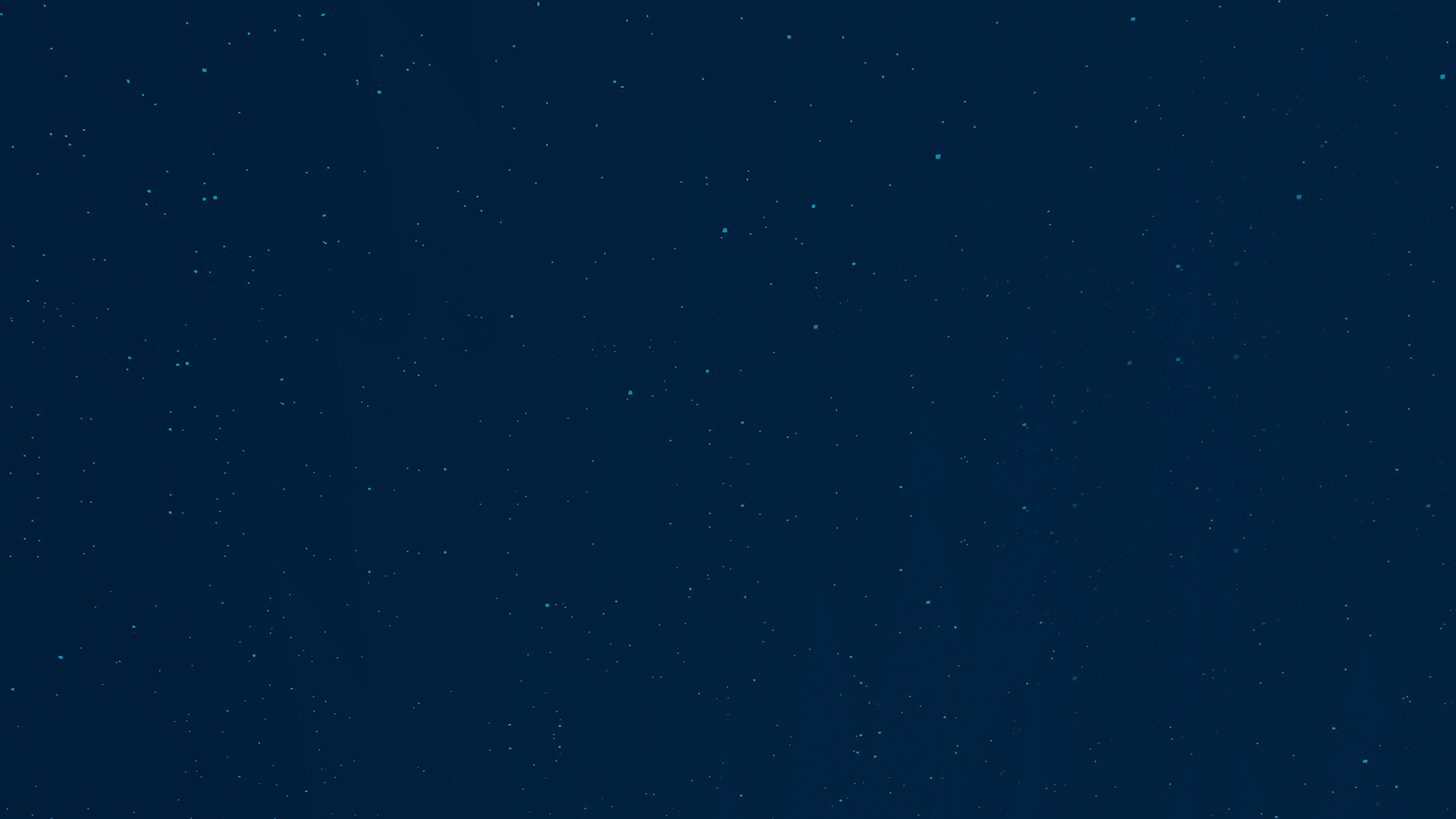 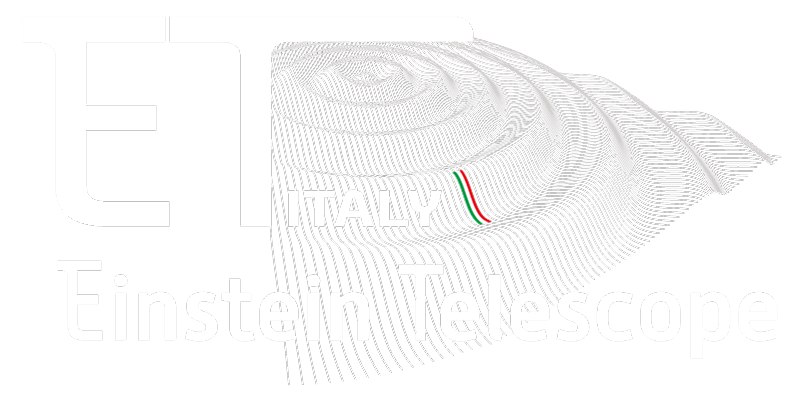 ABBIAMO BISOGNO DI VOI!
Per segnalare lavori scientifici, eventi, storie o idee interessanti, scriveteci!
matteo.serra@ca.infn.it
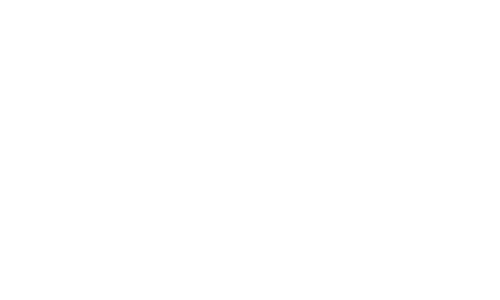 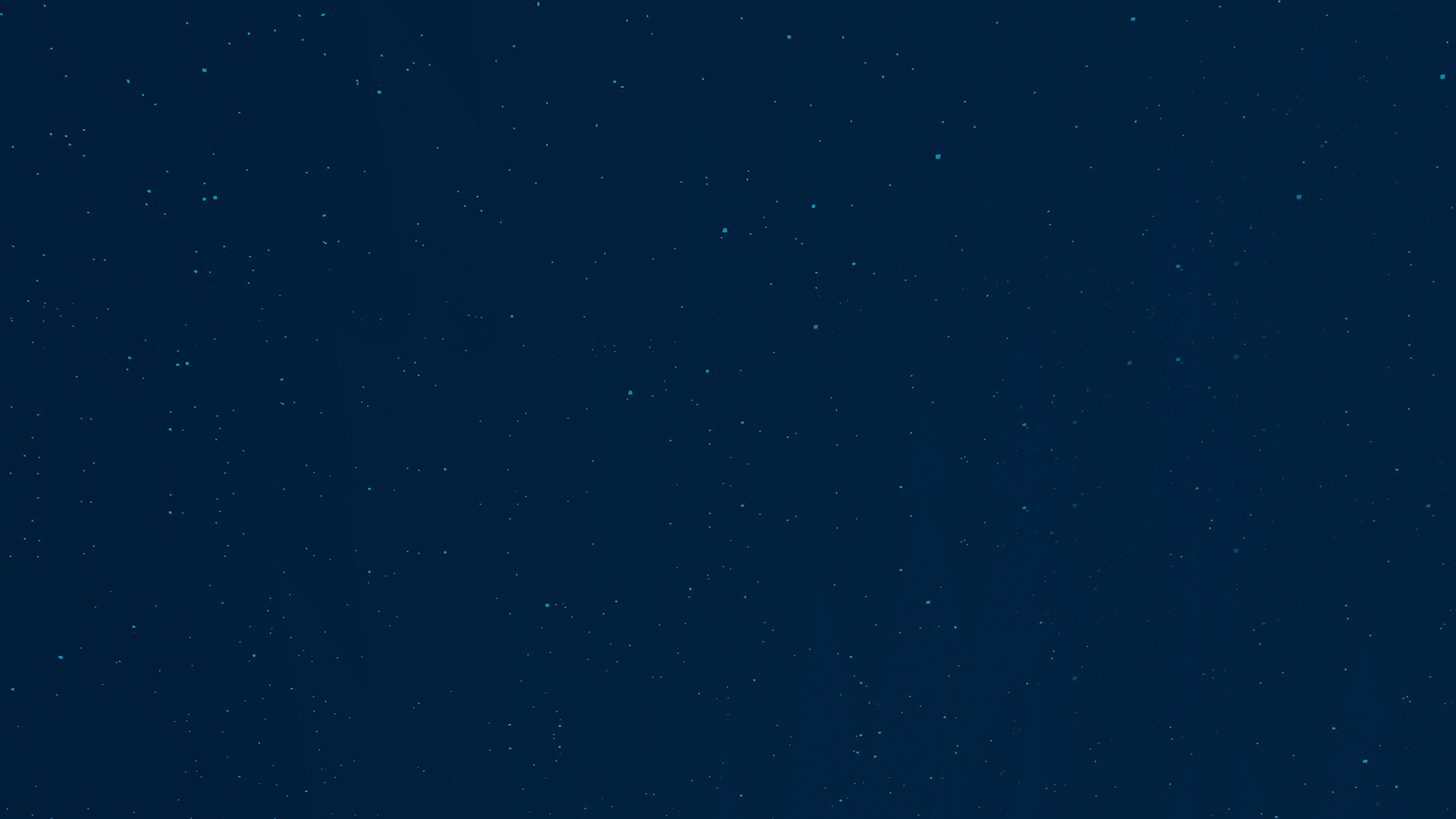 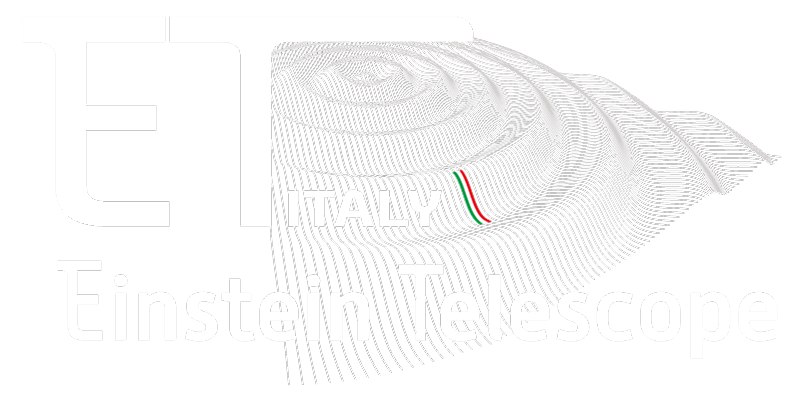 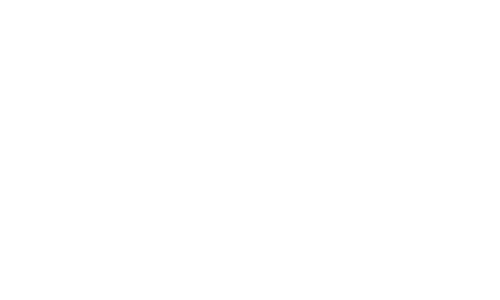